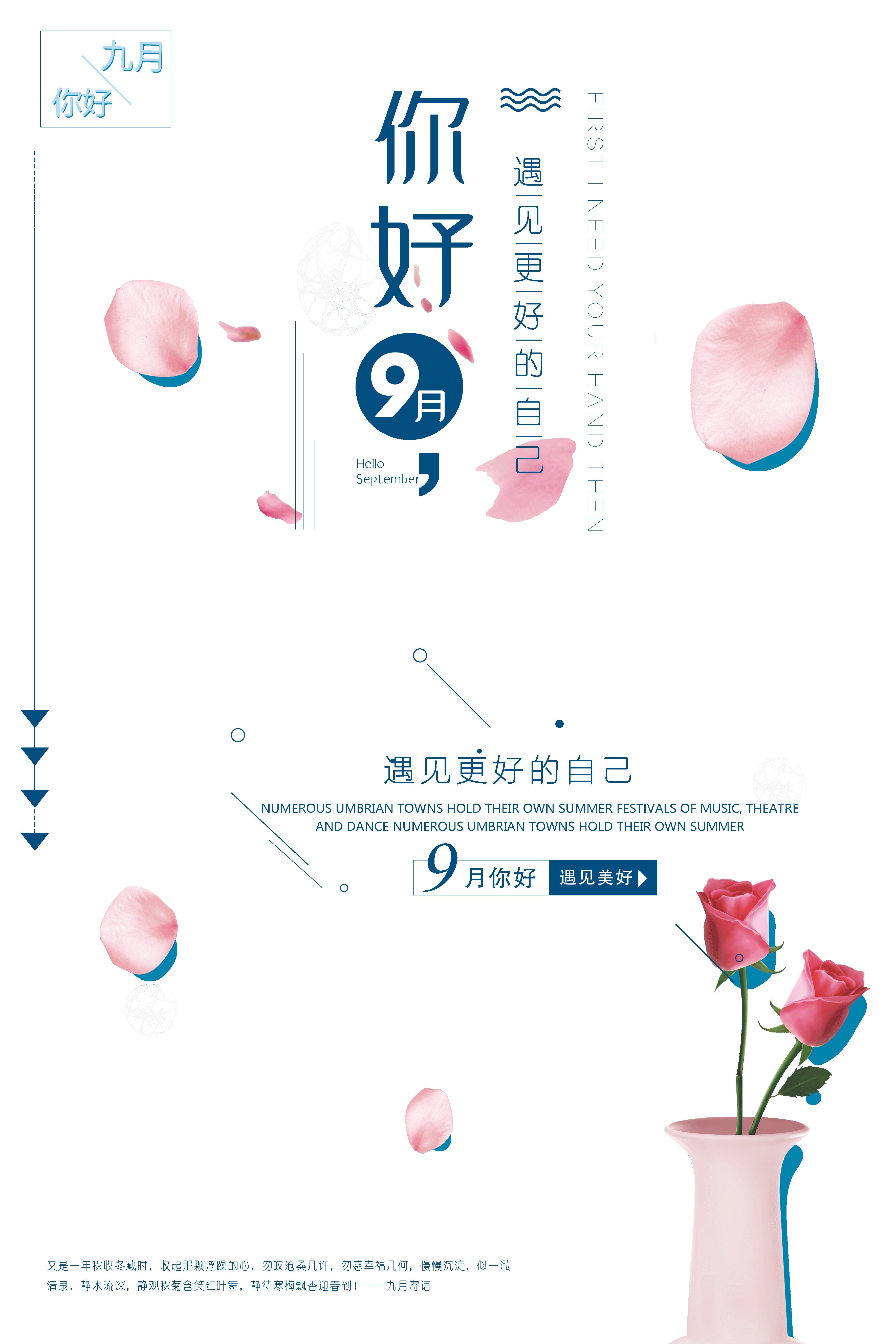 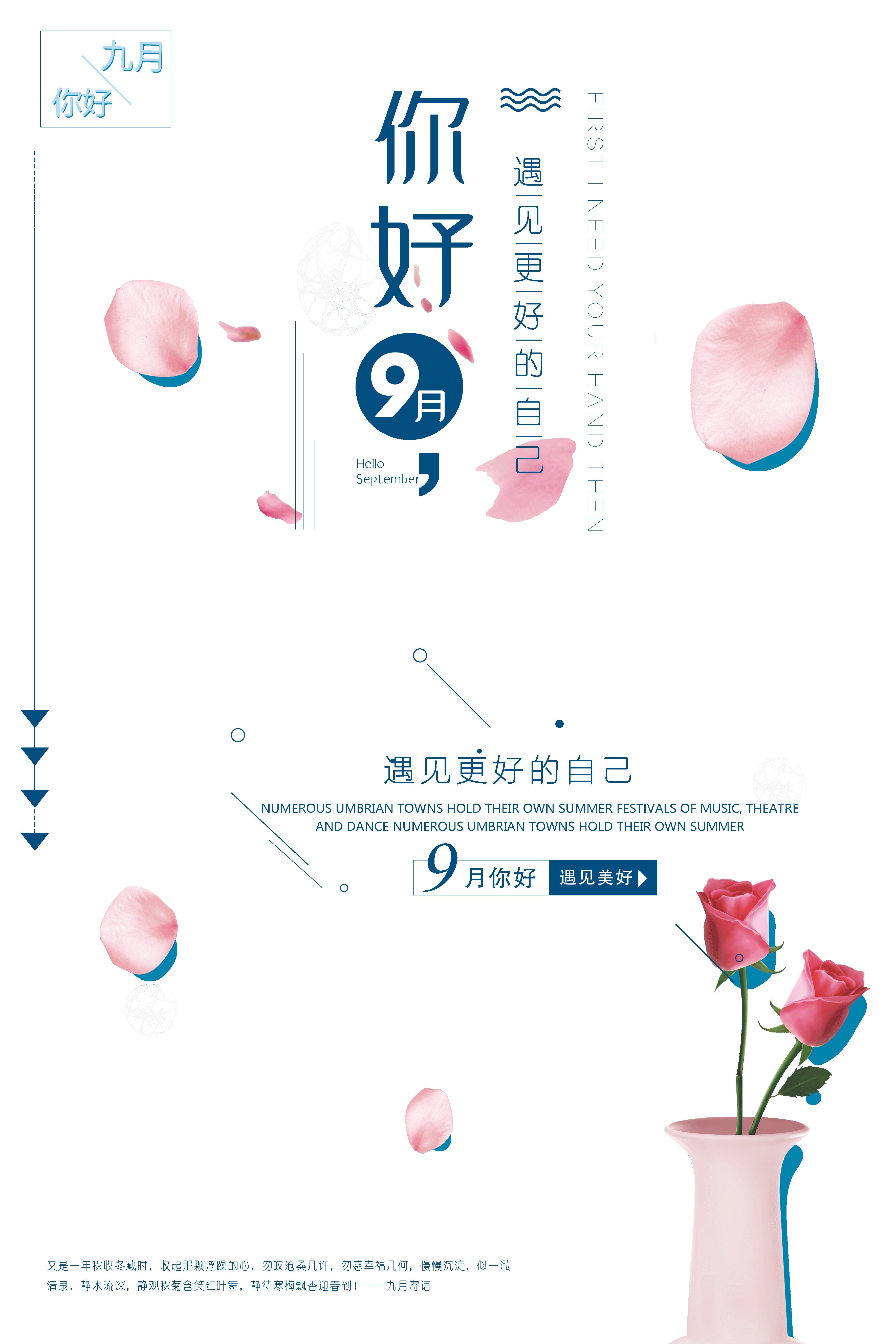 This template is provided by mi net. Please download more and better templates in mi net
你
好
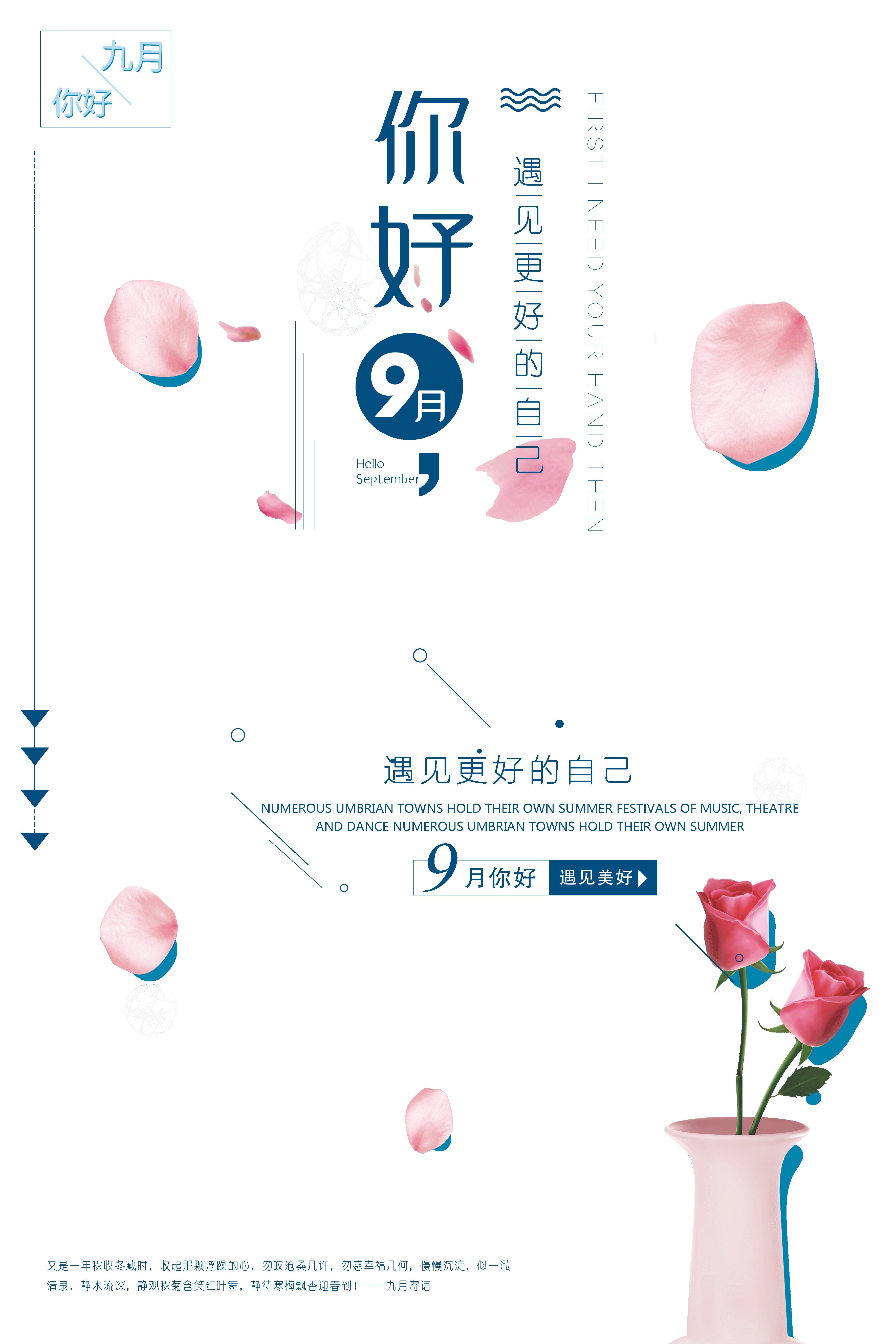 遇见更好的自己
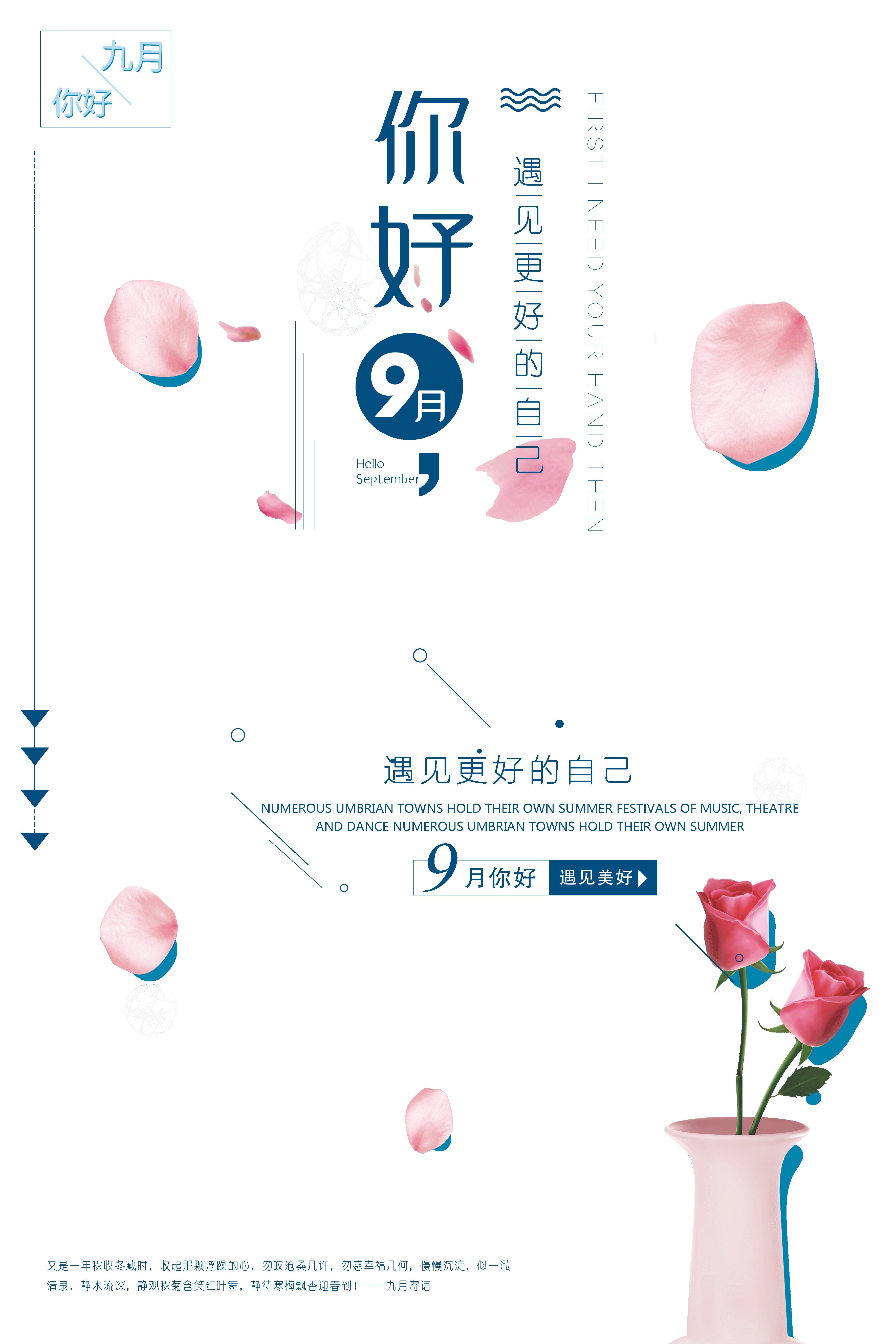 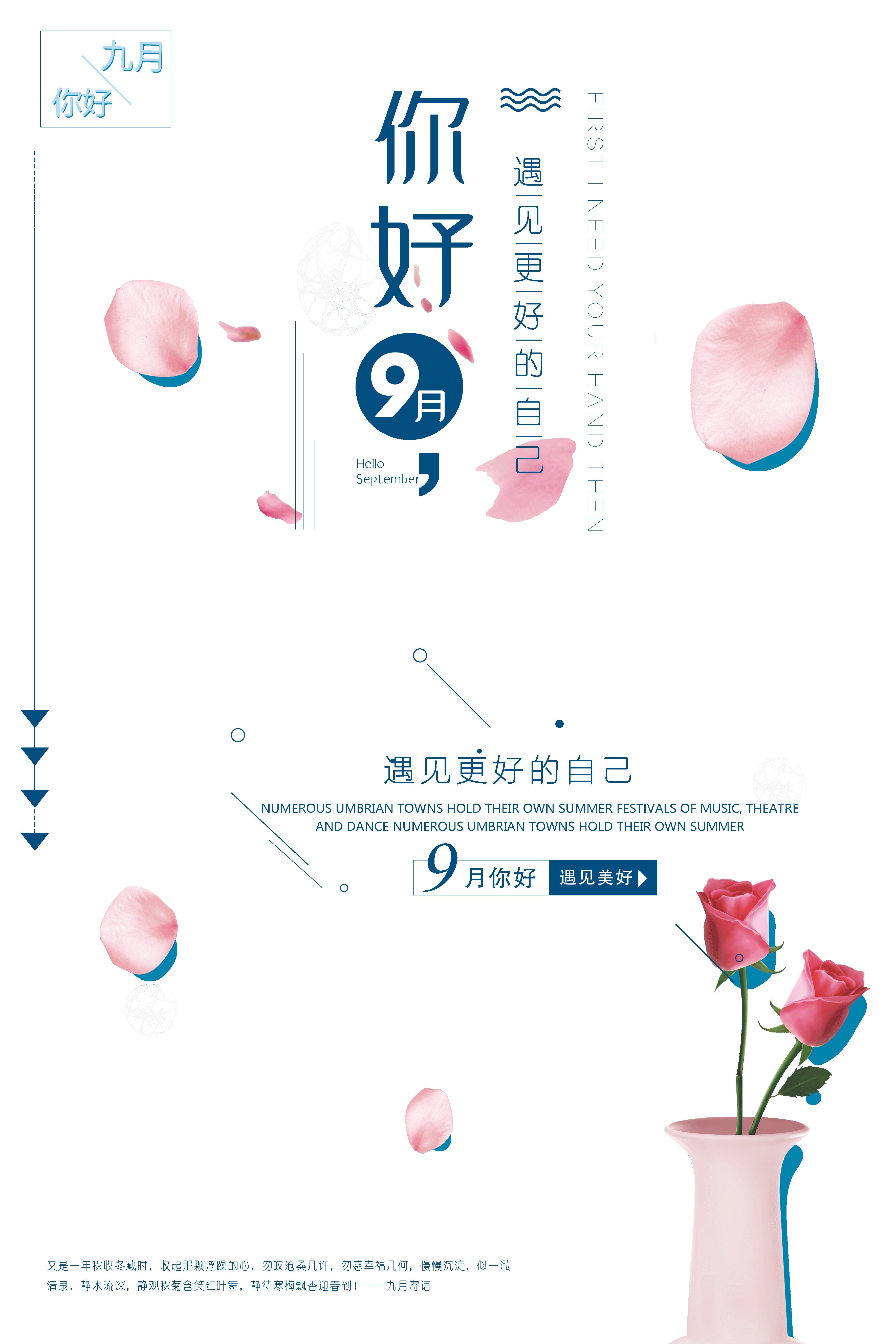 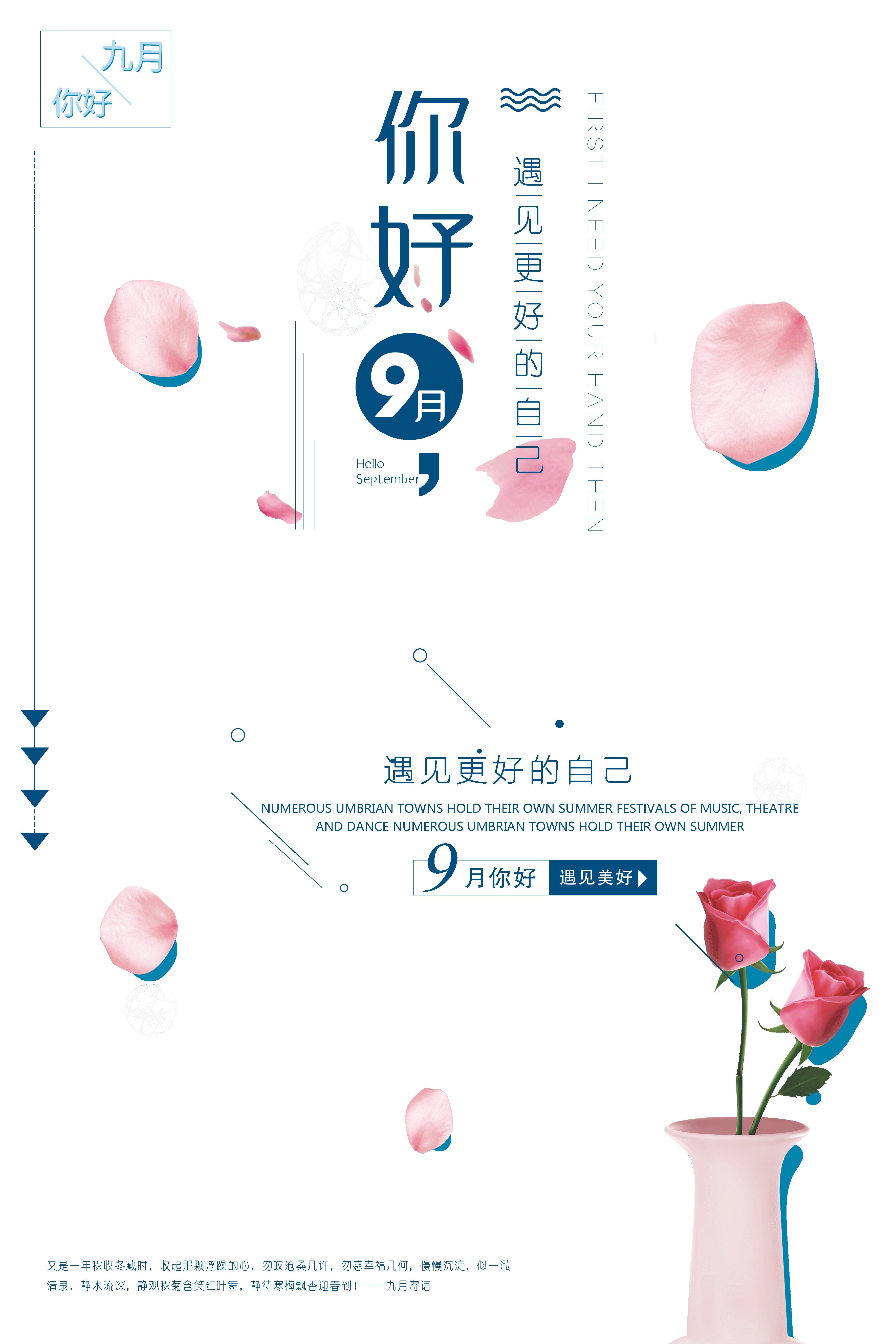 4
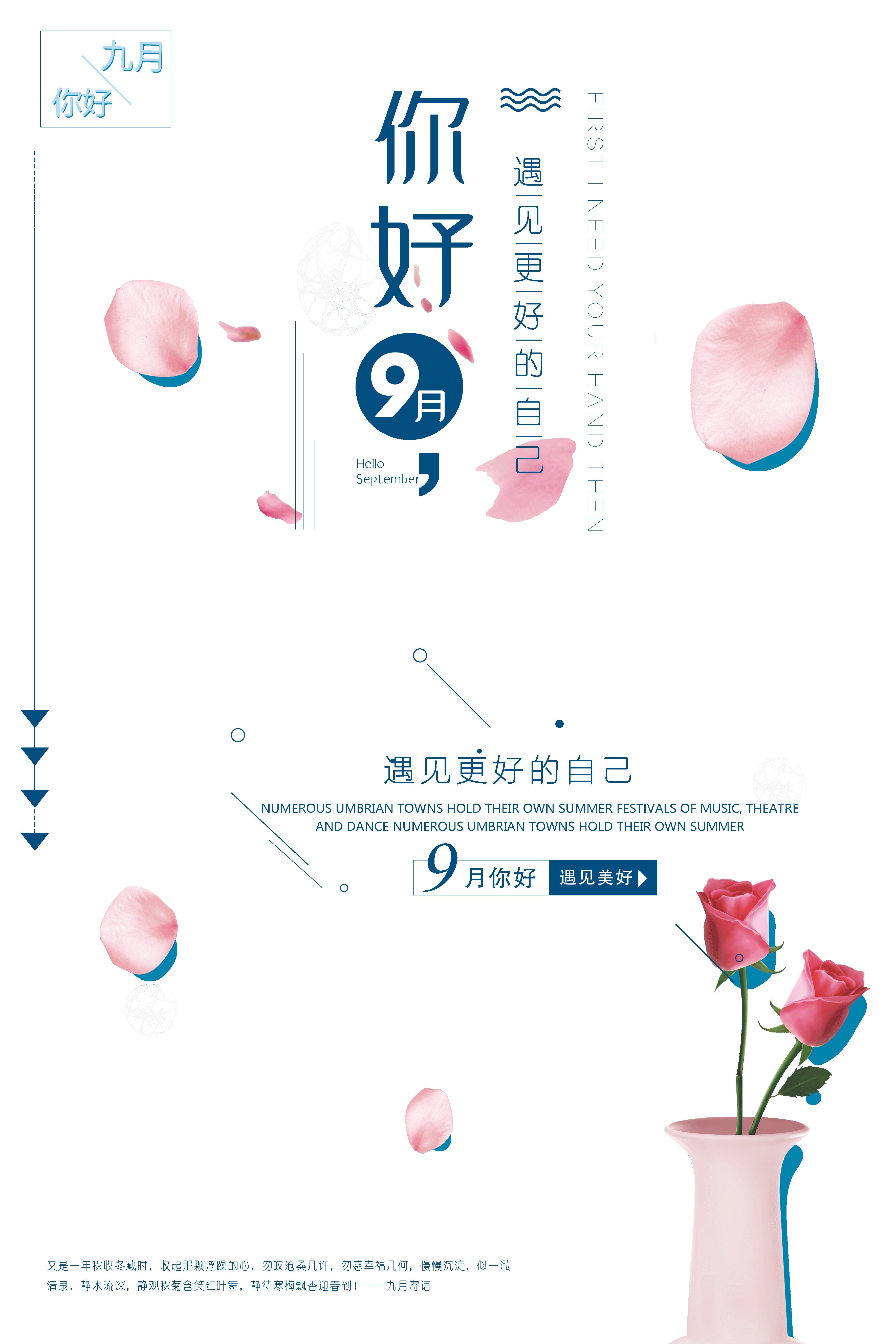 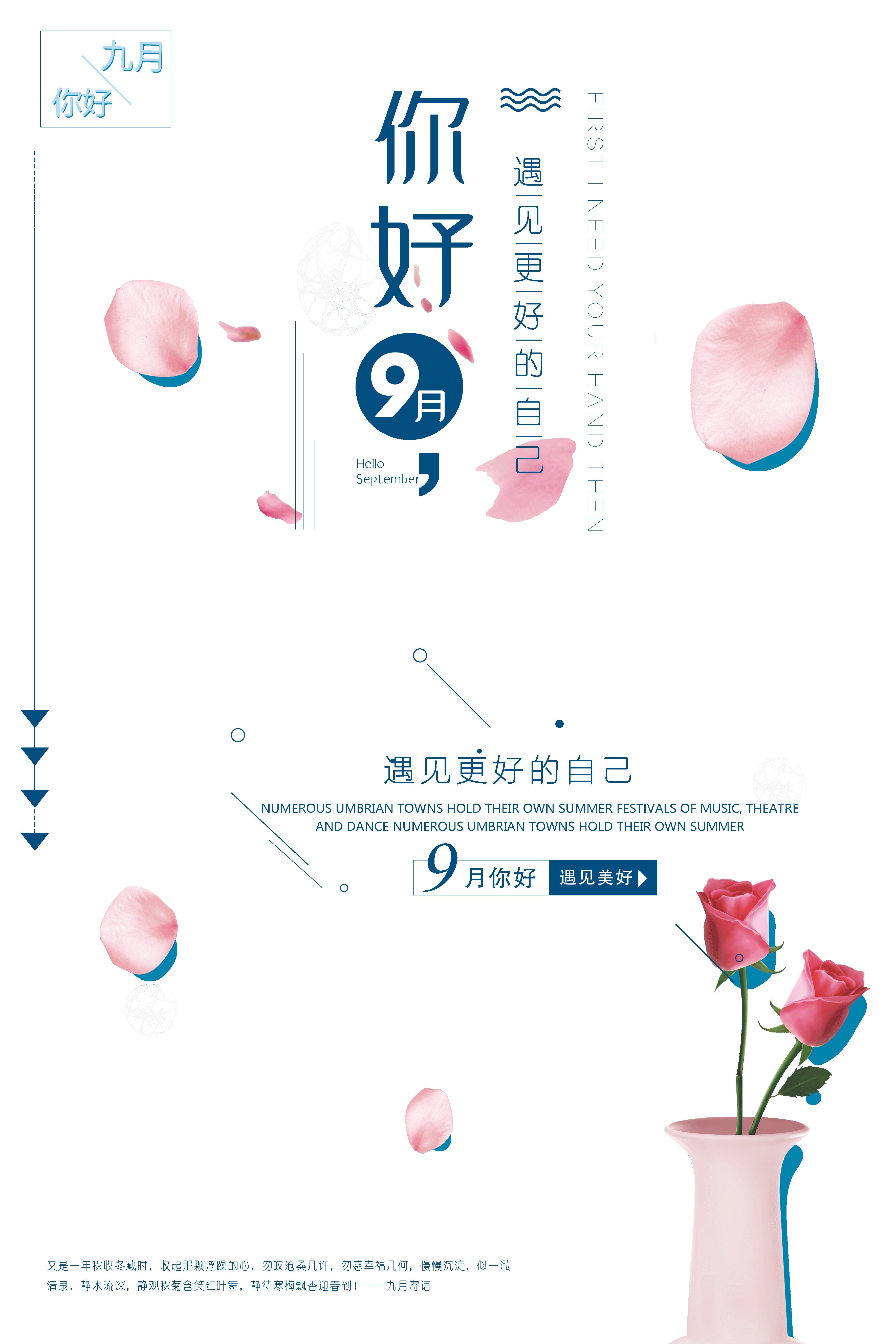 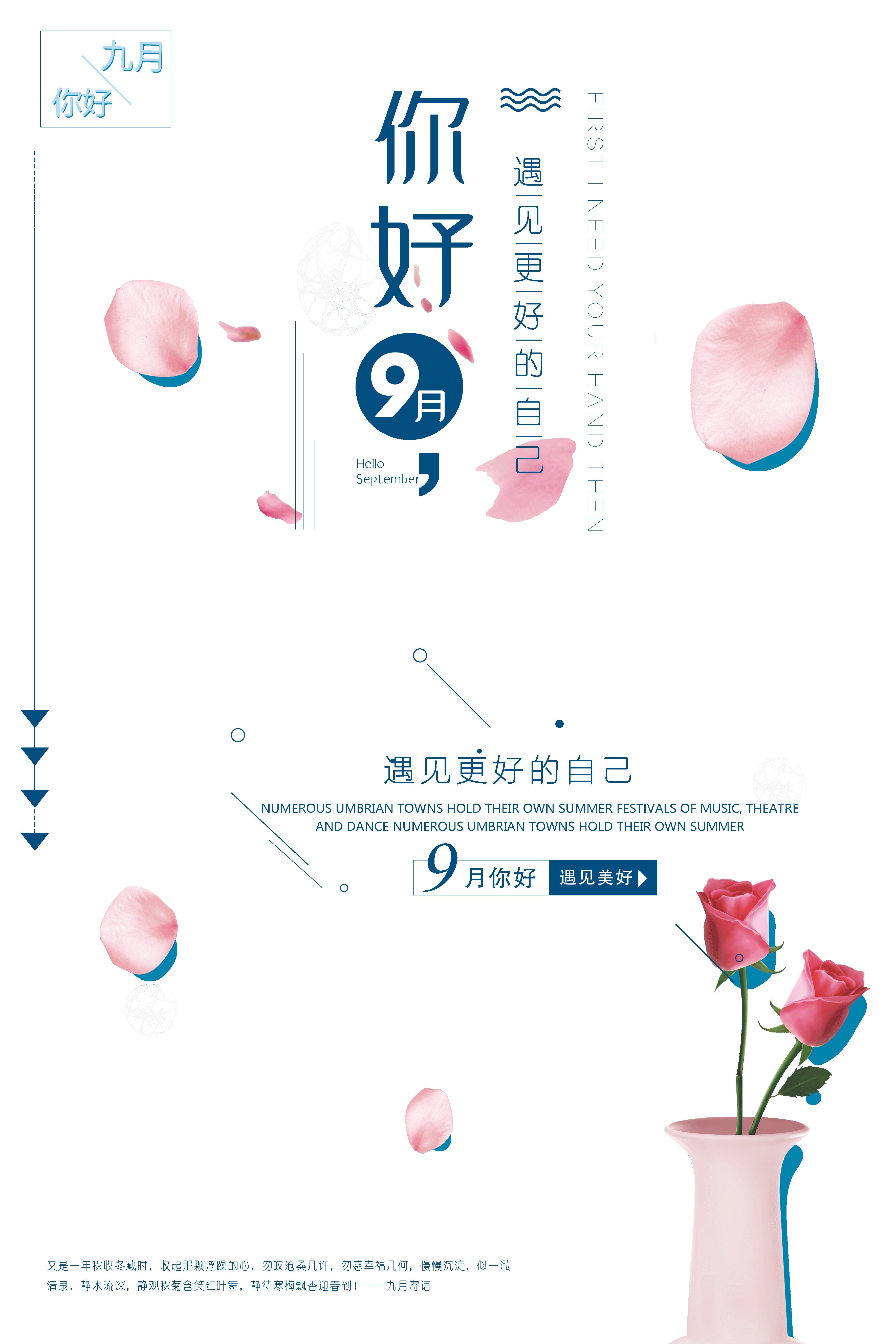 月
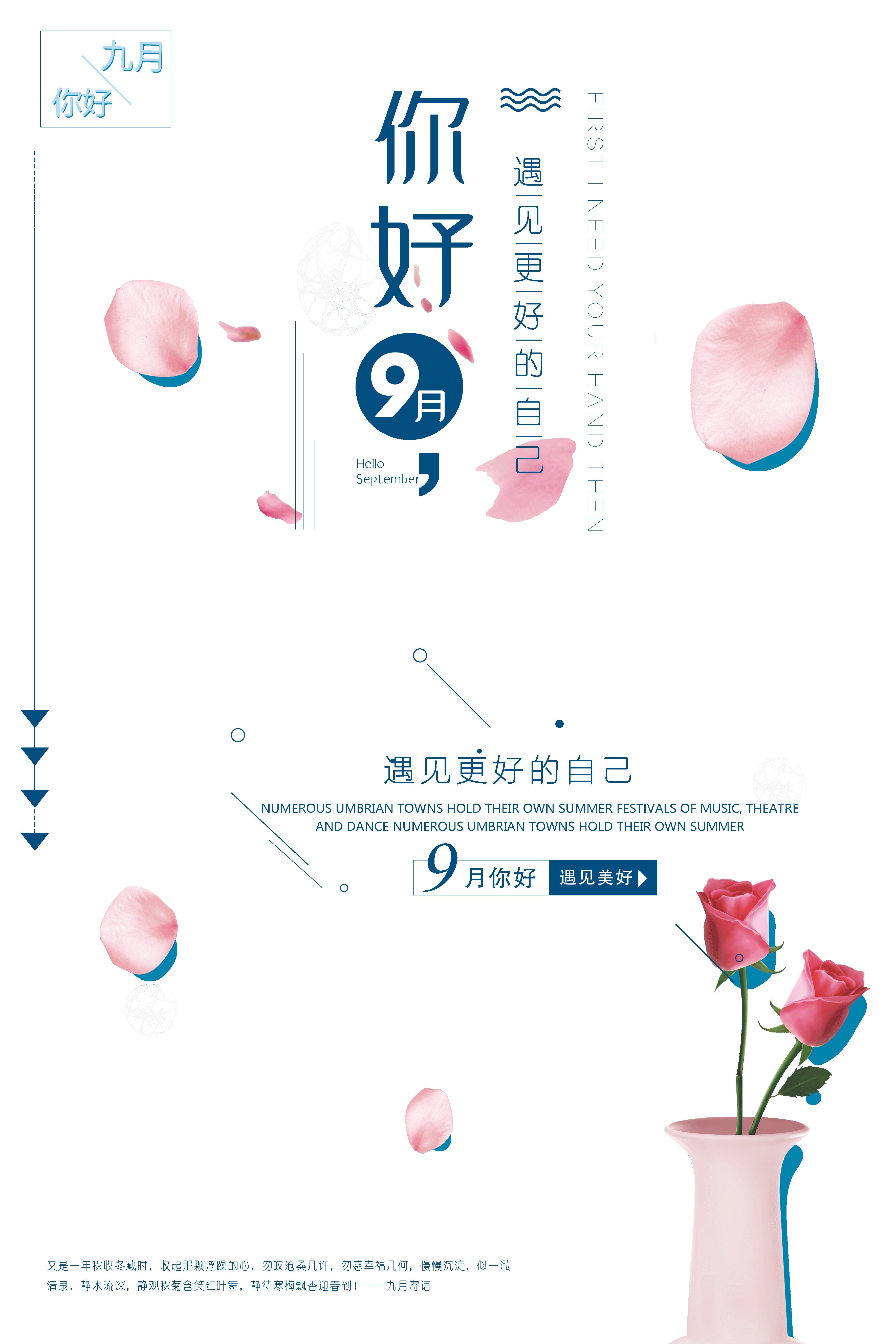 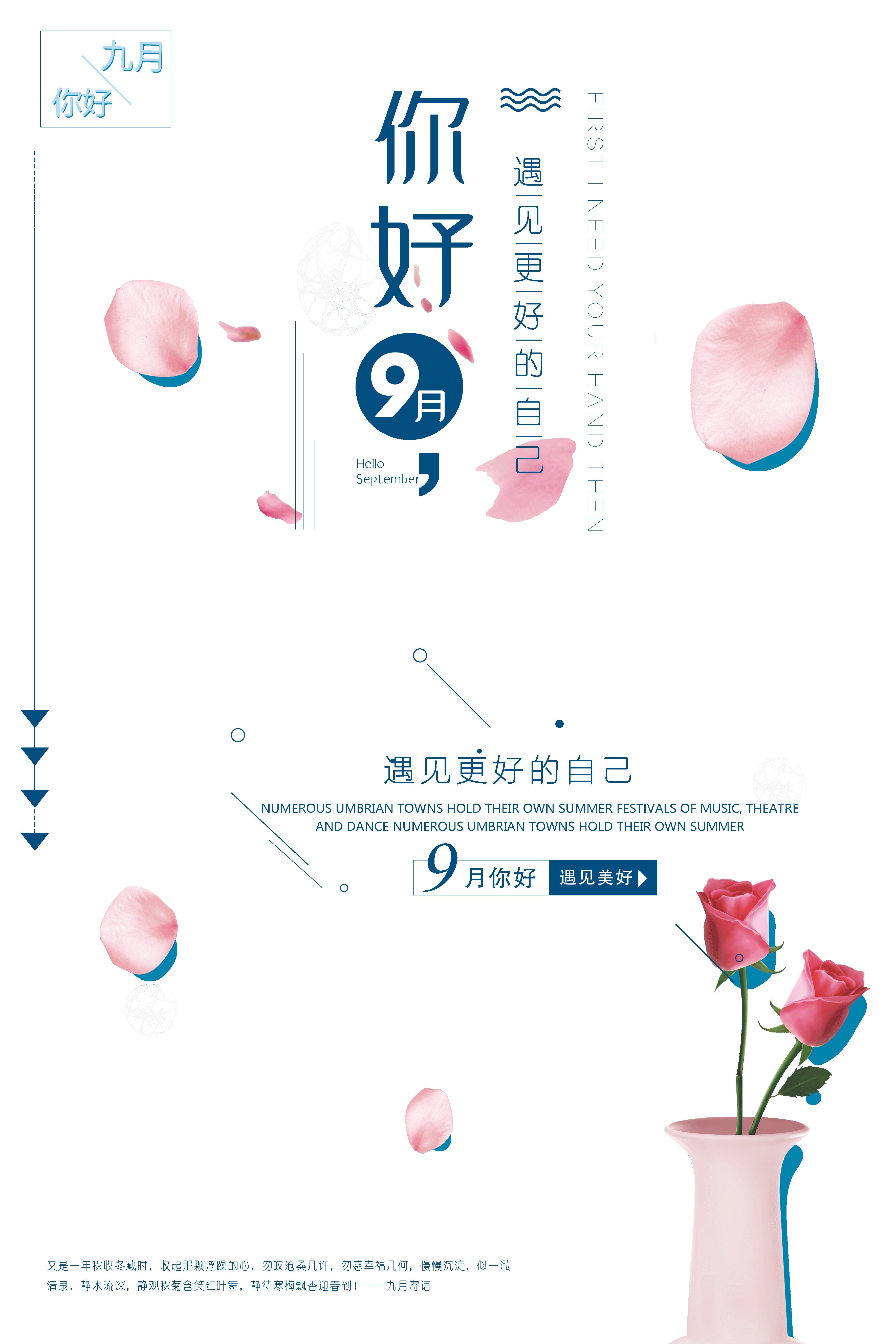 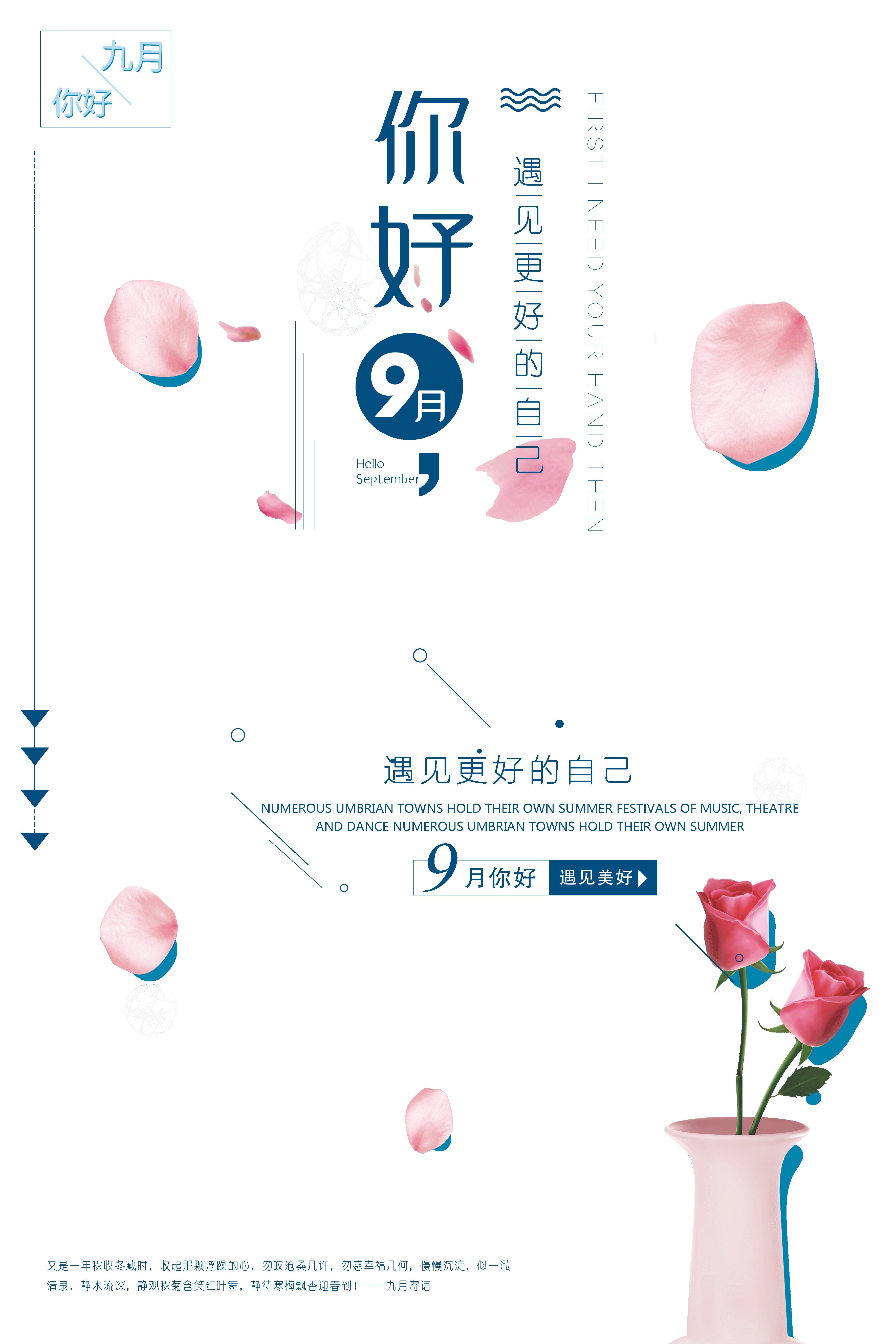 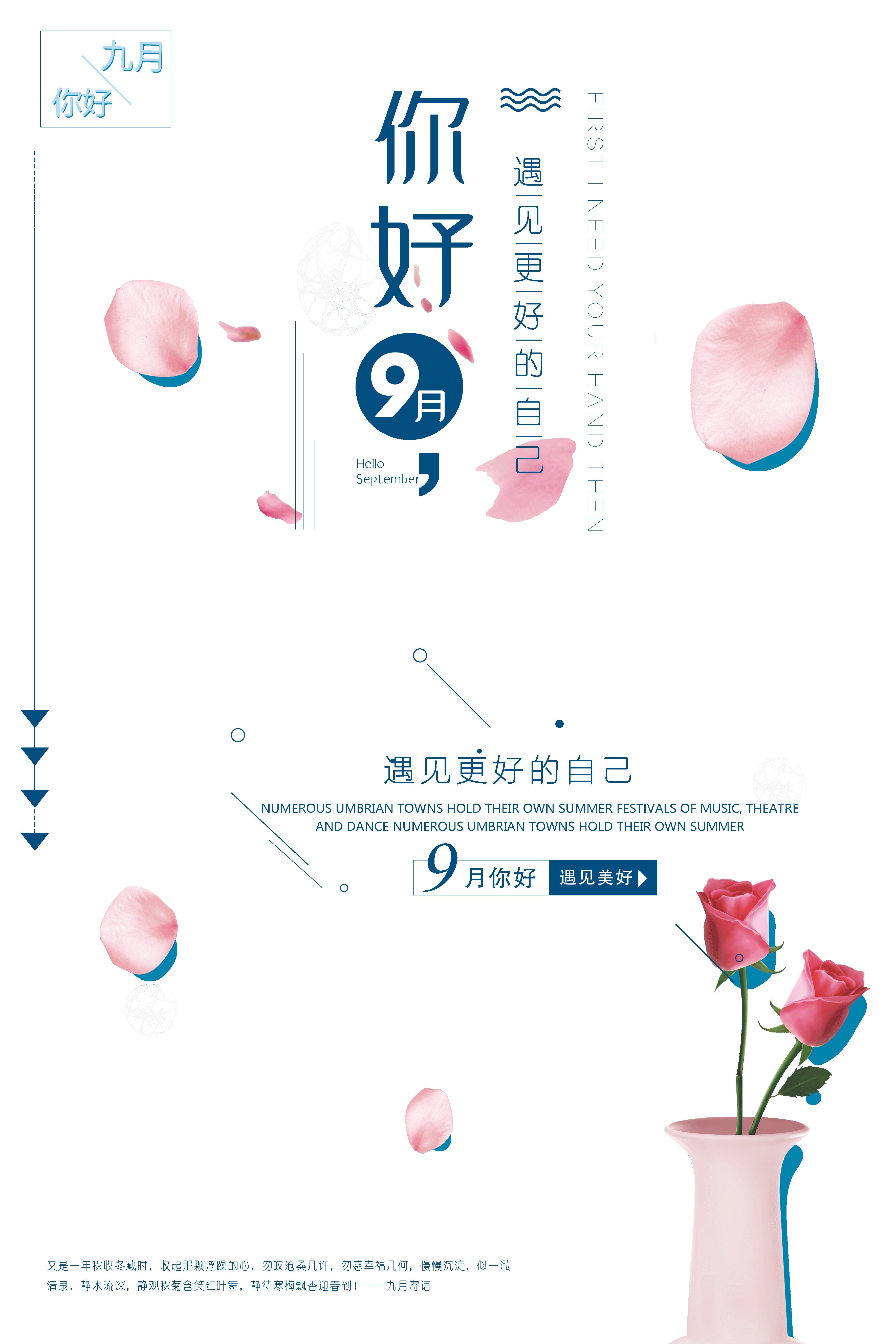 请输入标题
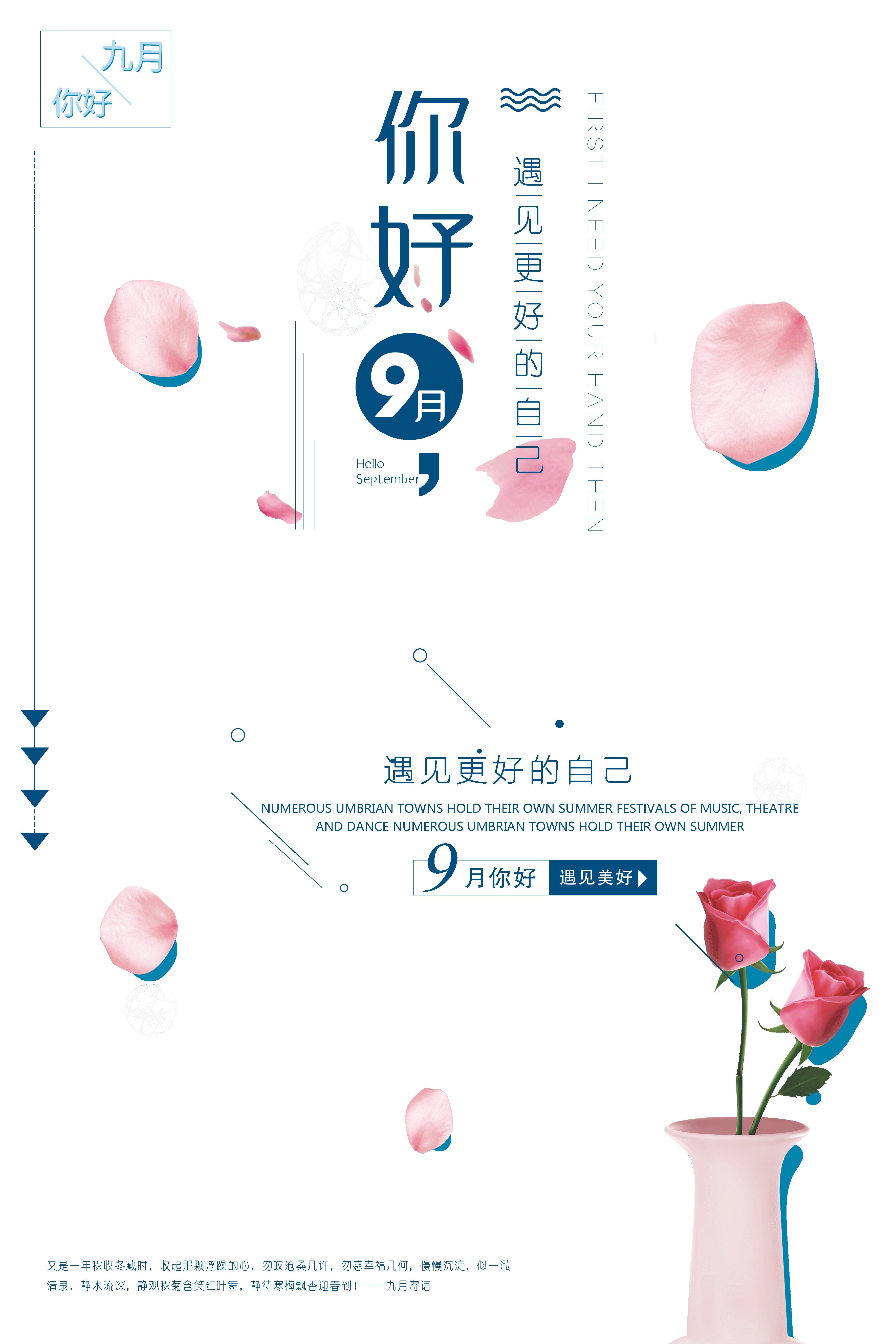 目录
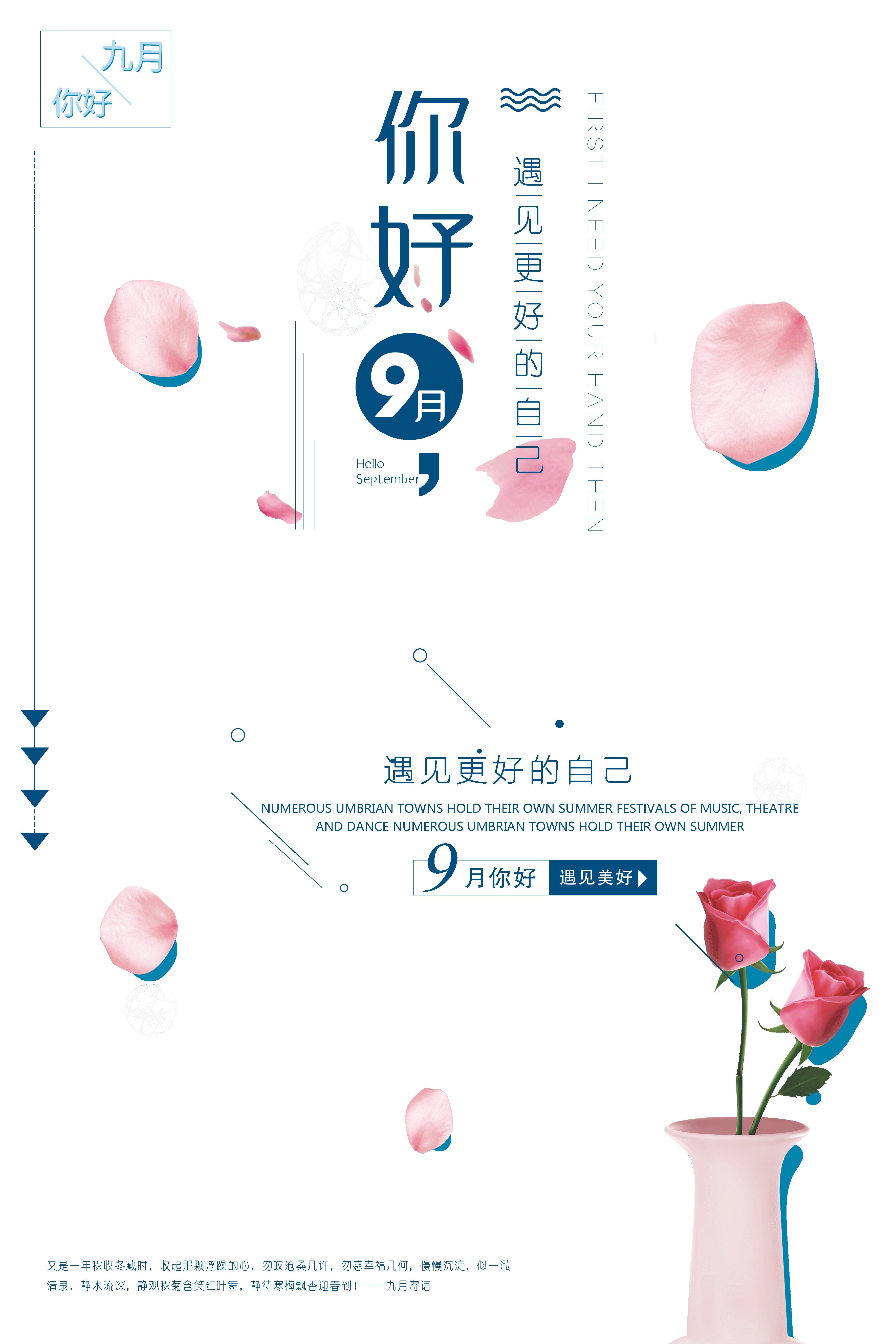 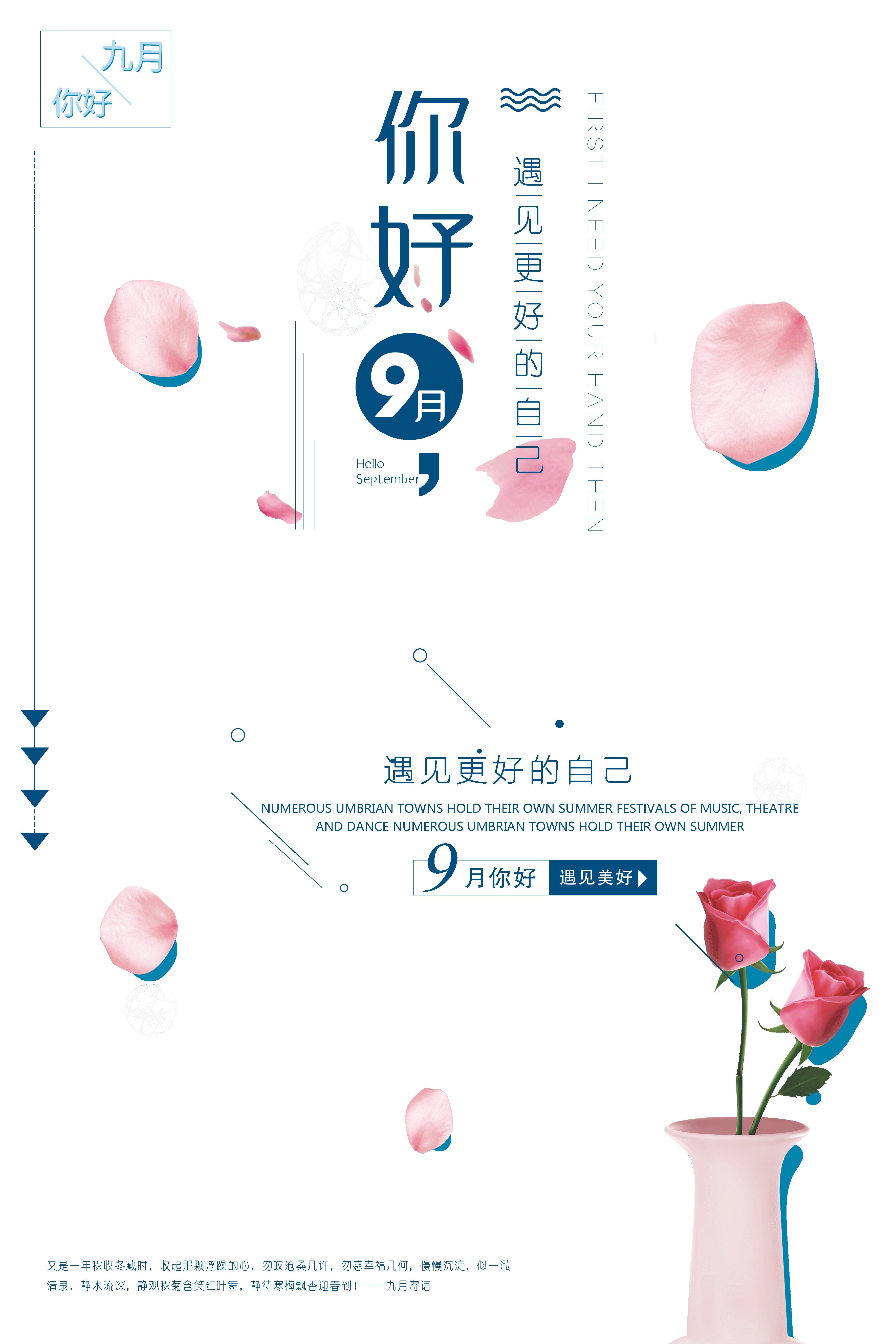 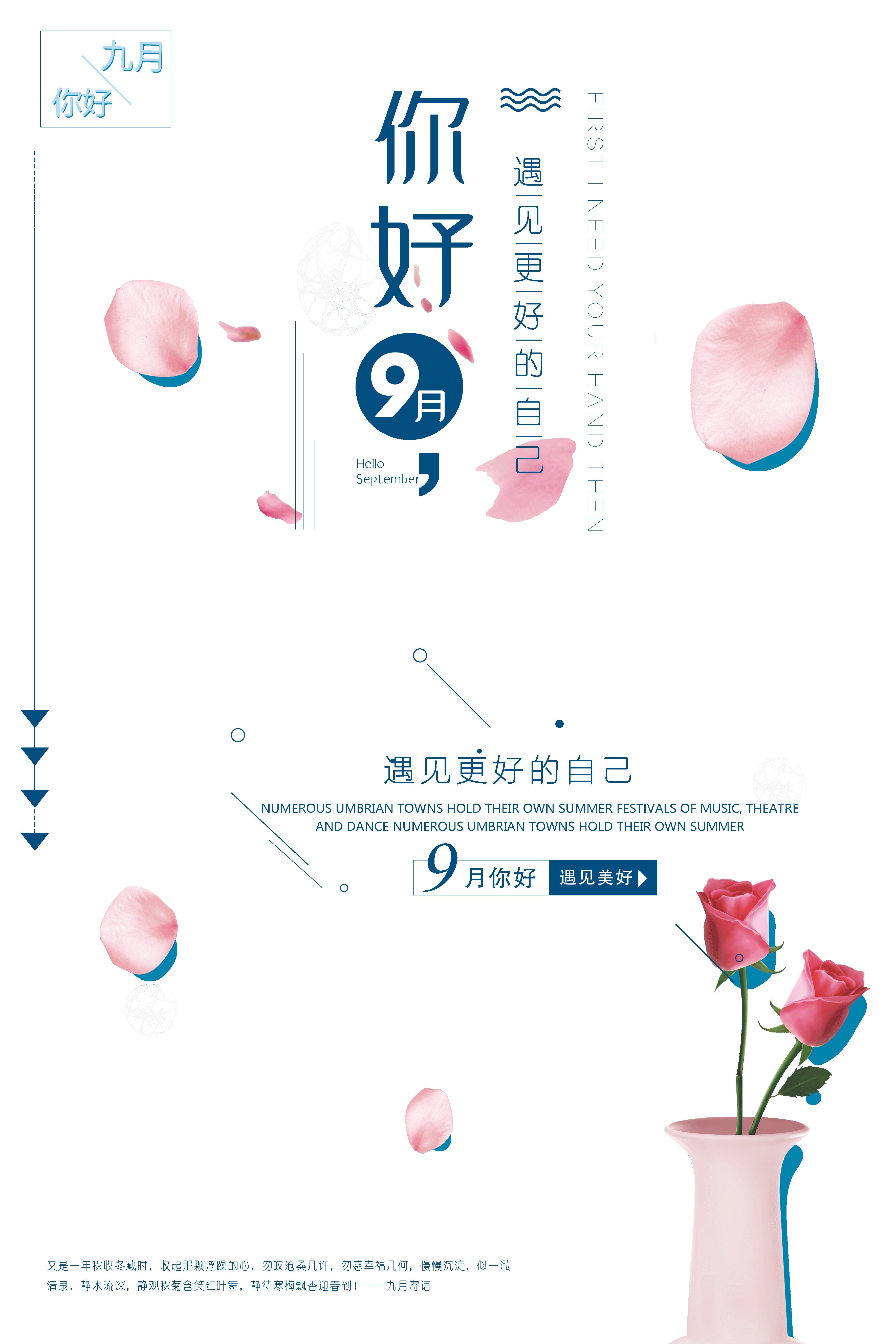 请输入标题
contains
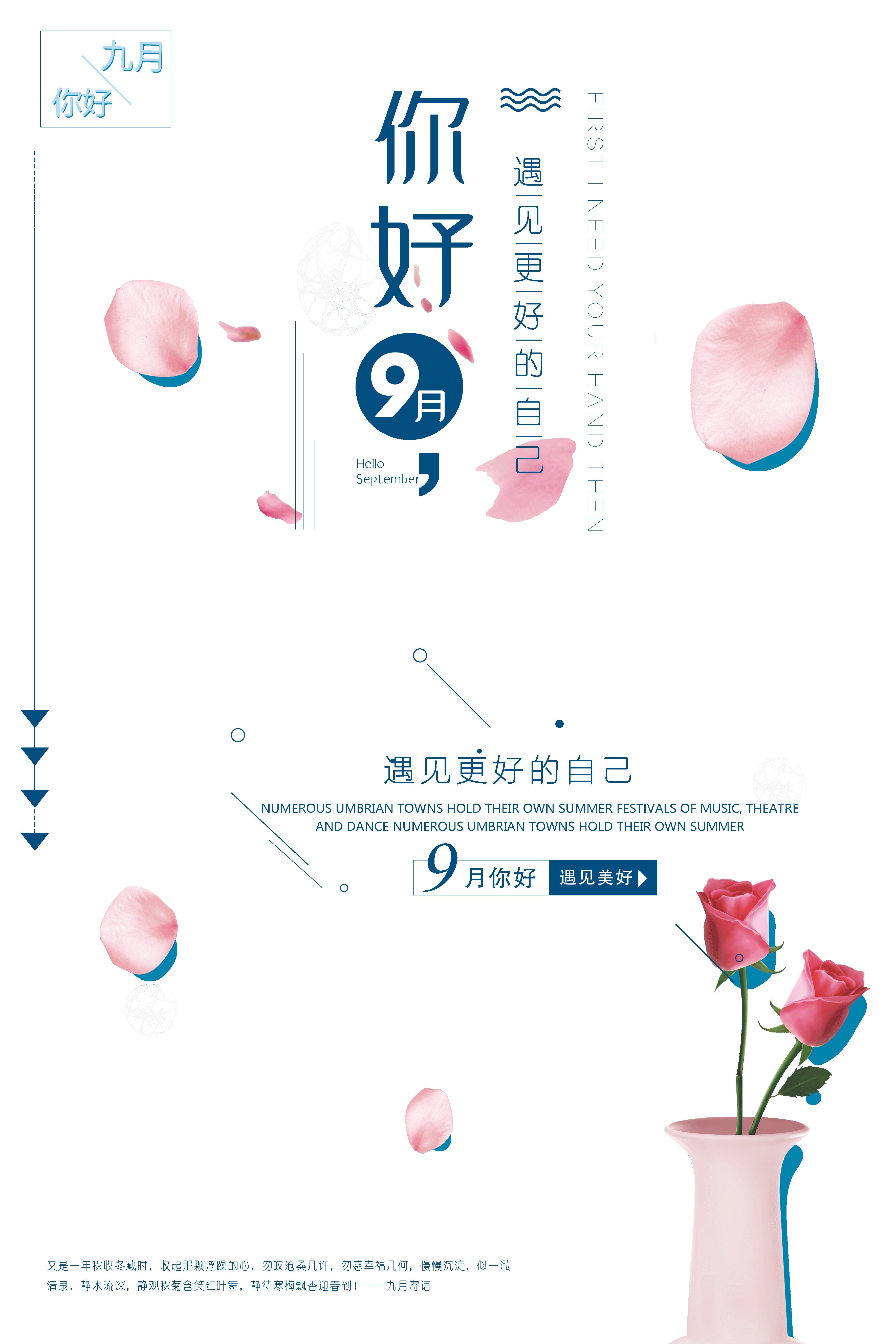 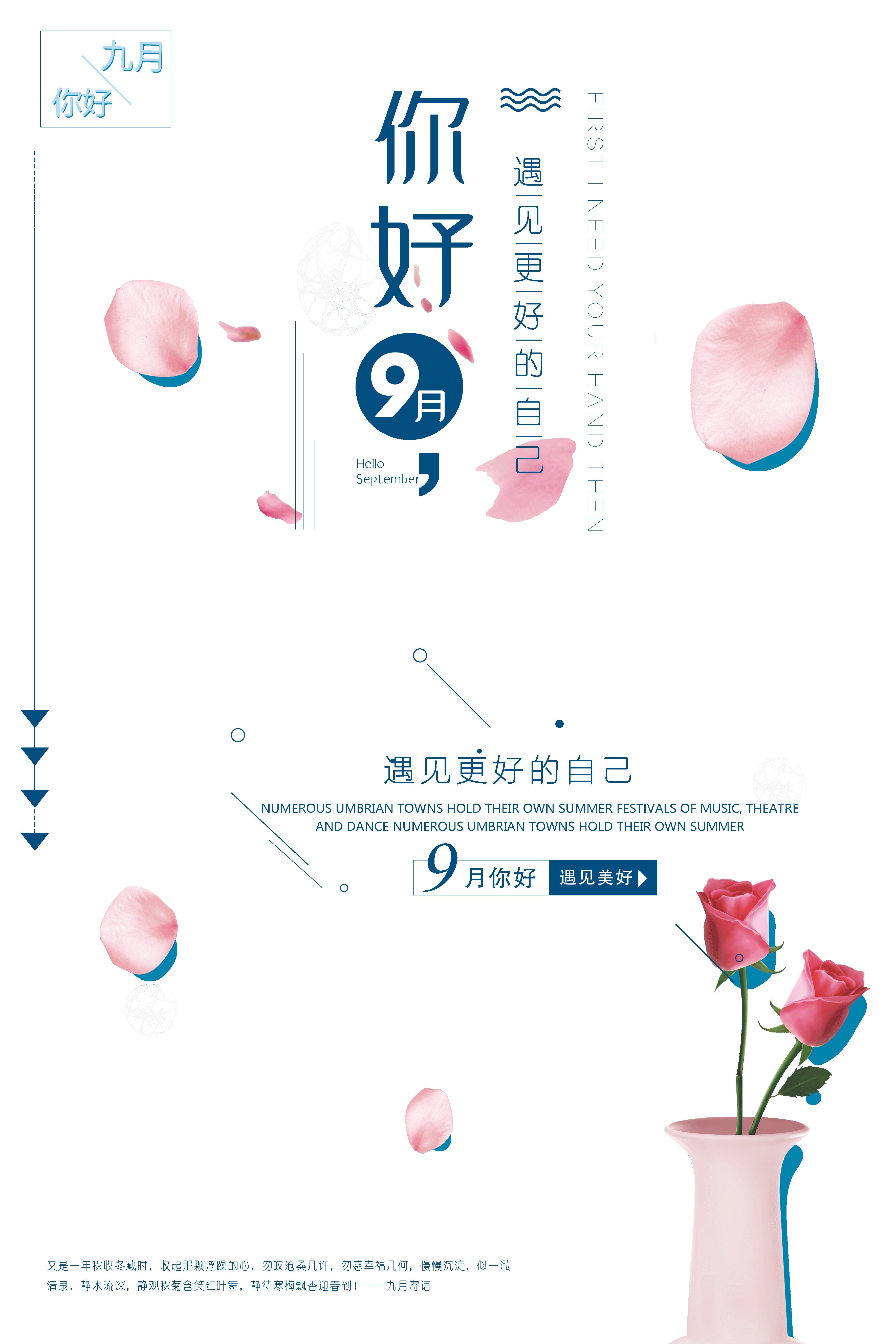 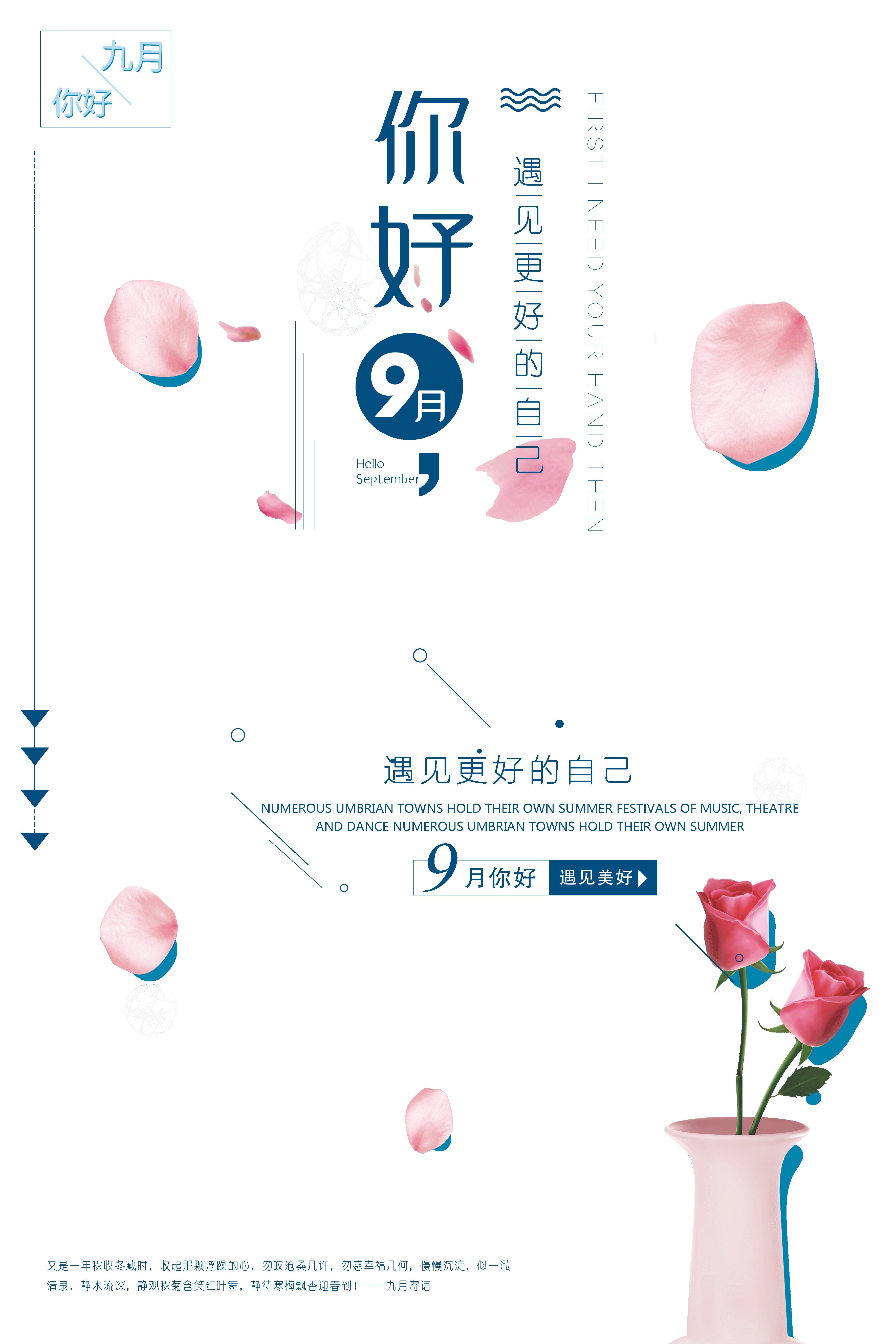 请输入标题
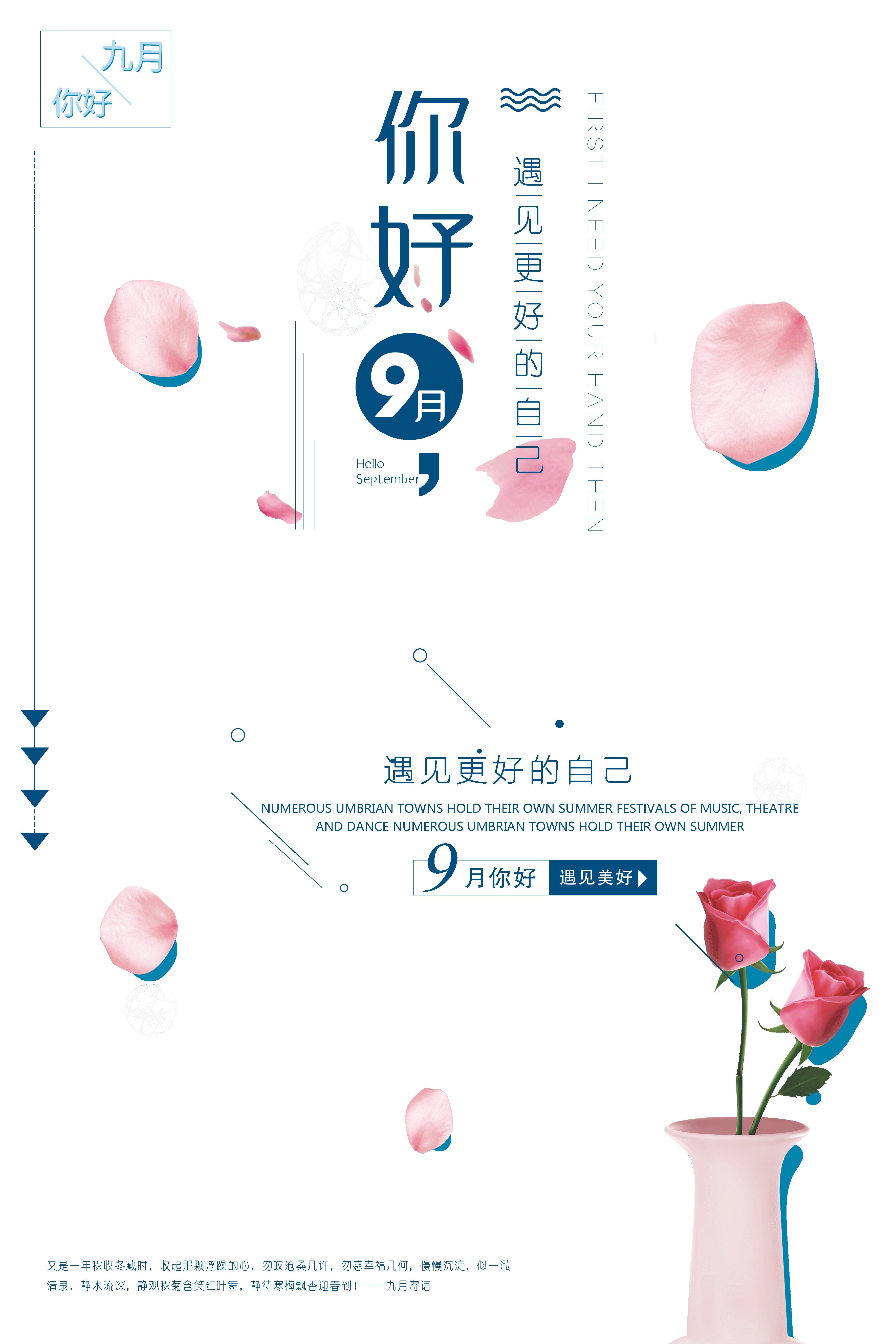 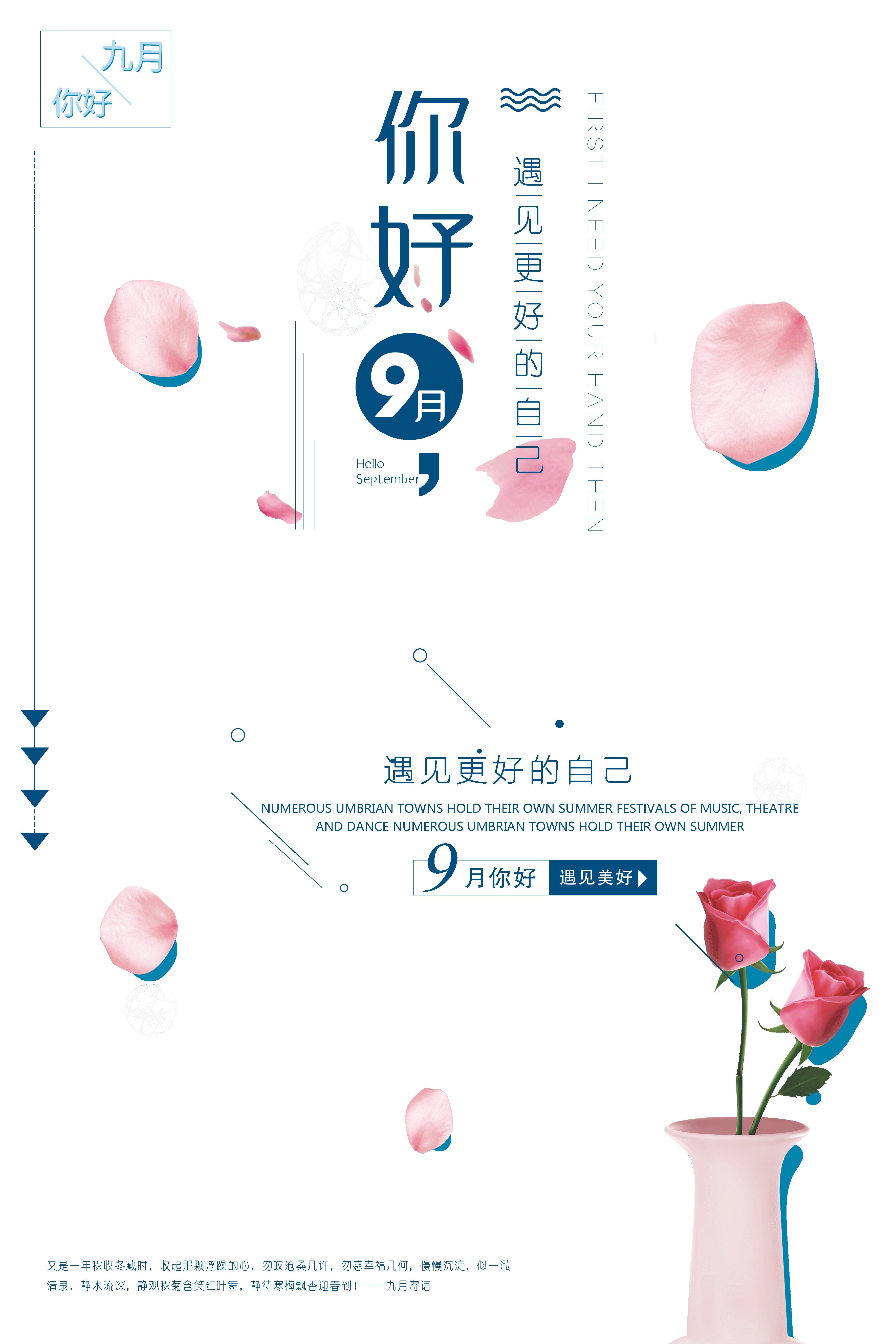 请输入标题
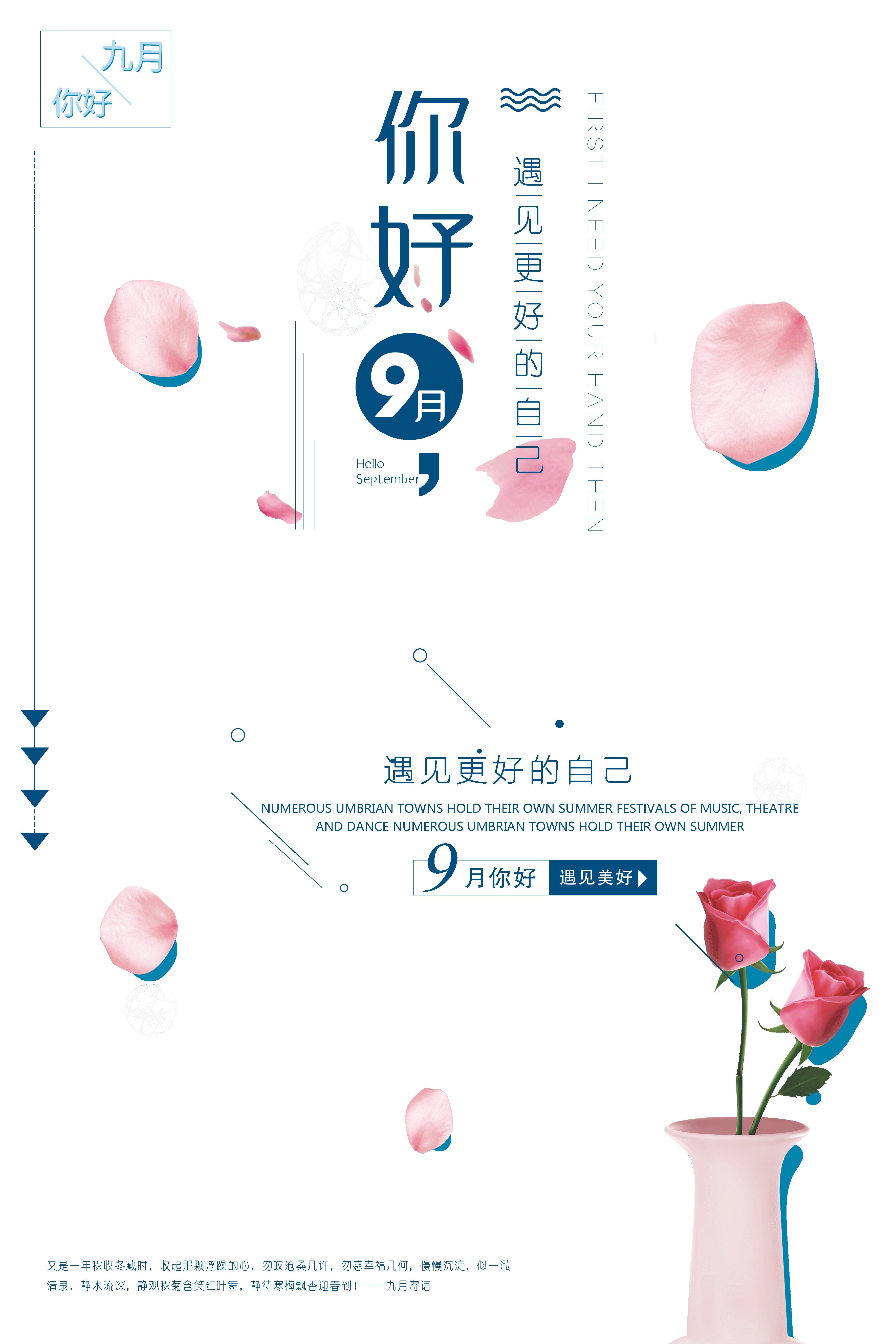 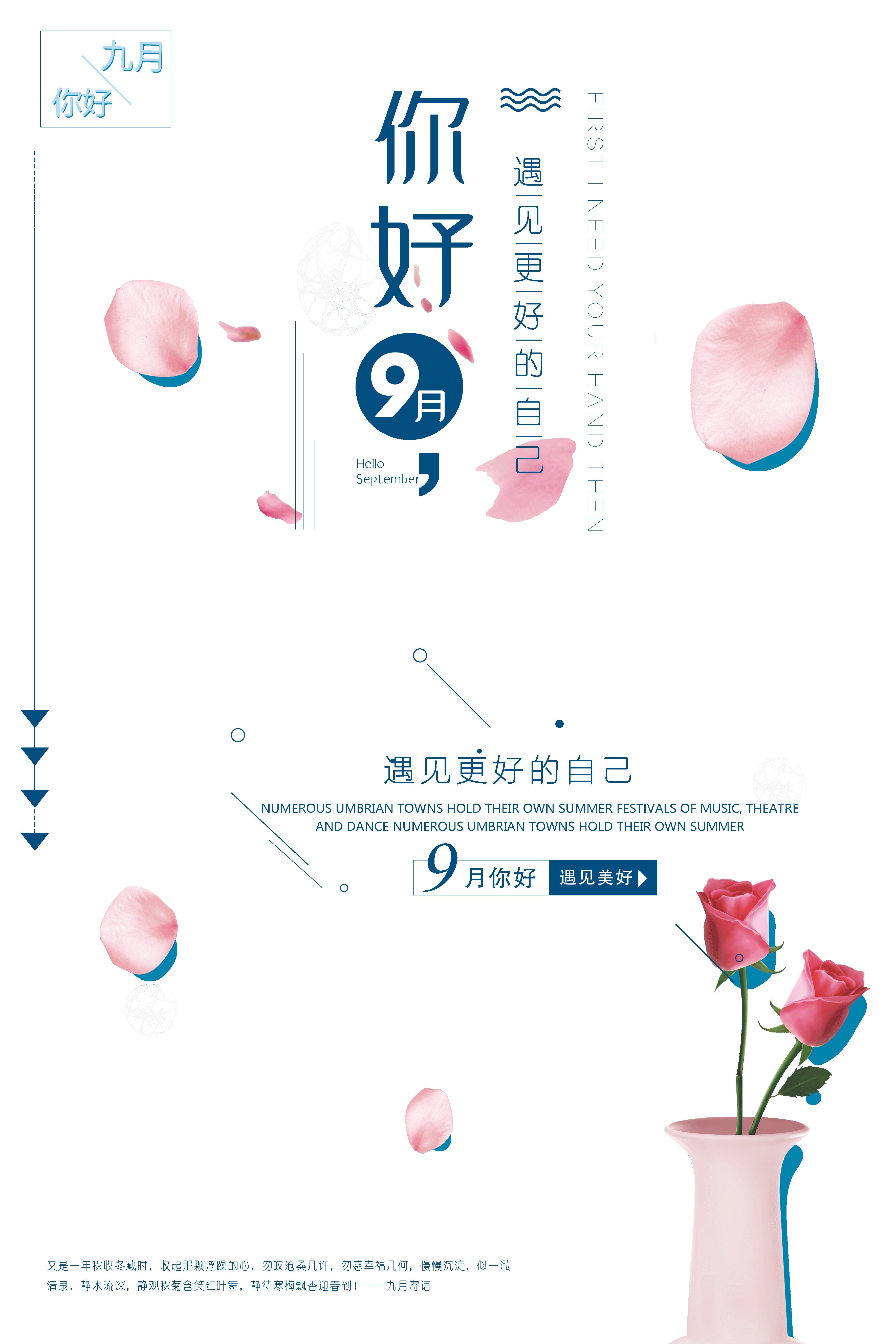 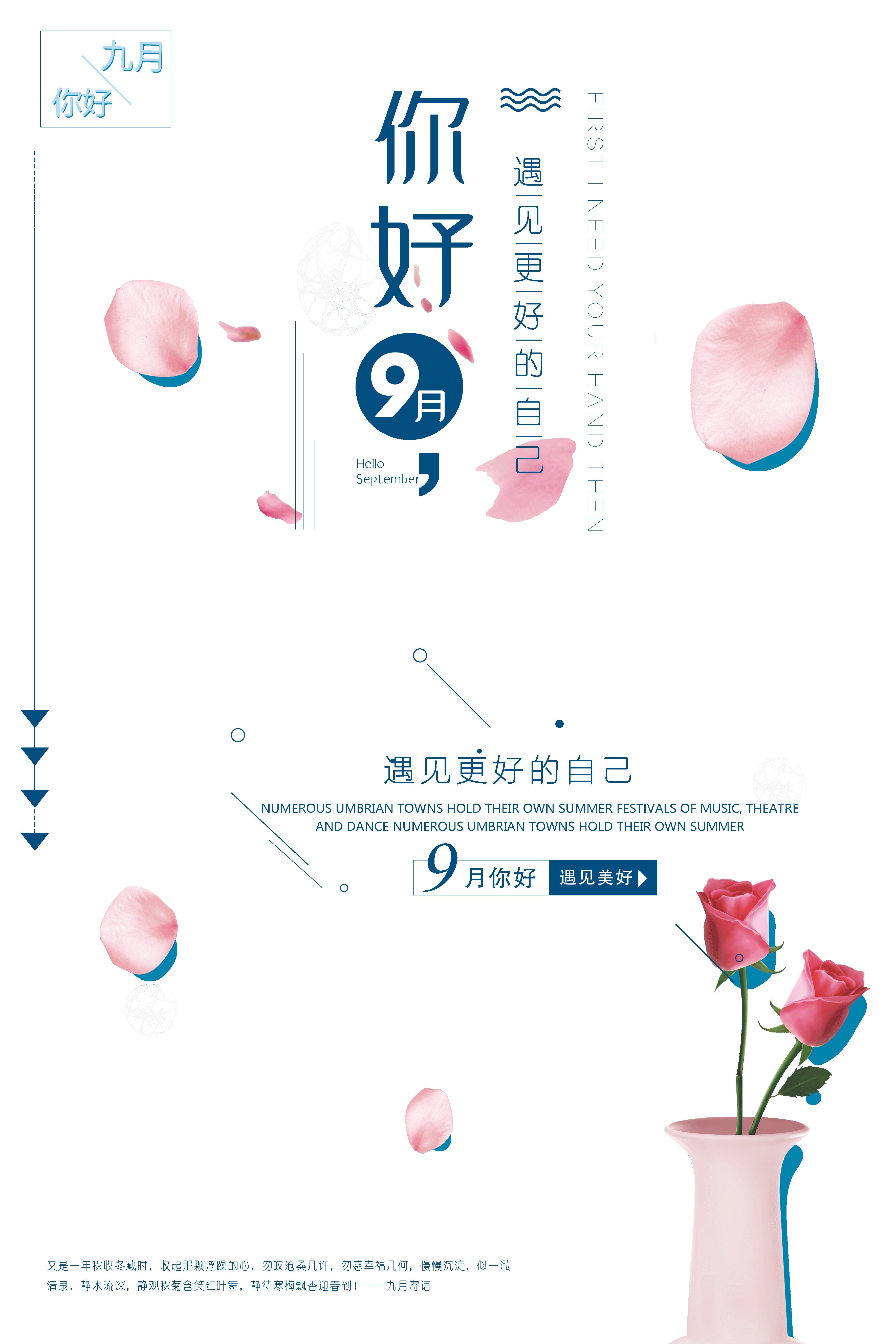 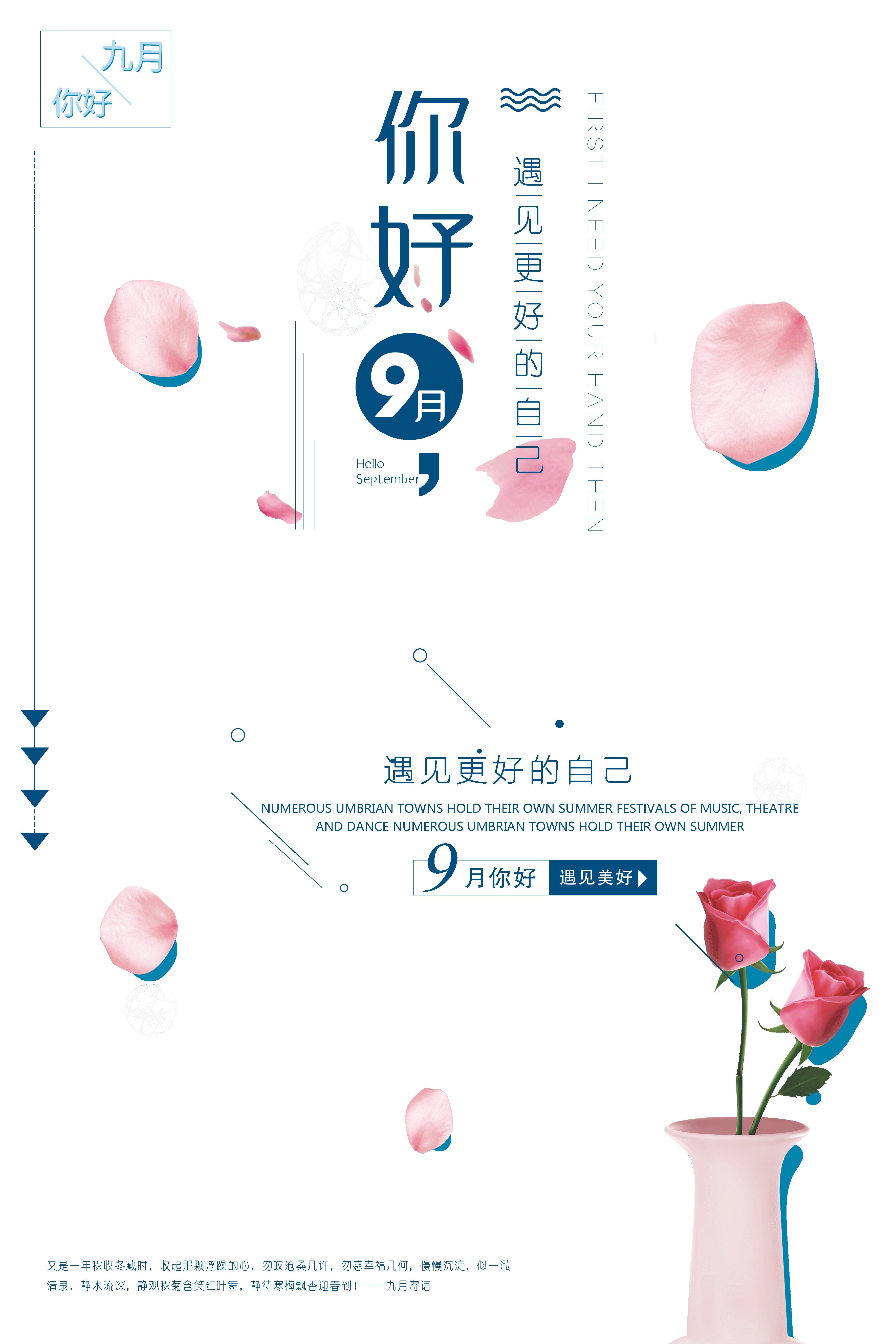 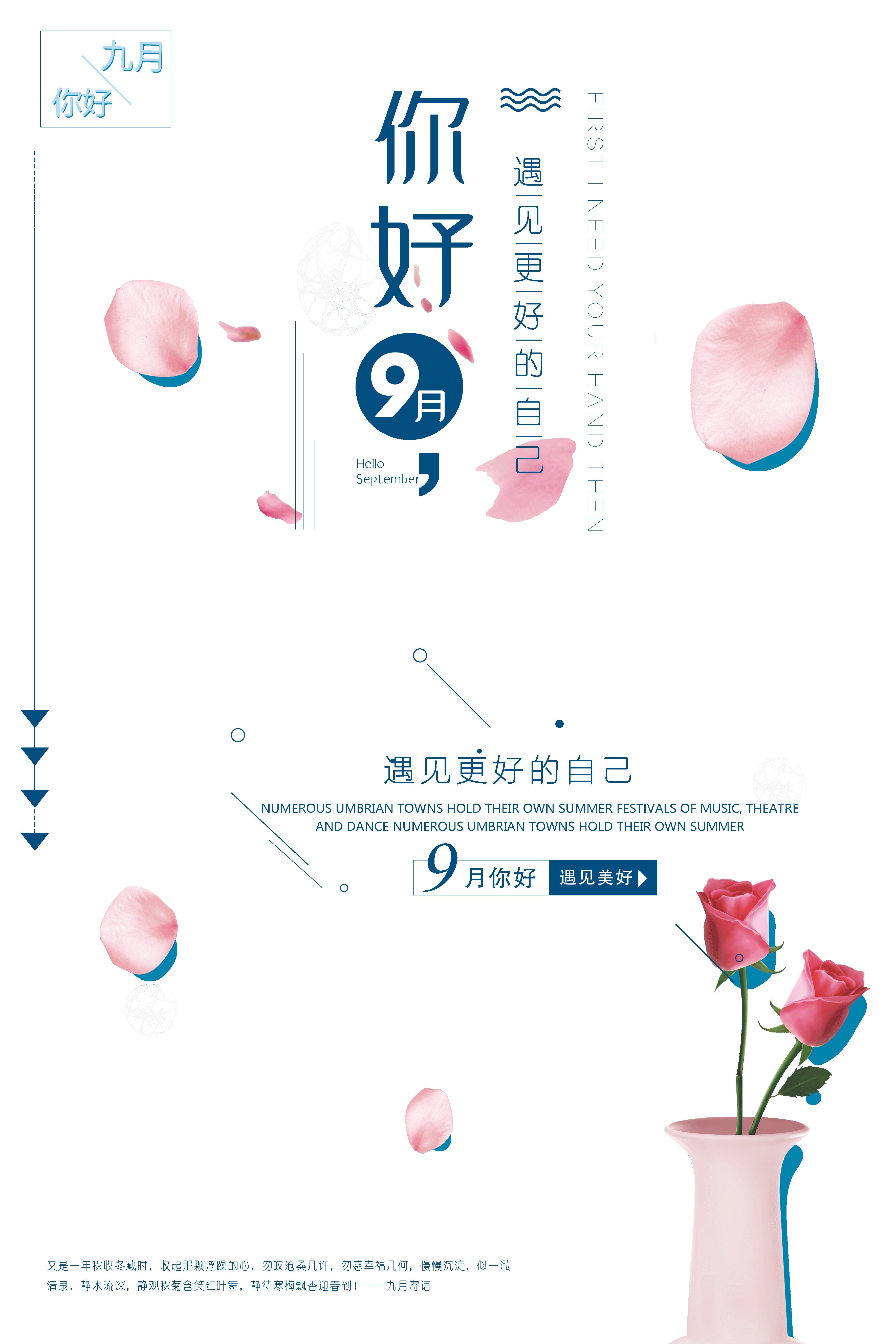 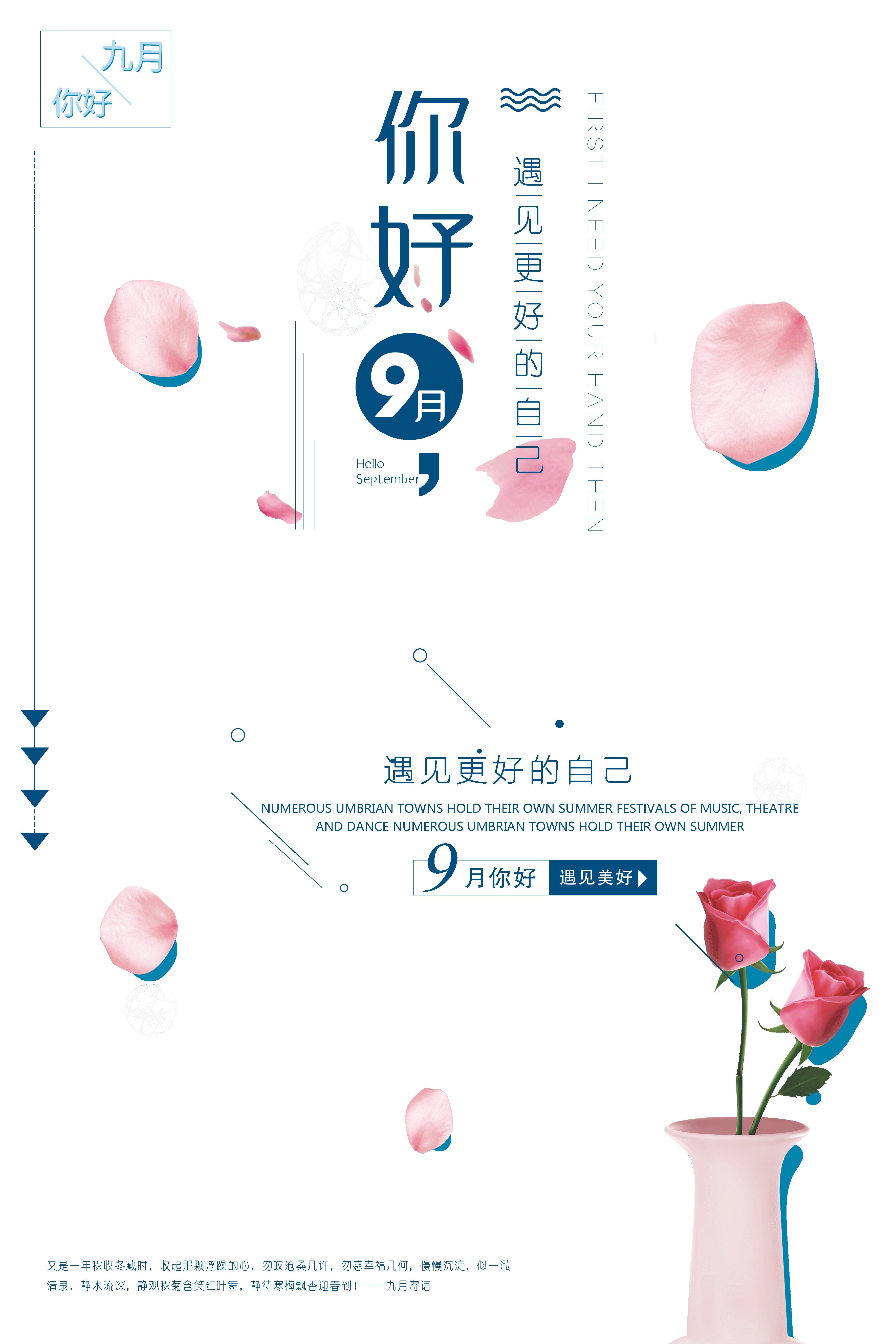 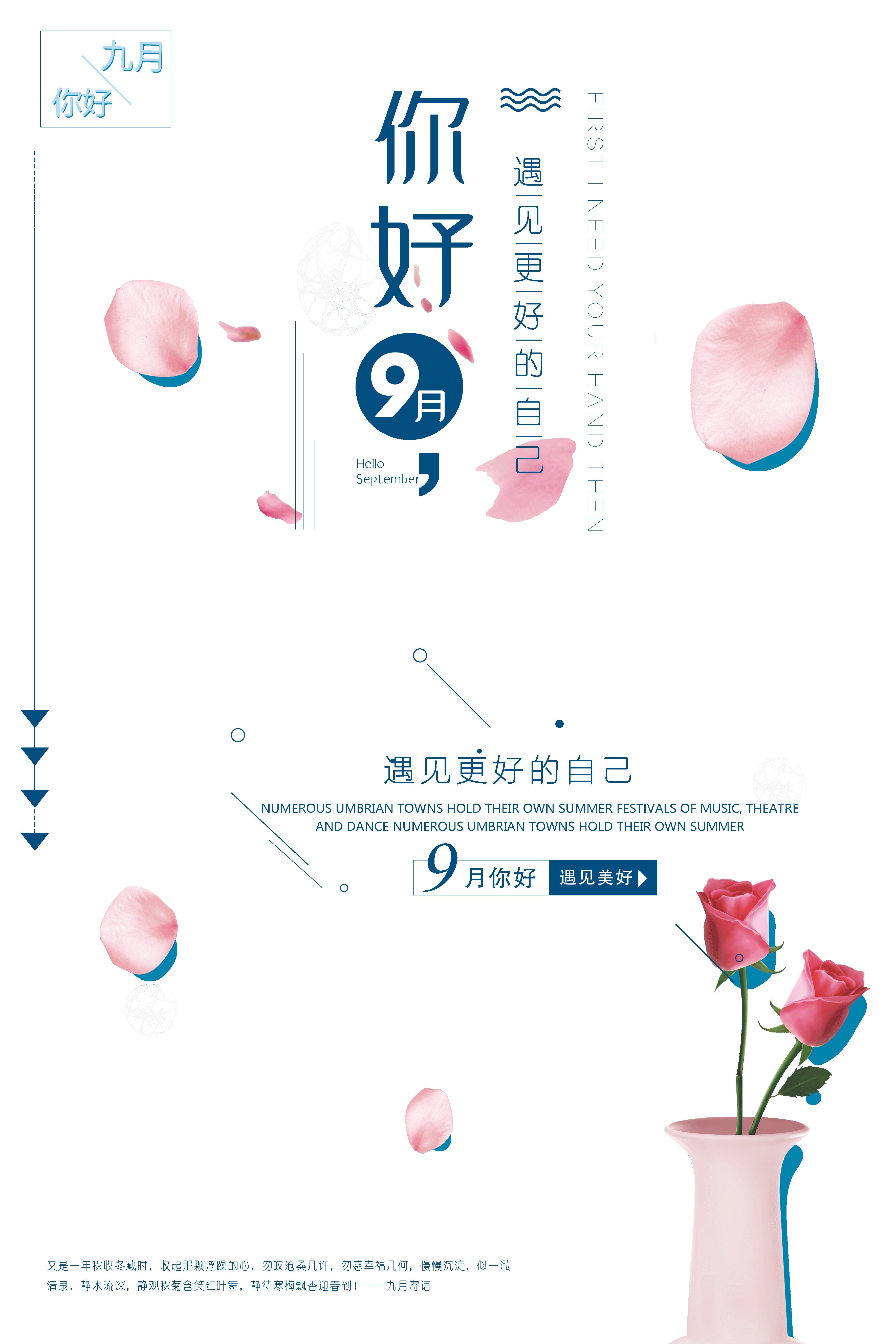 请输入标题
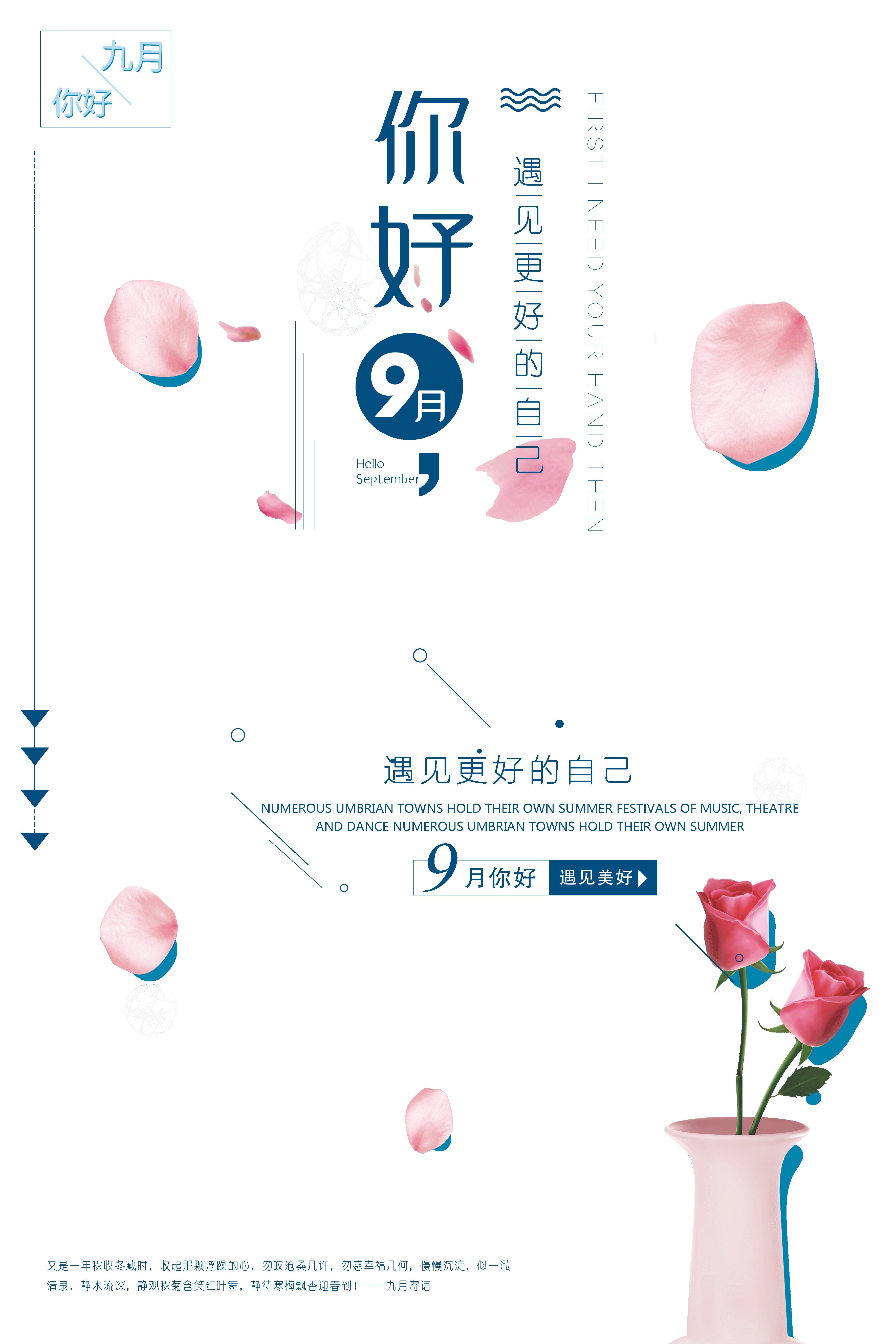 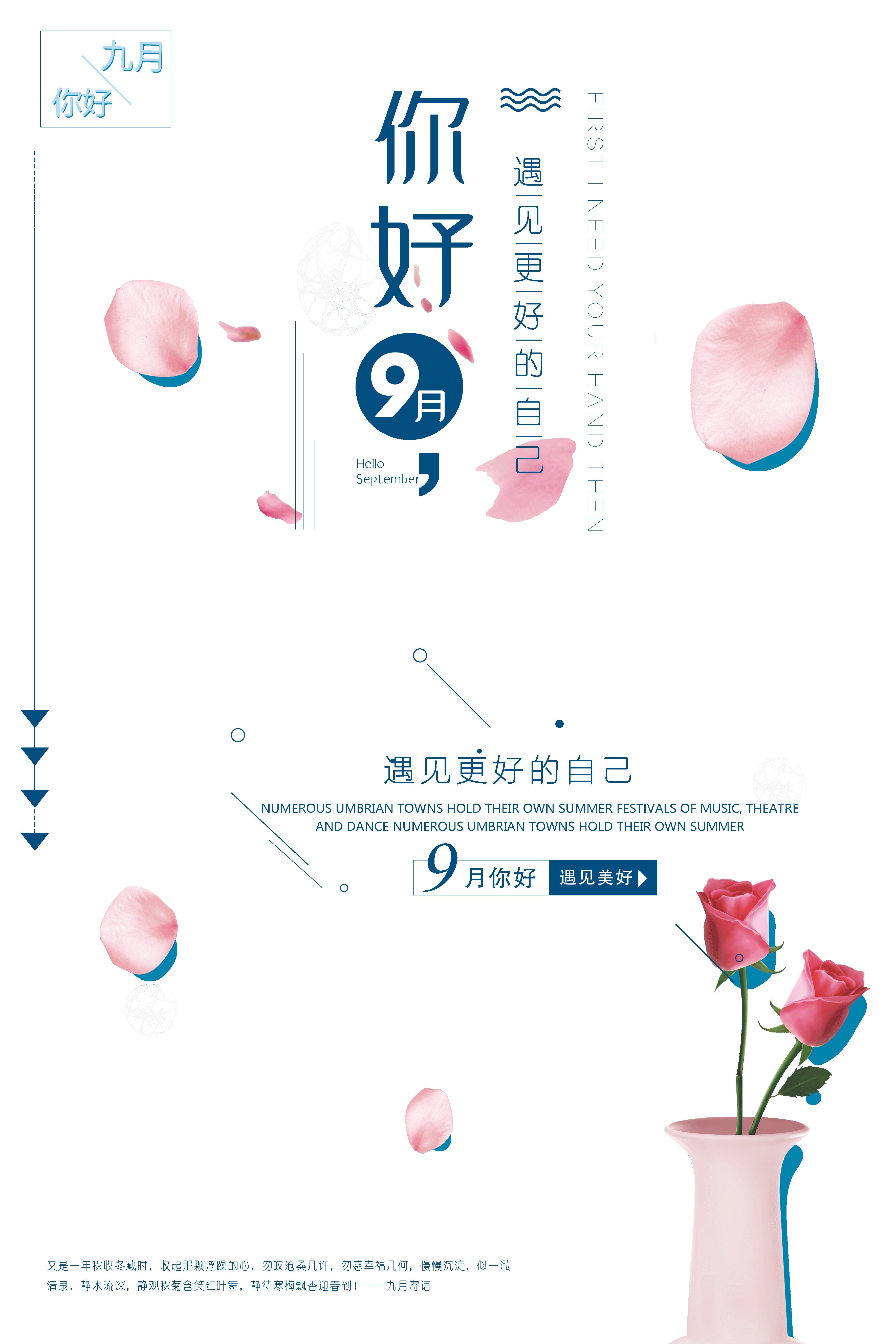 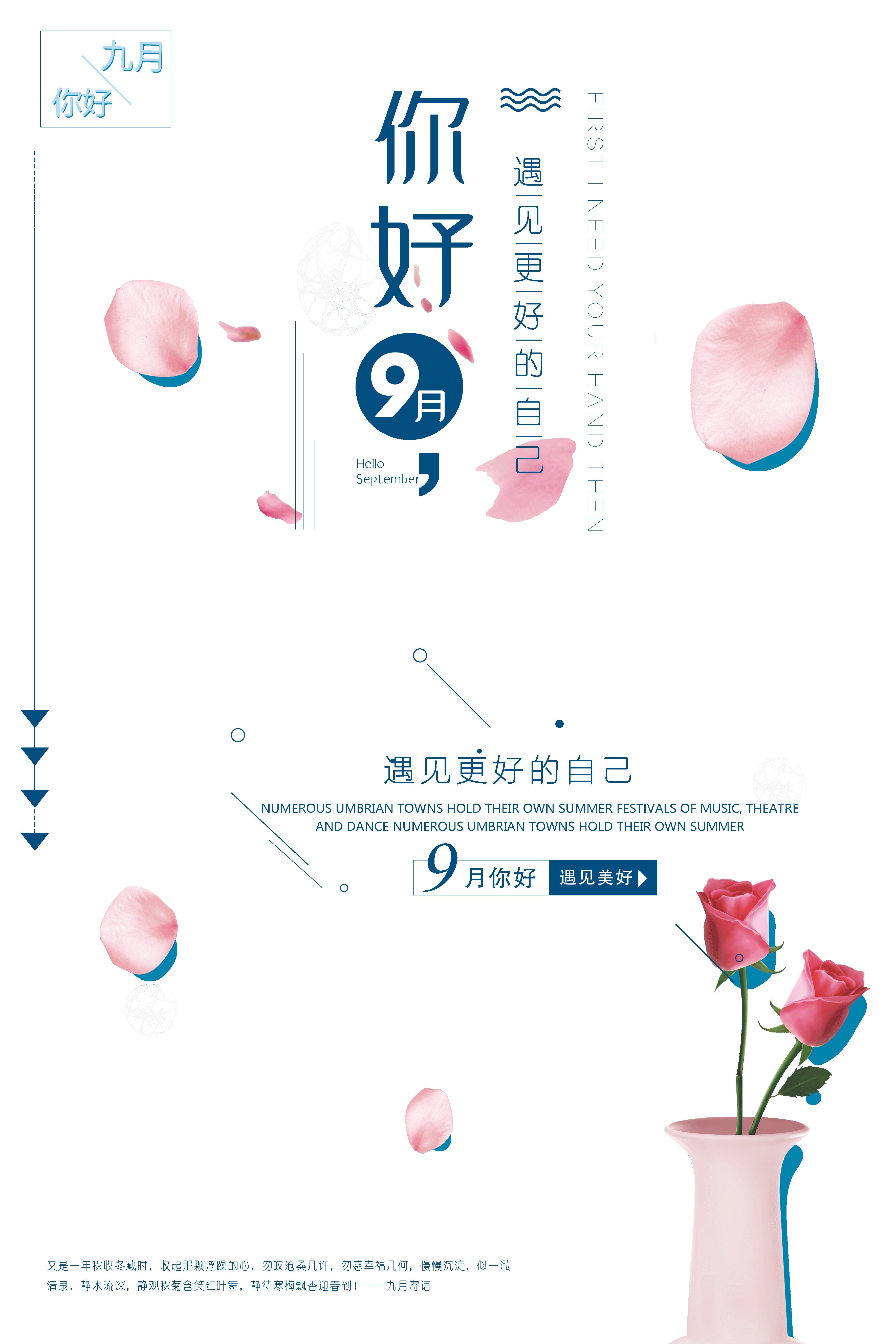 请输入标题
此为文字占位所用。点击输入文字，或者复制文字粘贴到此处。
请输入标题
此为文字占位所用。点击输入文字，或者复制文字粘贴到此处。
请输入标题
此为文字占位所用。点击输入文字，或者复制文字粘贴到此处。
1
9
3
5
7
请输入标题
此为文字占位所用。点击输入文字，或者复制文字粘贴到此处。
请输入标题
此为文字占位所用。点击输入文字，或者复制文字粘贴到此处。
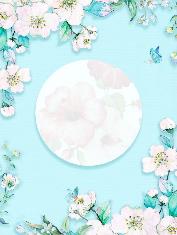 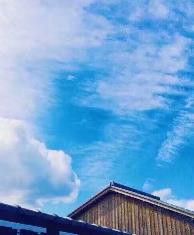 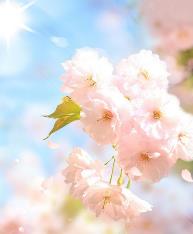 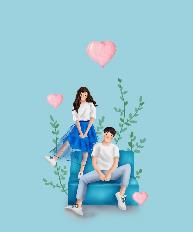 请输入标题
请输入标题
请输入标题
请输入标题
此为文字占位所用。点击输入文字，或者复制文字粘贴到此处。
此为文字占位所用。点击输入文字，或者复制文字粘贴到此处。
此为文字占位所用。点击输入文字，或者复制文字粘贴到此处。
此为文字占位所用。点击输入文字，或者复制文字粘贴到此处。
请输入标题
此为文字占位所用。点击输入文字，或者复制文字粘贴到此处。
请输入标题
此为文字占位所用。点击输入文字，或者复制文字粘贴到此处。
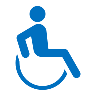 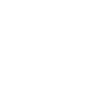 请输入标题
此为文字占位所用。点击输入文字，或者复制文字粘贴到此处。
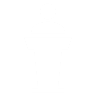 请输入标题
此为文字占位所用。点击输入文字，或者复制文字粘贴到此处。
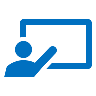 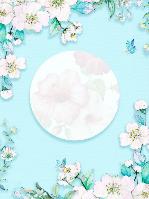 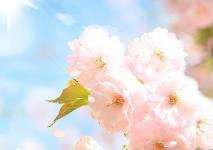 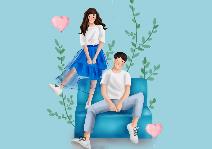 请输入标题
请输入标题
请输入标题
此为文字占位所用。点击输入文字，或者复制文字粘贴到此处。
此为文字占位所用。点击输入文字，或者复制文字粘贴到此处。
此为文字占位所用。点击输入文字，或者复制文字粘贴到此处。
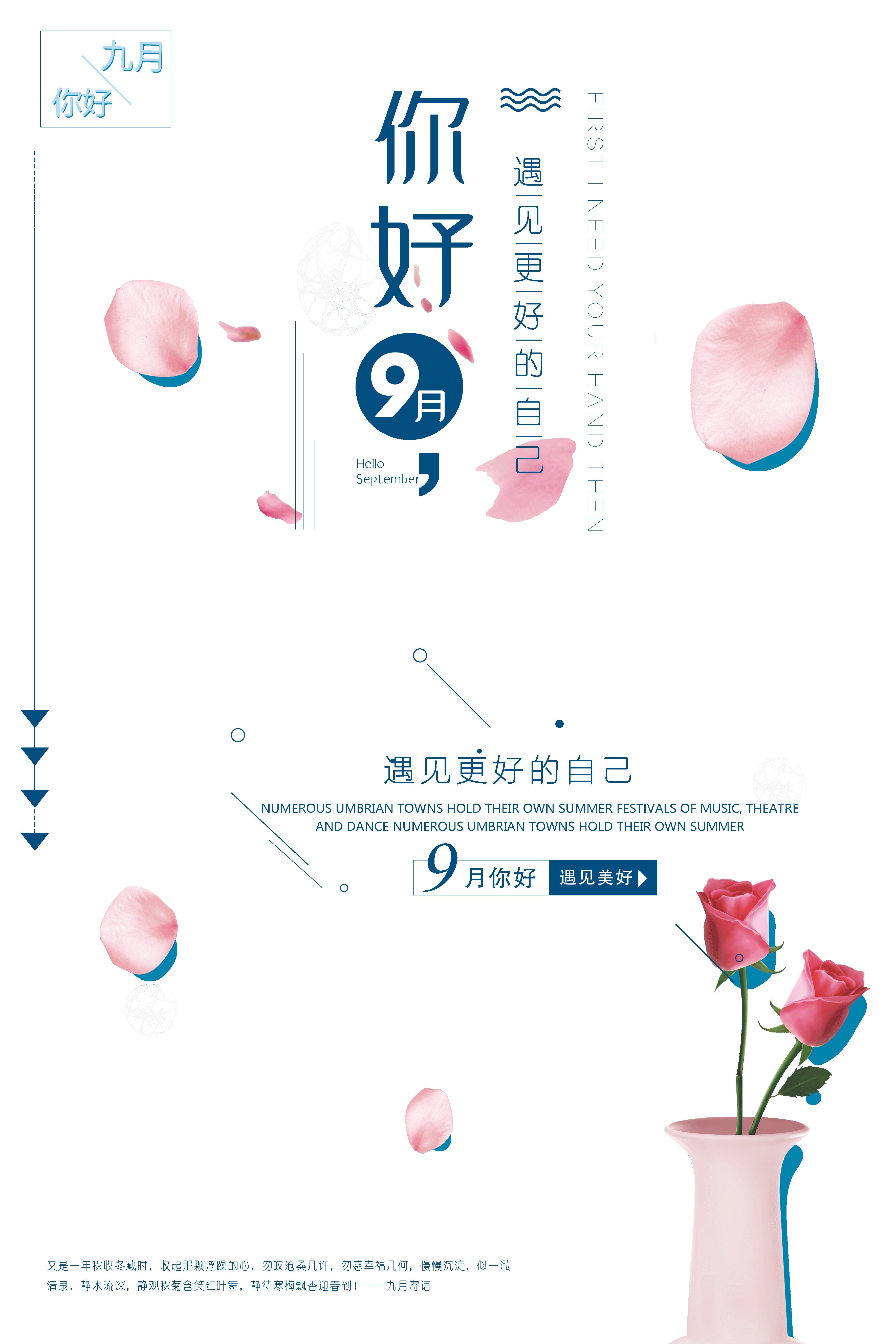 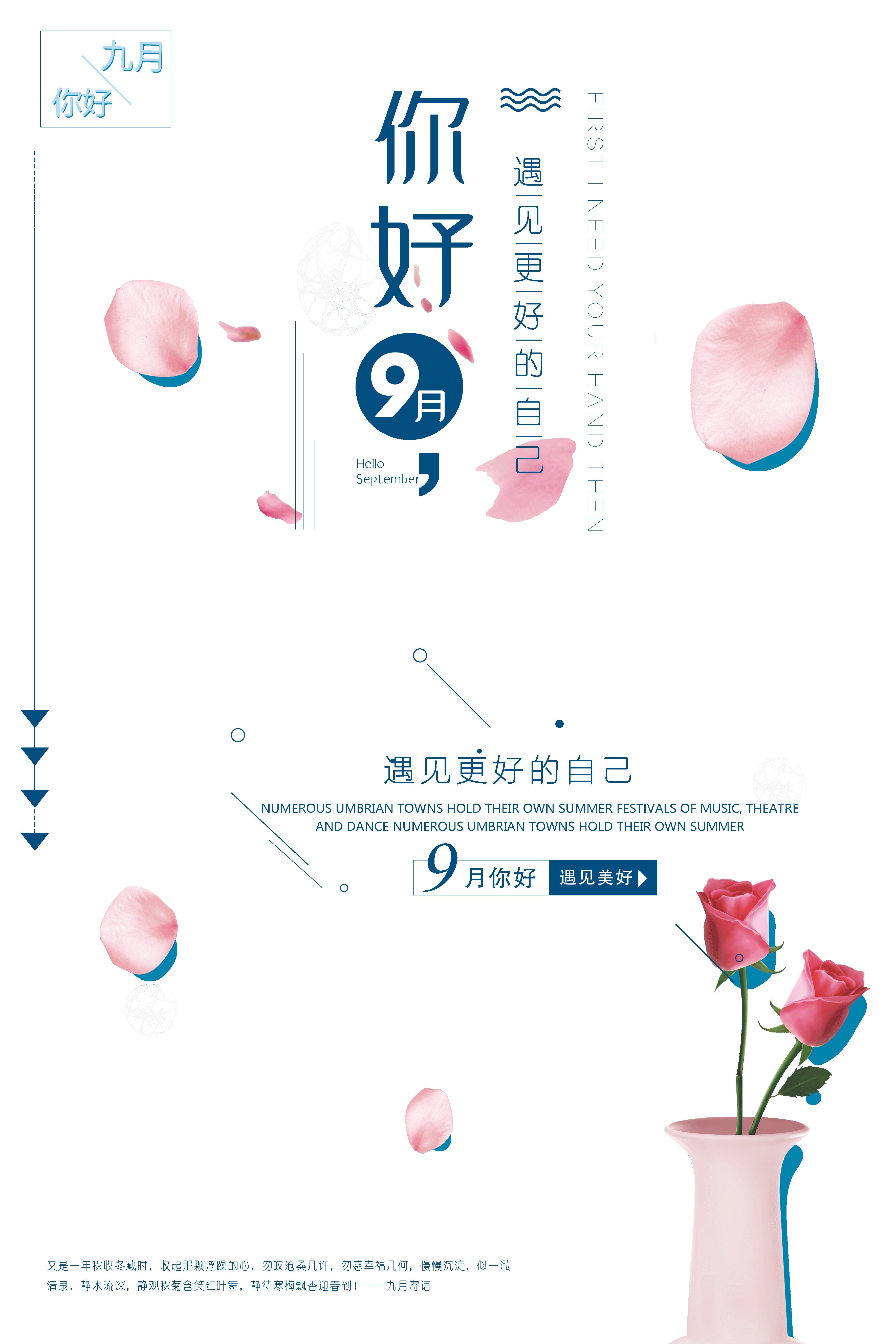 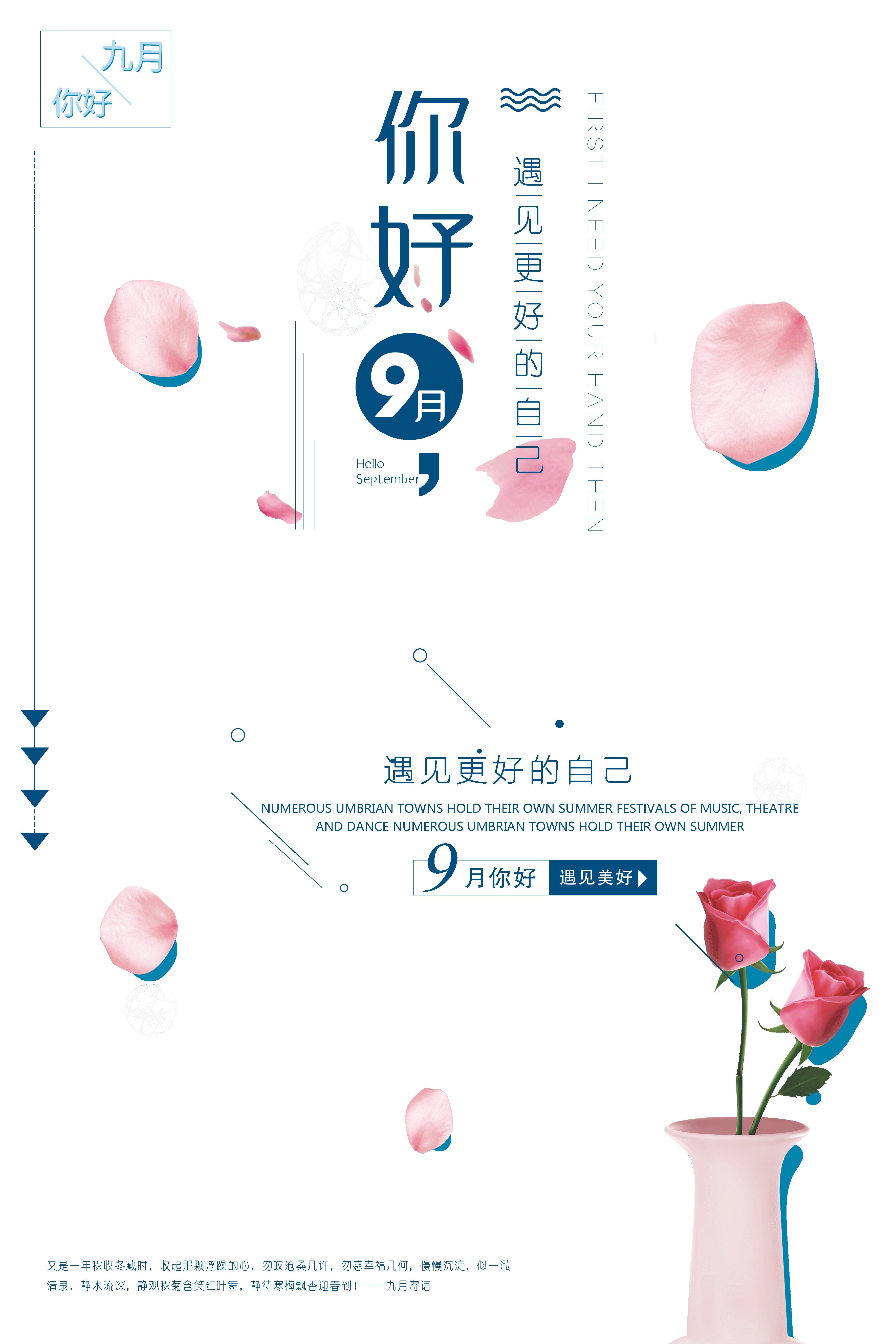 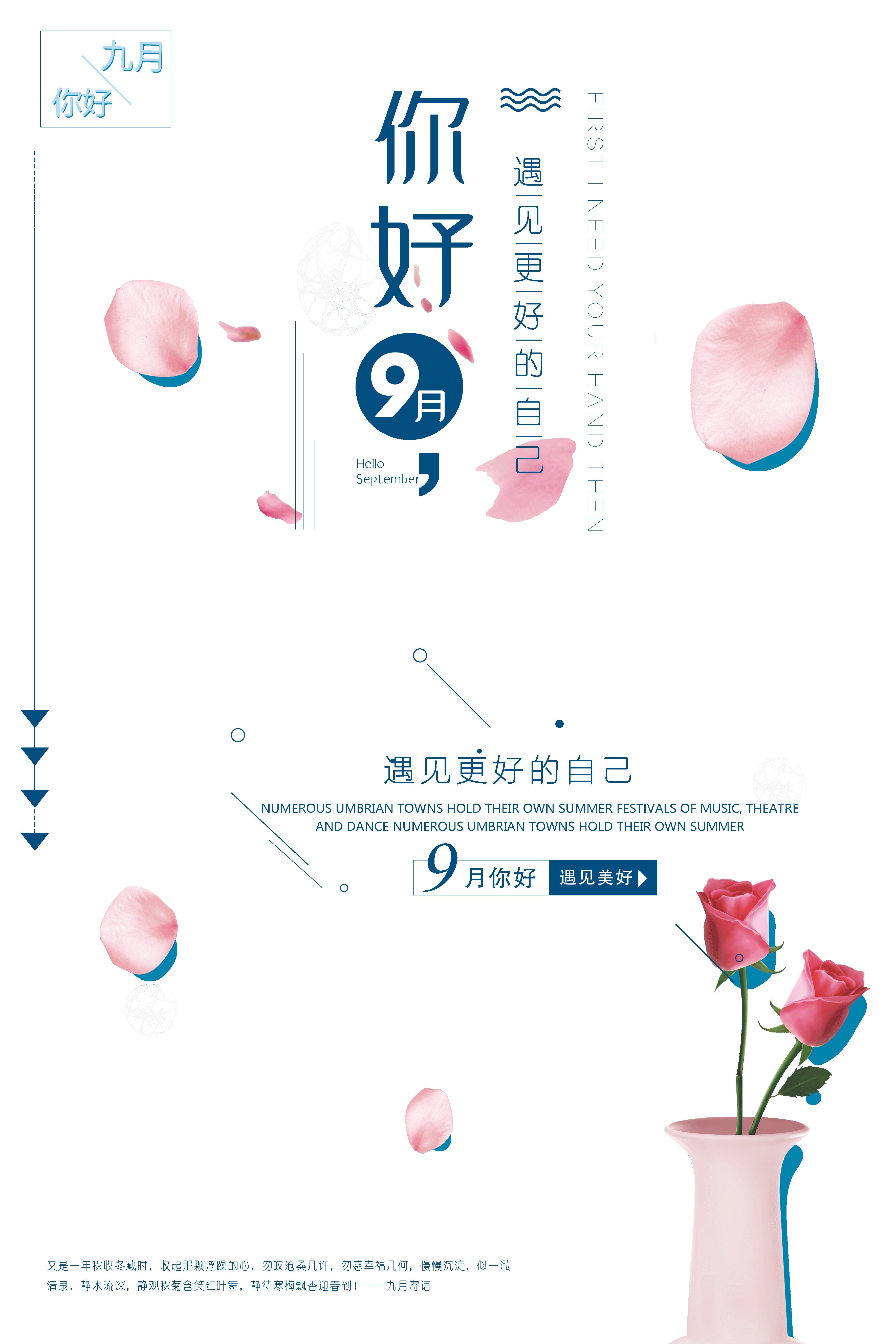 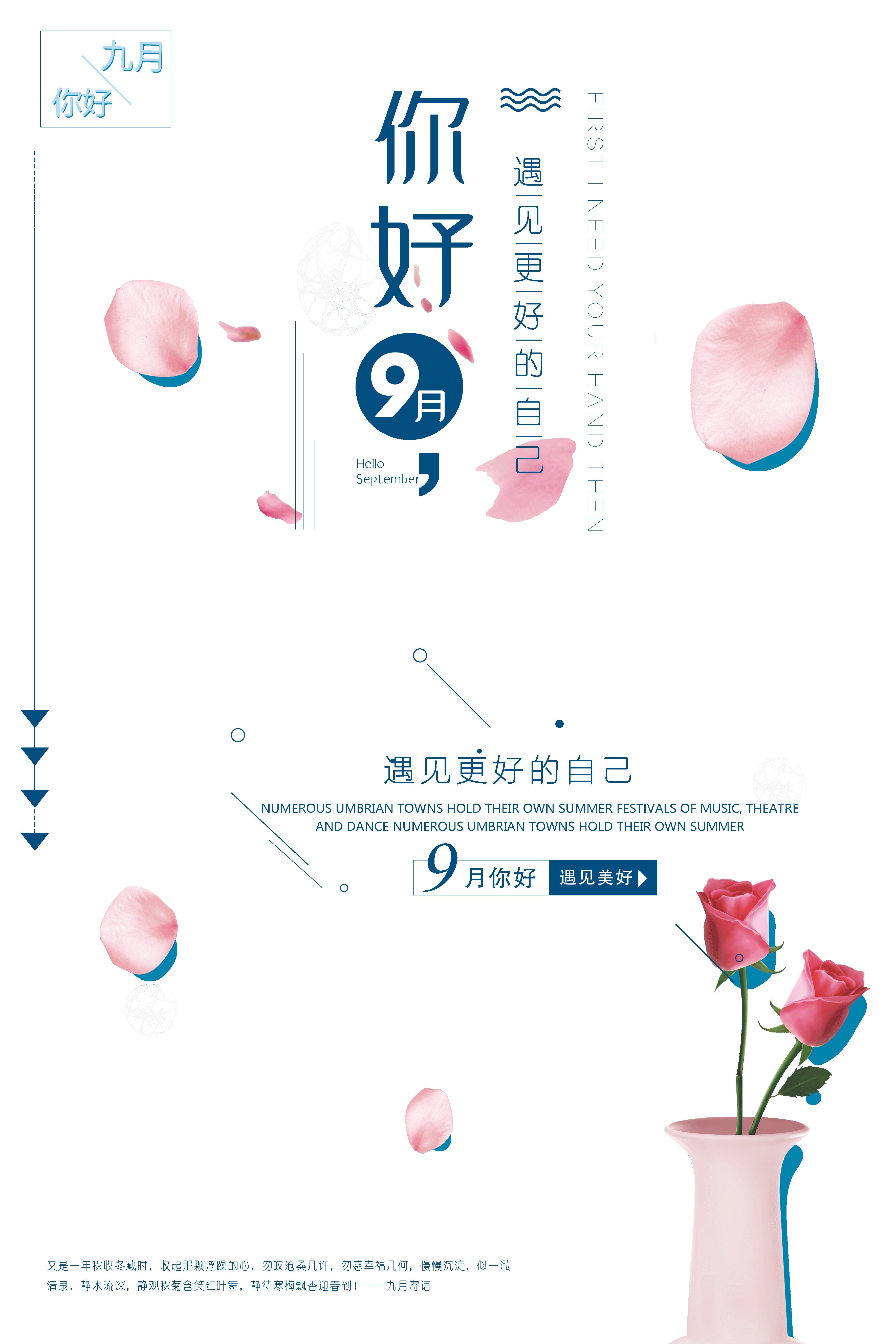 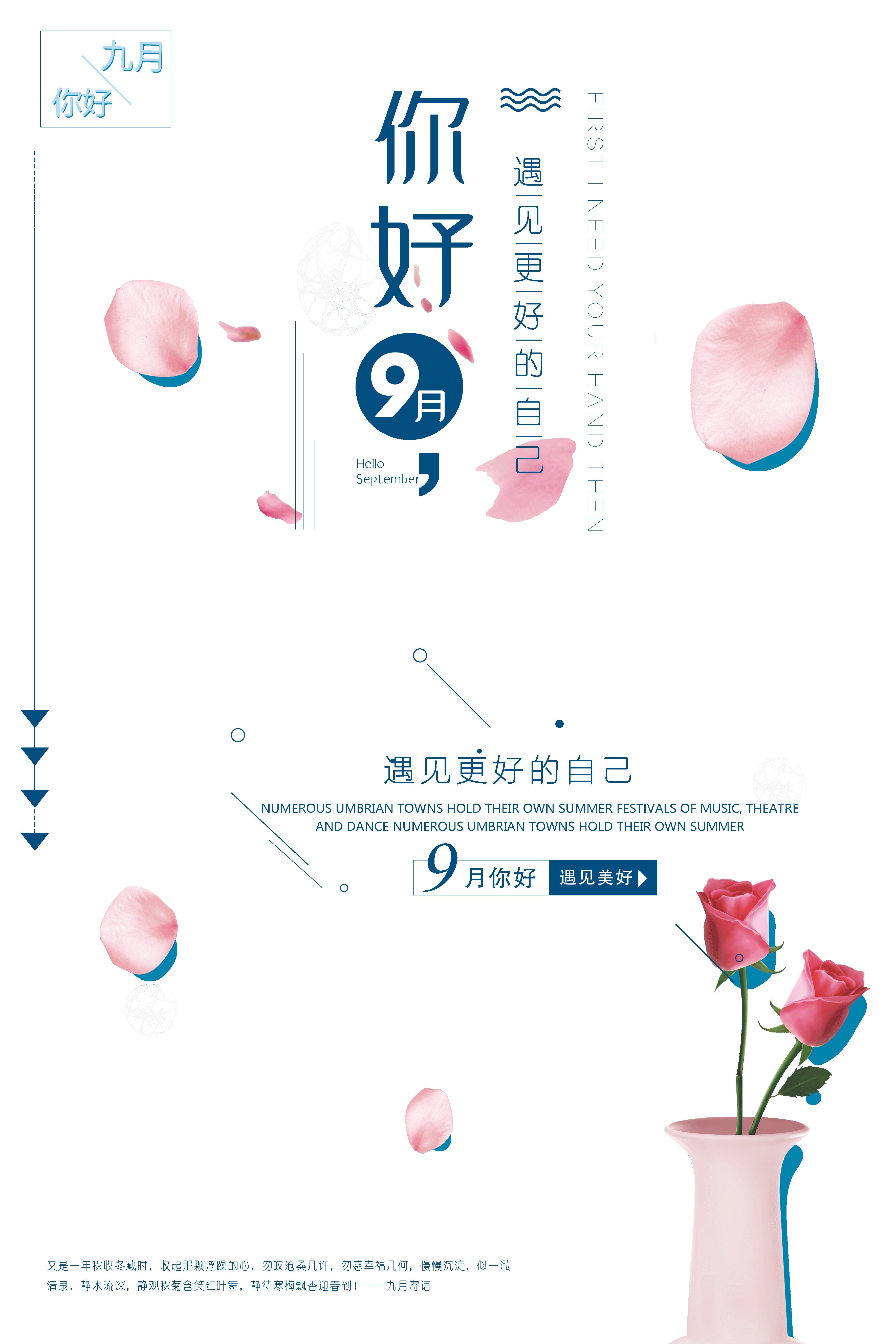 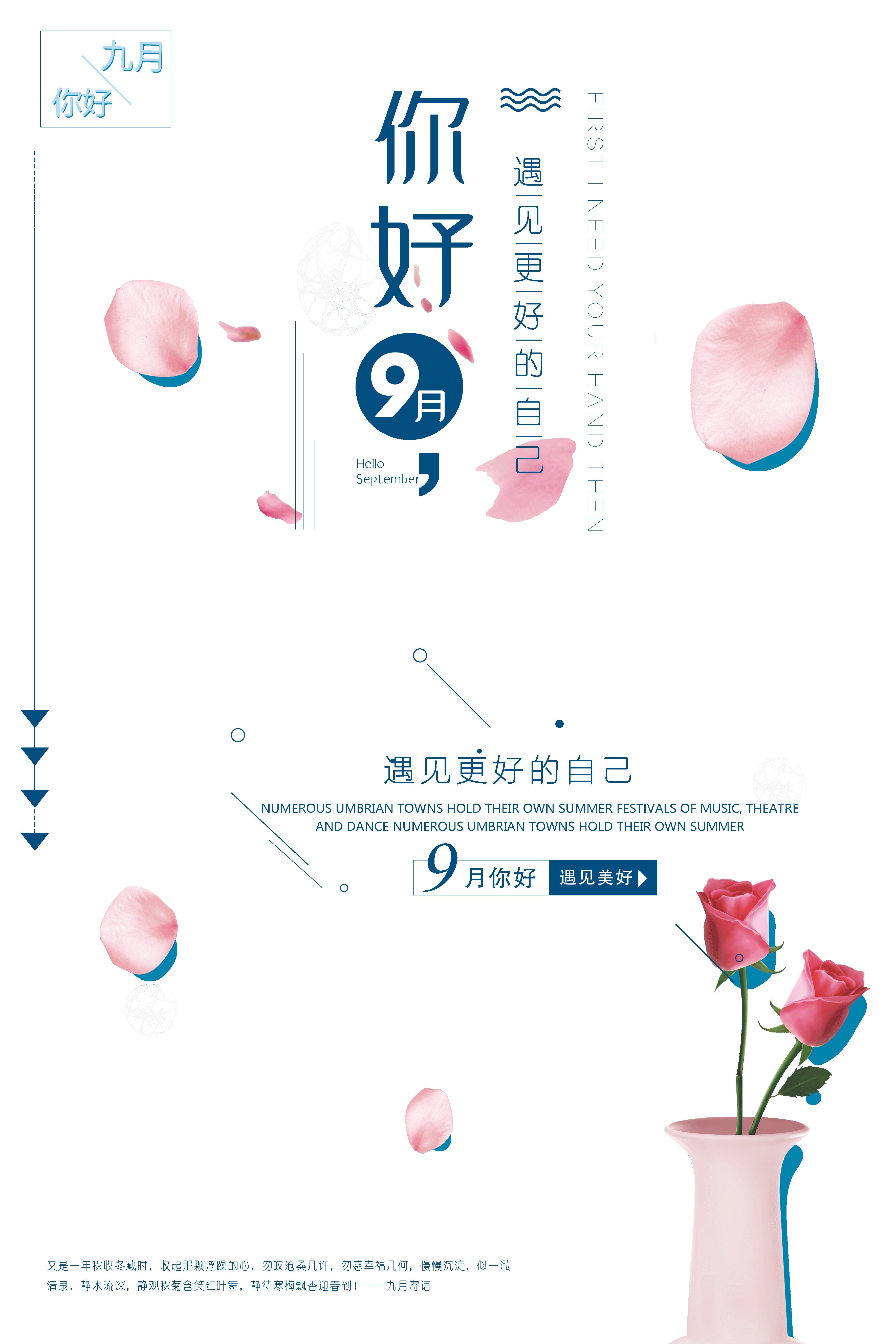 请输入标题
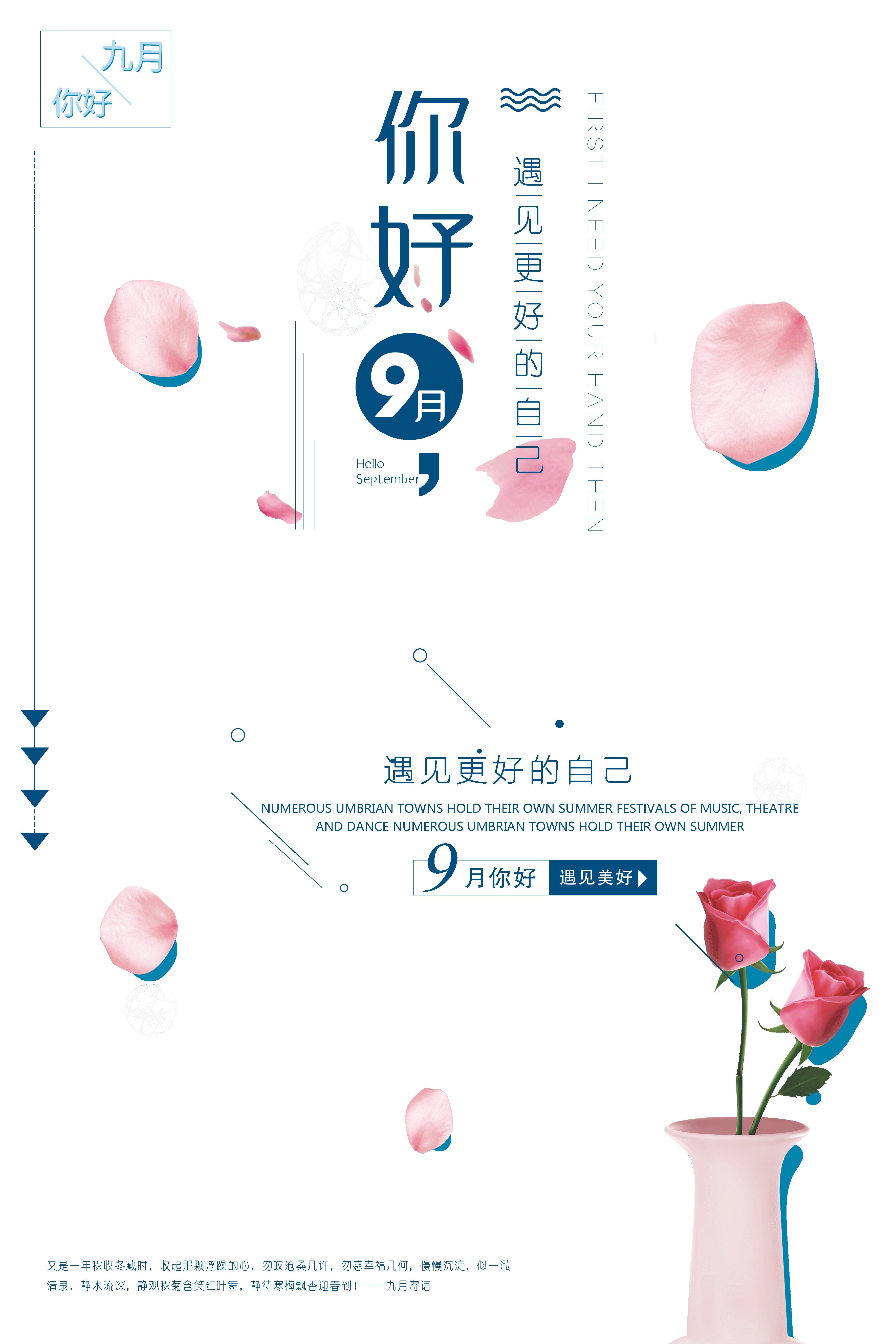 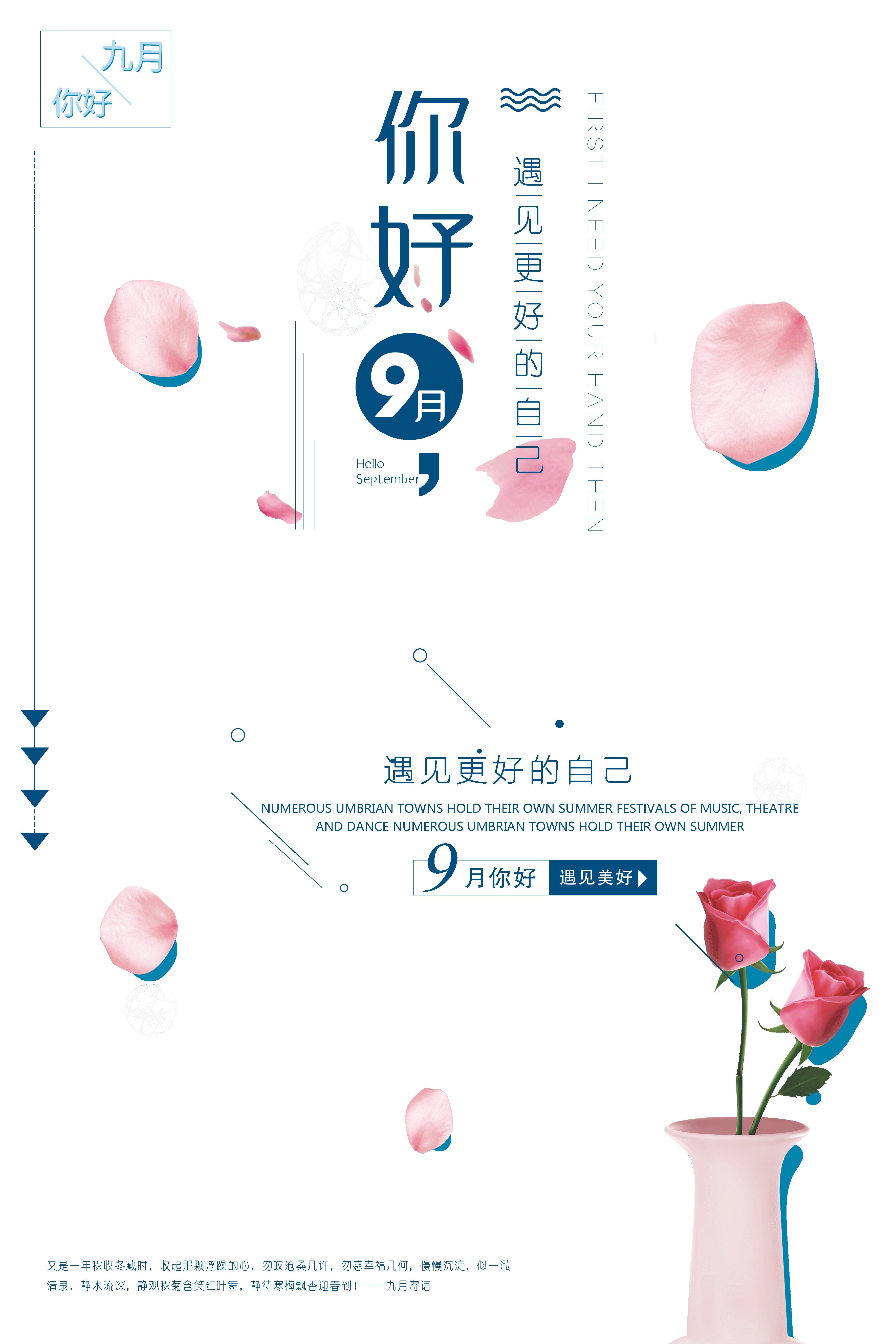 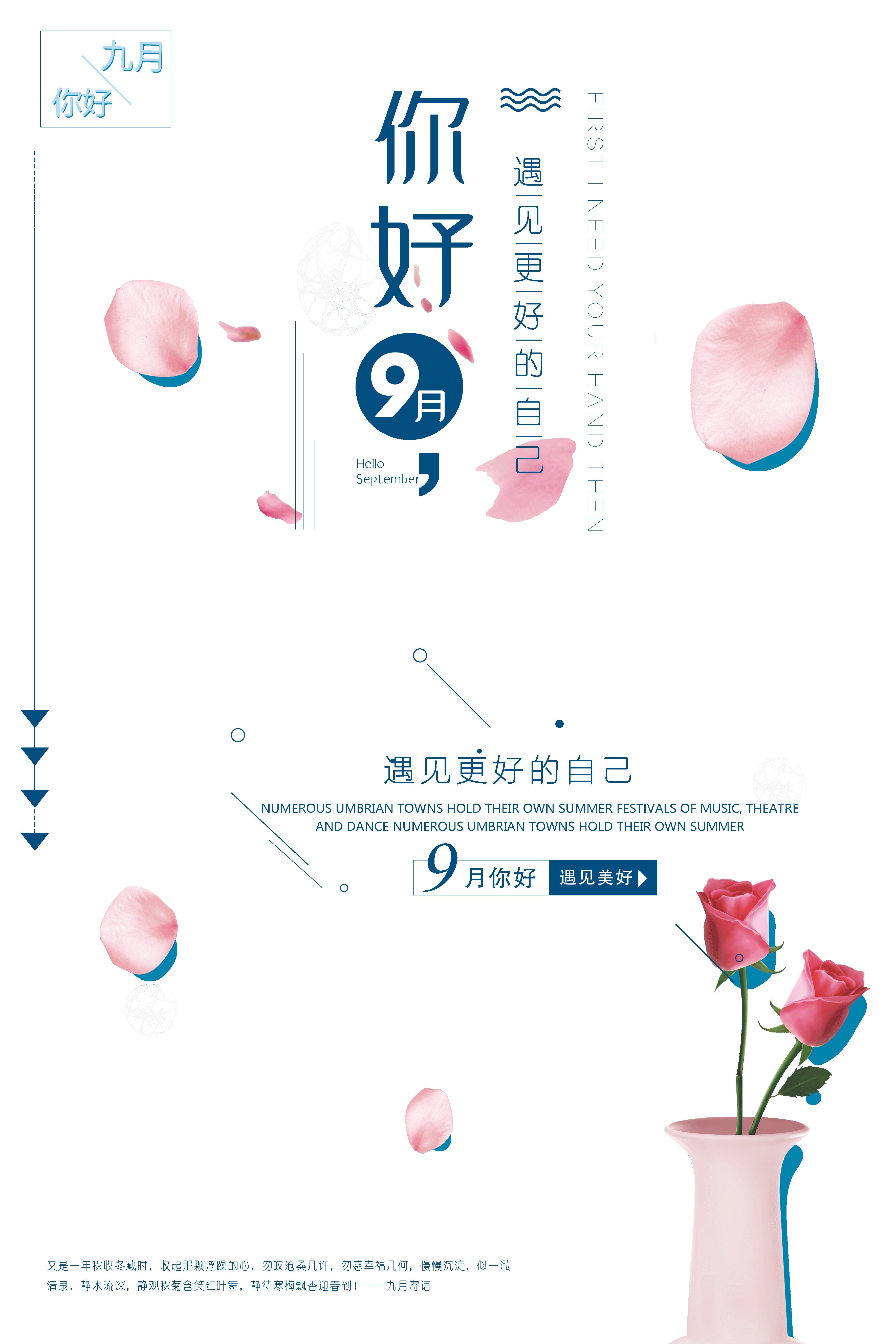 此为文字占位所用。点击输入文字，或者复制文字粘贴到此处。
此为文字占位所用。点击输入文字，或者复制文字粘贴到此处。
请输入标题
1
标题
请输入标题
此为文字占位所用。点击输入文字，或者复制文字粘贴到此处。
此为文字占位所用。点击输入文字，或者复制文字粘贴到此处。
2
此为文字占位所用。点击输入文字，或者复制文字粘贴到此处。
此为文字占位所用。点击输入文字，或者复制文字粘贴到此处。
请输入标题
3
此为文字占位所用。点击输入文字，或者复制文字粘贴到此处。
此为文字占位所用。点击输入文字，或者复制文字粘贴到此处。
请输入标题
4
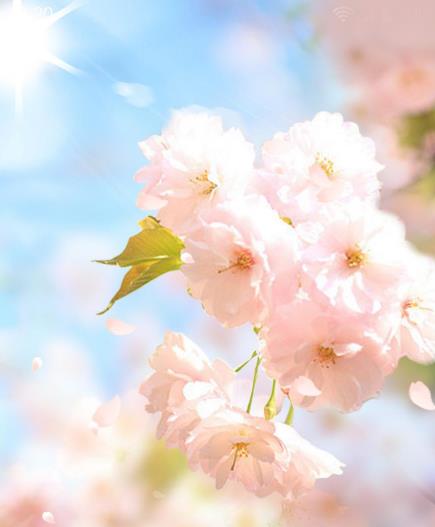 请输入标题
点击输入文字，或者复制文字粘贴到此处
点击输入文字，或者复制文字粘贴到此处
1
请输入标题
点击输入文字，或者复制文字粘贴到此处
点击输入文字，或者复制文字粘贴到此处
2
请输入标题
点击输入文字，或者复制文字粘贴到此处
点击输入文字，或者复制文字粘贴到此处
3
请输入标题
点击输入文字，或者复制文字粘贴到此处
点击输入文字，或者复制文字粘贴到此处
4
请输入标题
此为文字占位所用。点击输入文字，或者复制文字粘贴到此处。
请输入标题
此为文字占位所用。点击输入文字，或者复制文字粘贴到此处。
请输入标题
此为文字占位所用。点击输入文字，或者复制文字粘贴到此处。
6
月份
4
月份
2
月份
3
月份
5
月份
1
月份
请输入标题
此为文字占位所用。点击输入文字，或者复制文字粘贴到此处。
请输入标题
此为文字占位所用。点击输入文字，或者复制文字粘贴到此处。
请输入标题
此为文字占位所用。点击输入文字，或者复制文字粘贴到此处。
请输入标题
此为文字占位所用。点击输入文字，或者复制文字粘贴到此处。
请输入标题
此为文字占位所用。点击输入文字，或者复制文字粘贴到此处。
请输入标题
此为文字占位所用。点击输入文字，或者复制文字粘贴到此处。
请输入标题
此为文字占位所用。点击输入文字，或者复制文字粘贴到此处。
请输入标题
此为文字占位所用。点击输入文字，或者复制文字粘贴到此处。
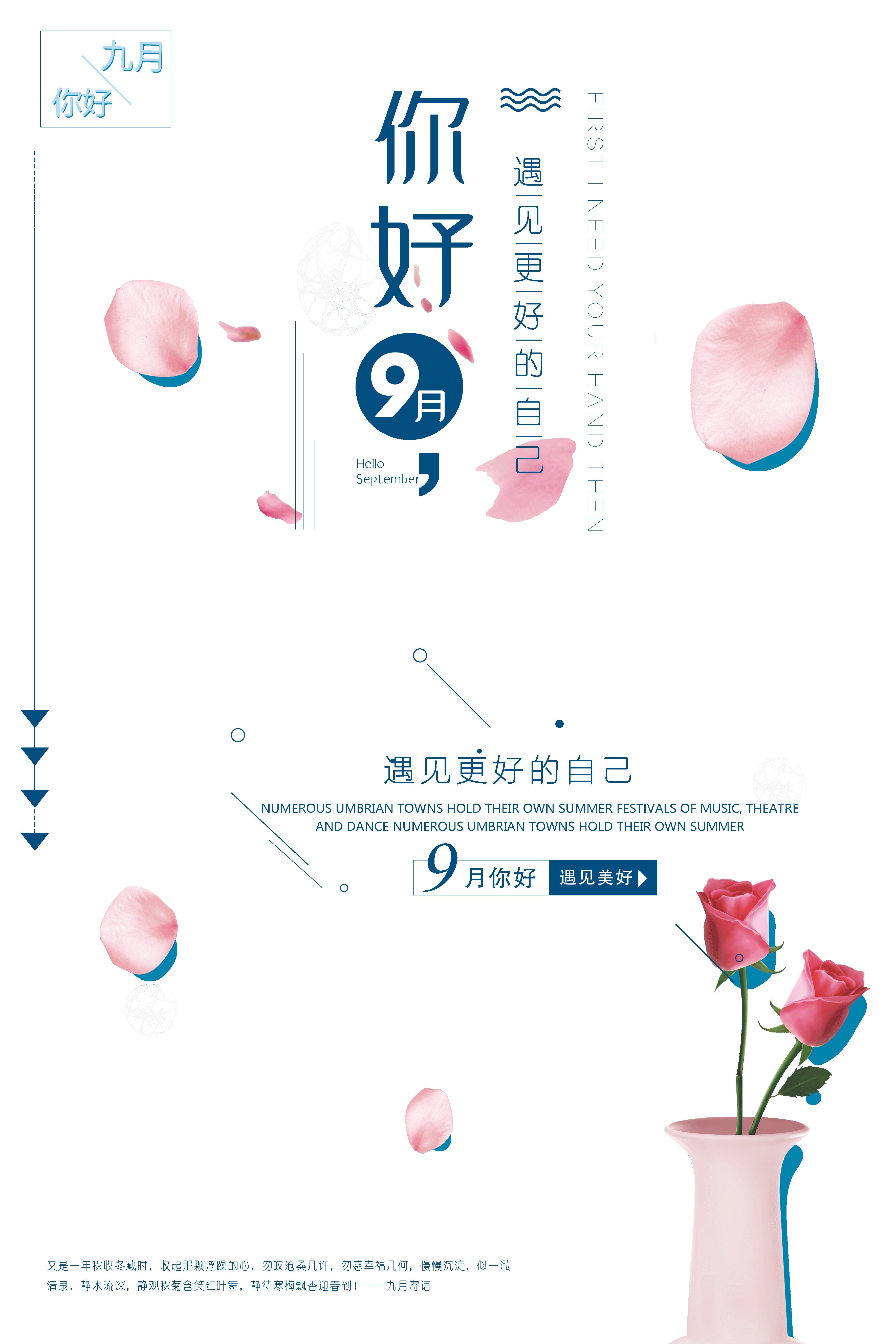 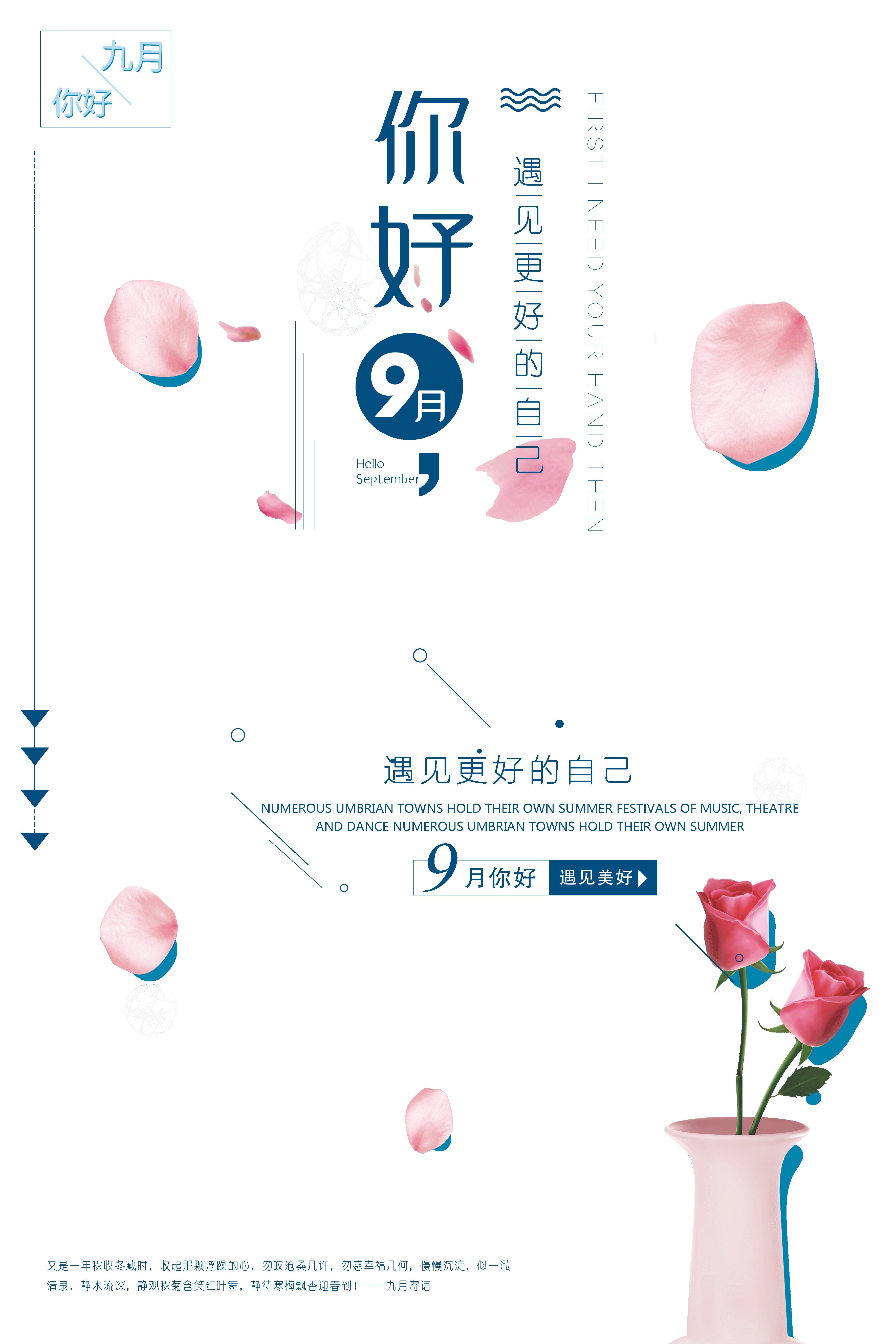 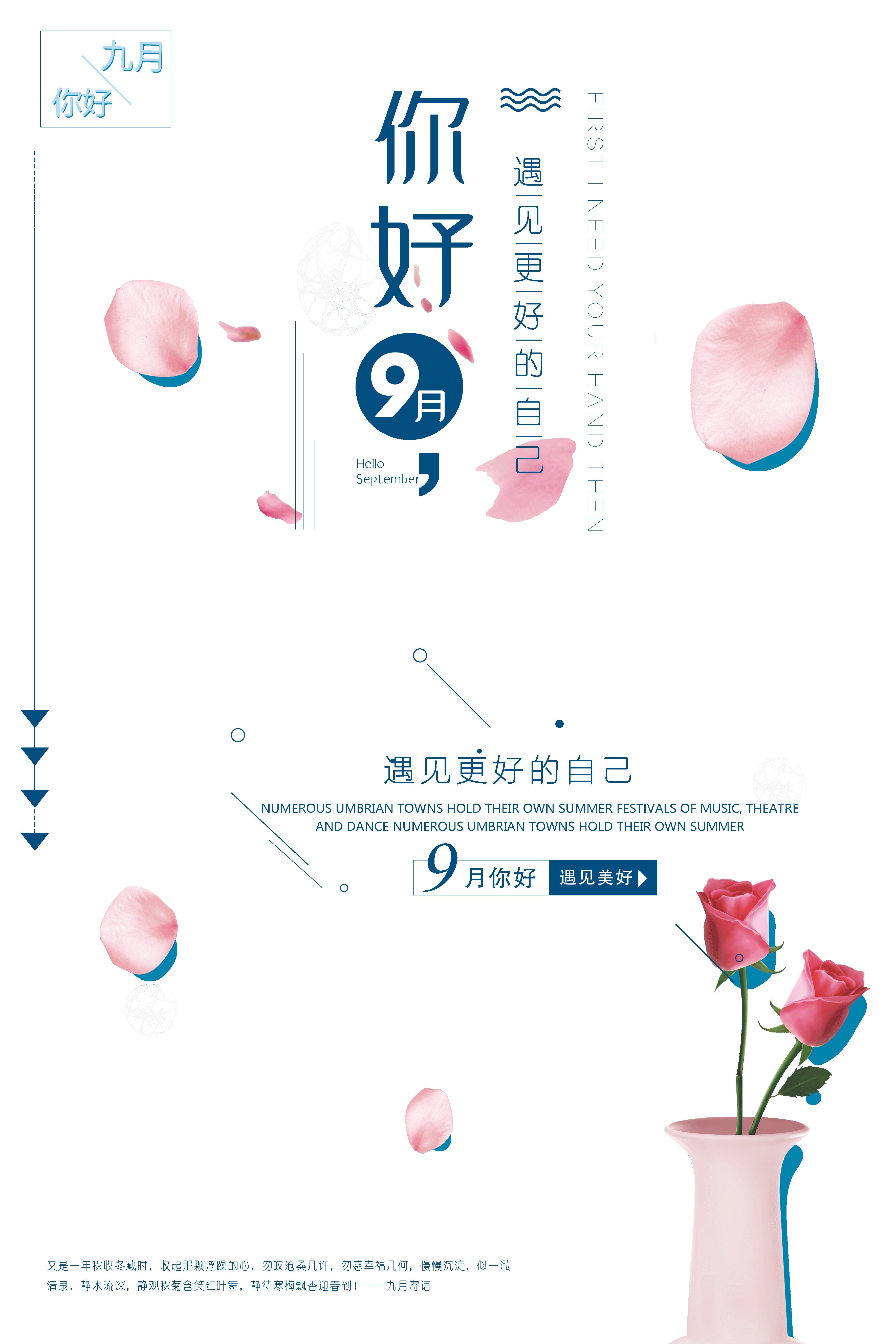 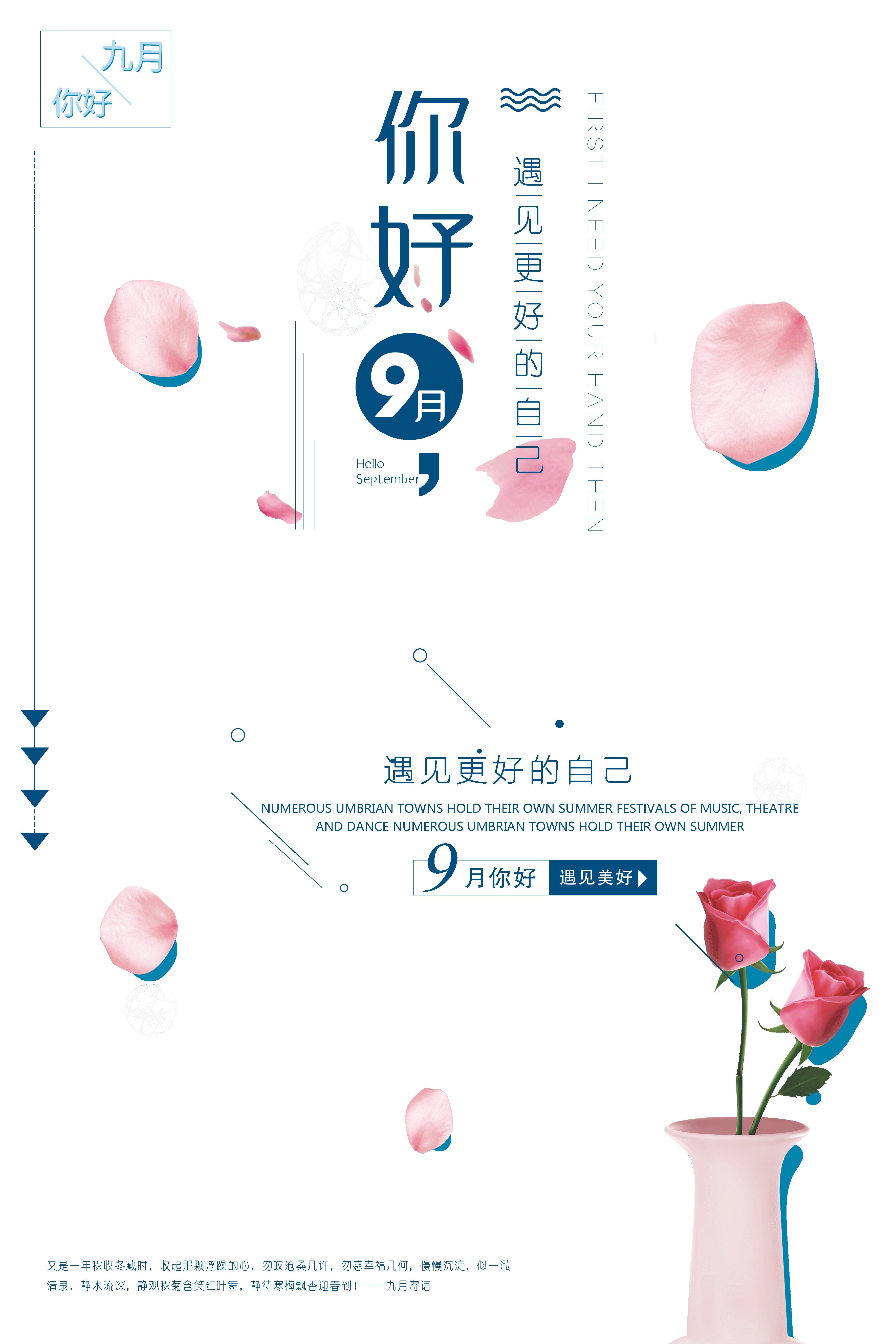 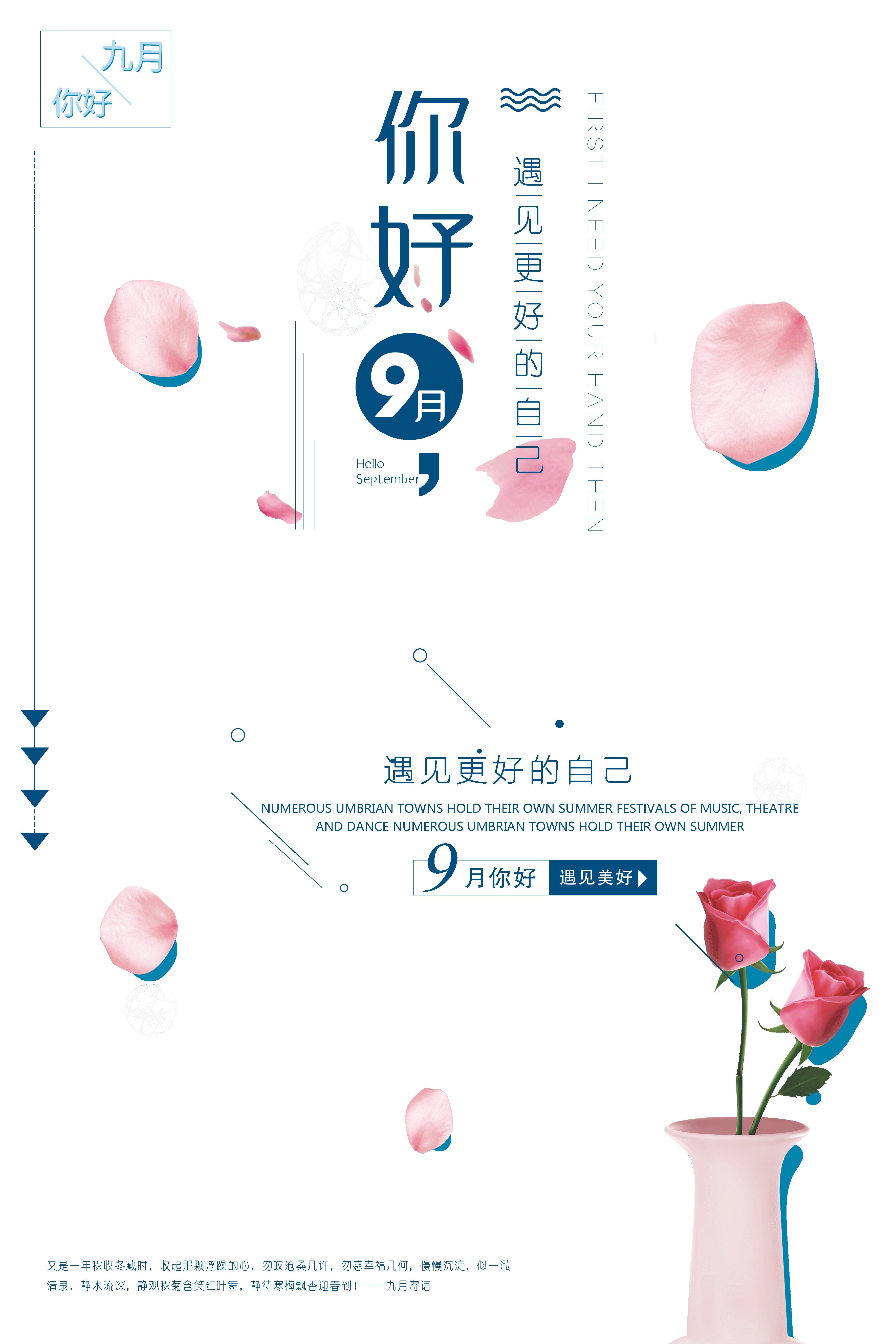 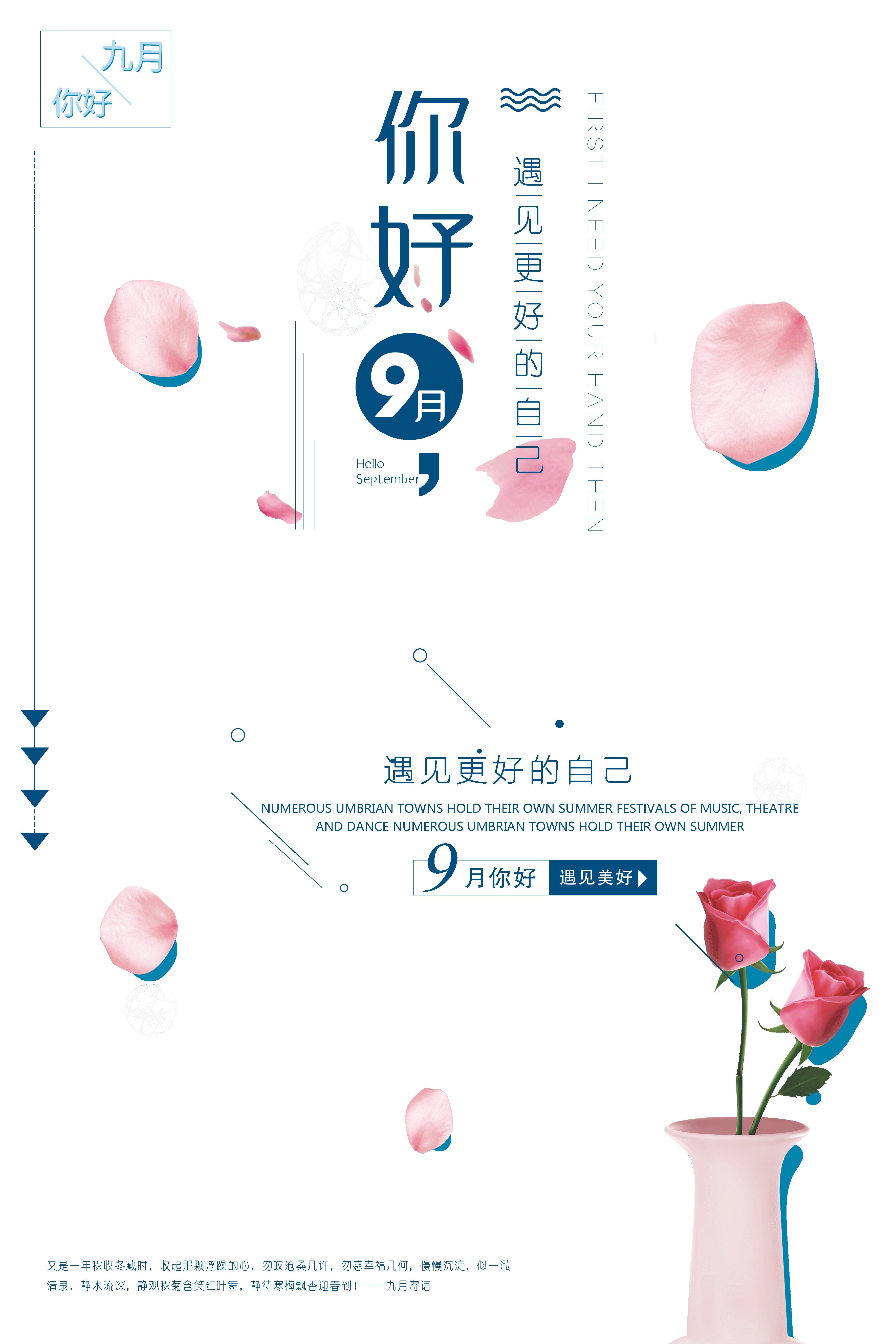 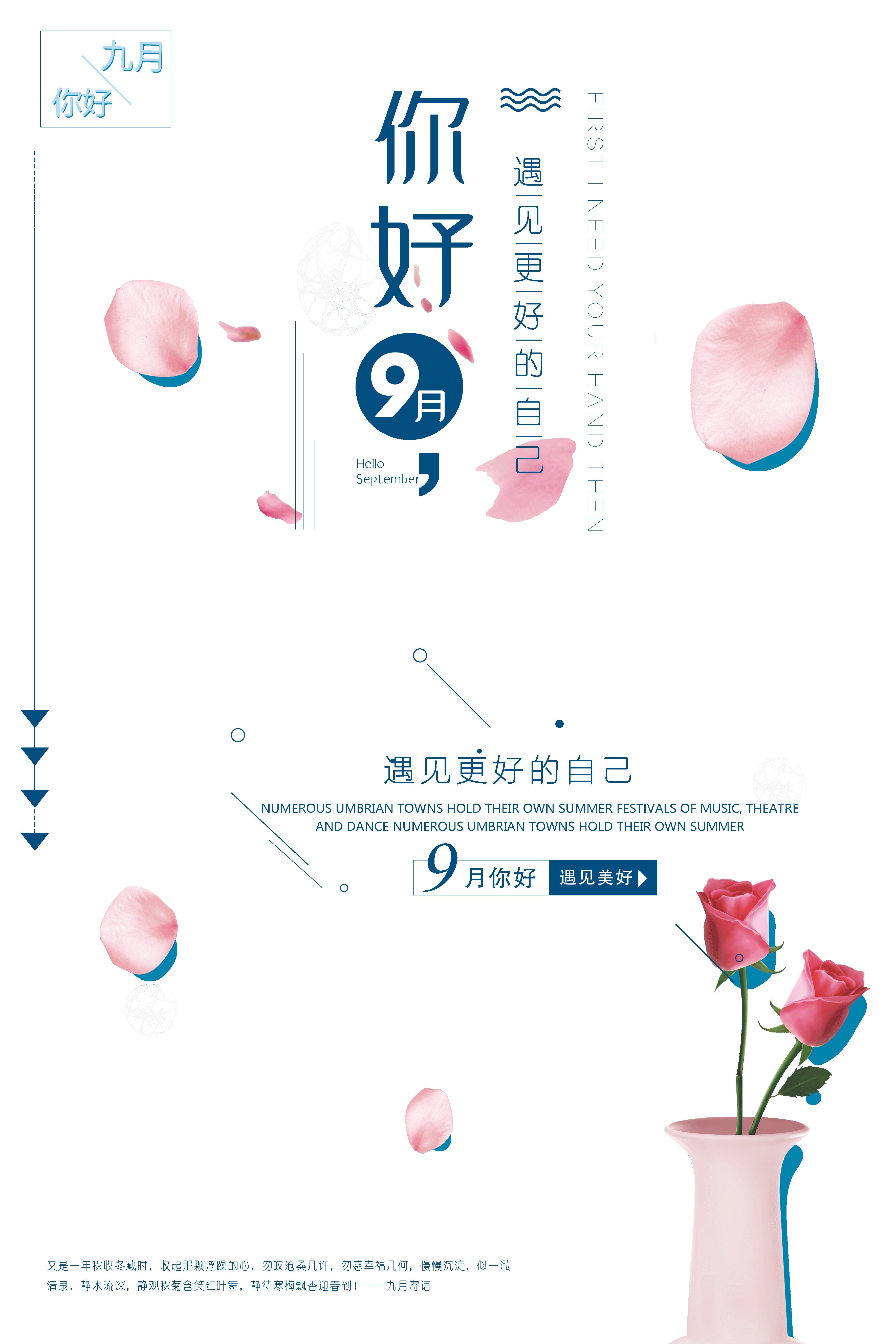 请输入标题
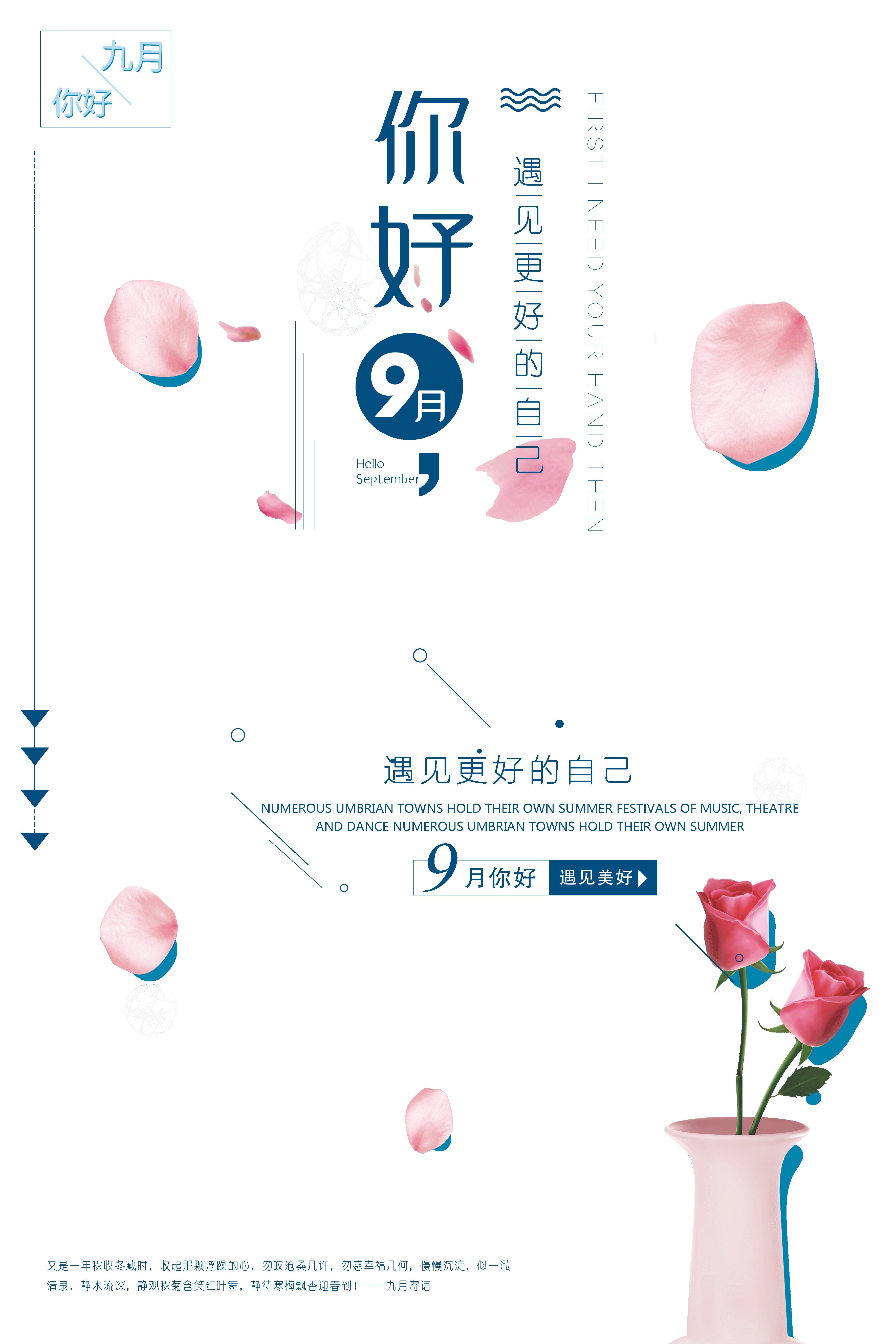 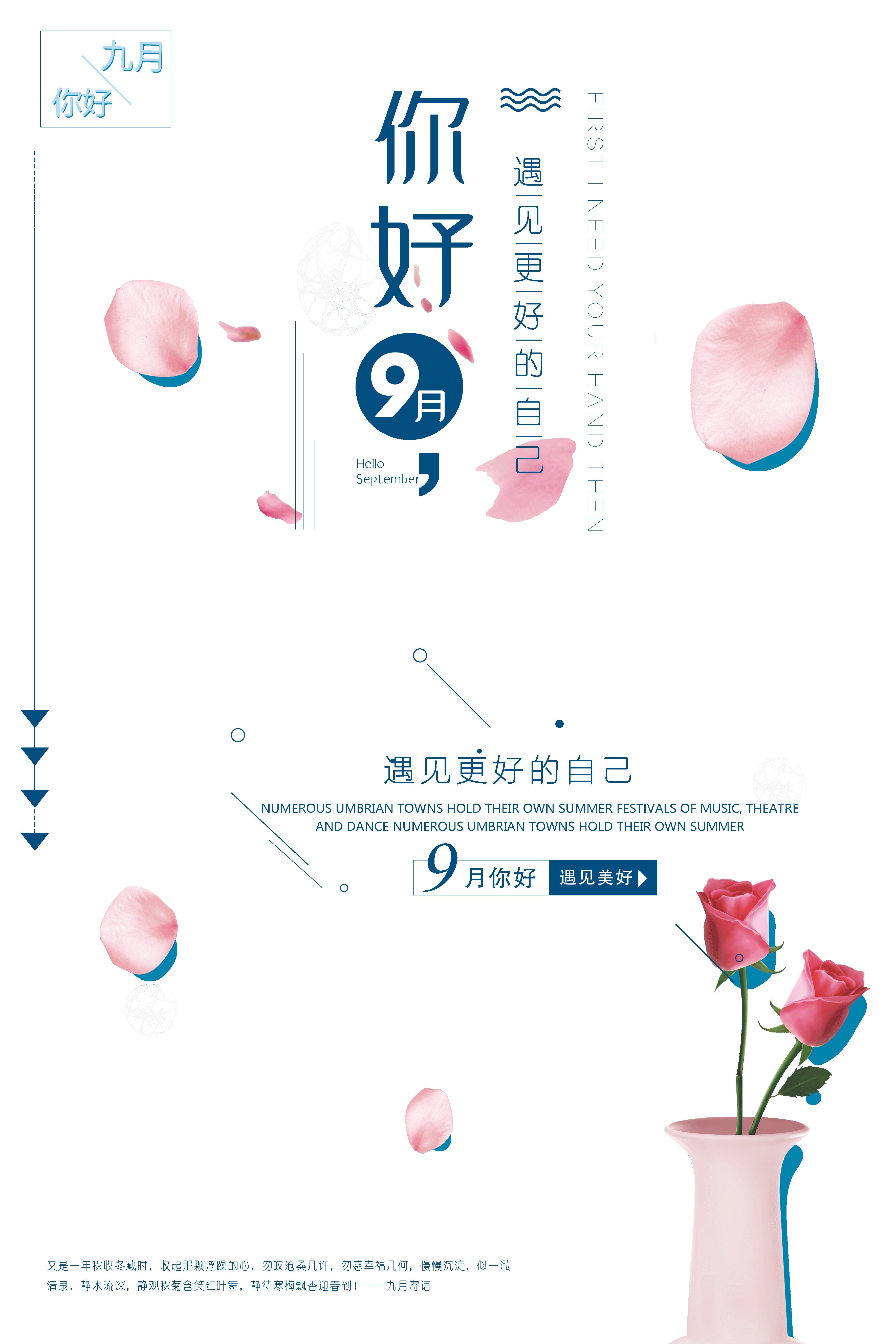 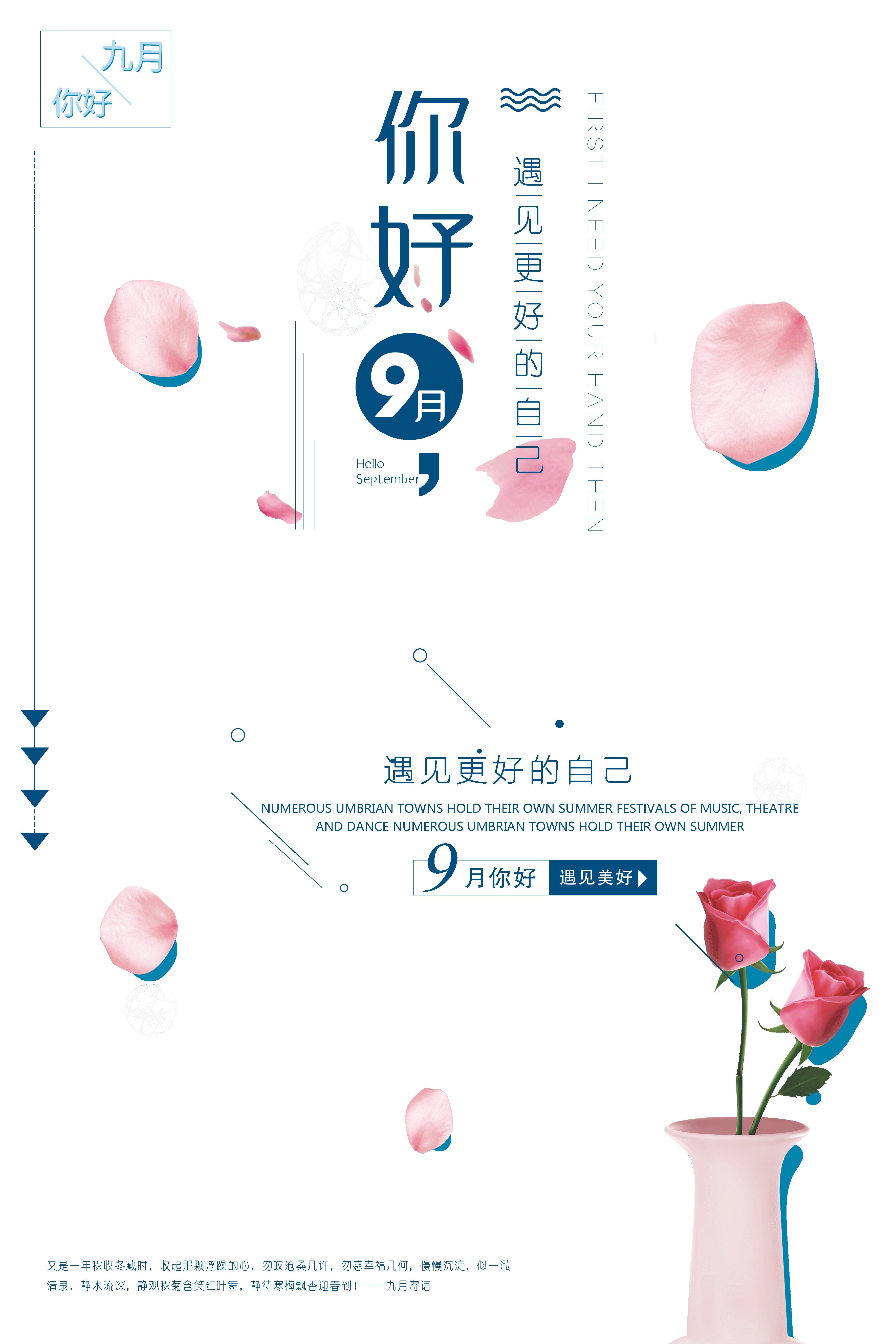 请输入标题
此为文字占位所用。点击输入文字，或者复制文字粘贴到此处。
请输入标题
此为文字占位所用。点击输入文字，或者复制文字粘贴到此处。
请输入标题
此为文字占位所用。点击输入文字，或者复制文字粘贴到此处。
请输入标题
此为文字占位所用。点击输入文字，或者复制文字粘贴到此处。
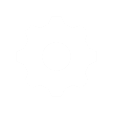 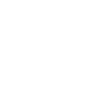 请输入标题
此为文字占位所用。点击输入文字，或者复制文字粘贴到此处。
请输入标题
此为文字占位所用。点击输入文字，或者复制文字粘贴到此处。
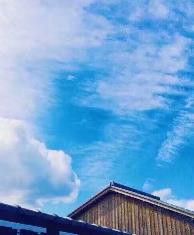 1
请输入标题
此为文字占位所用。点击输入文字，或者复制文字粘贴到此处。
2
请输入标题
此为文字占位所用。点击输入文字，或者复制文字粘贴到此处。
3
请输入标题
此为文字占位所用。点击输入文字，或者复制文字粘贴到此处。
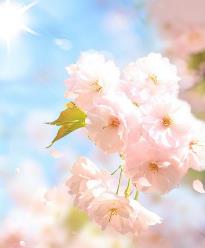 请输入标题
此为文字占位所用。点击输入文字，或者复制文字粘贴到此处。
1
2
请输入标题
此为文字占位所用。点击输入文字，或者复制文字粘贴到此处。
3
请输入标题
此为文字占位所用。点击输入文字，或者复制文字粘贴到此处。
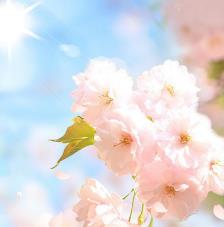 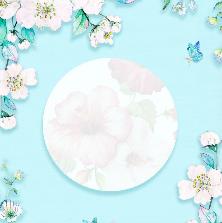 请输入标题
此为文字占位所用。点击输入文字，或者复制文字粘贴到此处。
请输入标题
此为文字占位所用。点击输入文字，或者复制文字粘贴到此处。
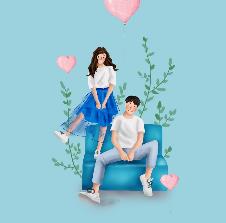 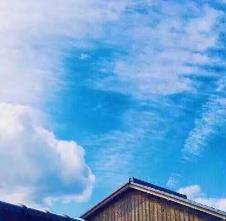 请输入标题
此为文字占位所用。点击输入文字，或者复制文字粘贴到此处。
请输入标题
此为文字占位所用。点击输入文字，或者复制文字粘贴到此处。
请输入标题
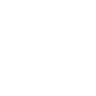 此为文字占位所用。点击输入文字，或者复制文字粘贴到此处。此为文字占位所用。点击输入文字，或者复制文字粘贴到此处.
请输入标题
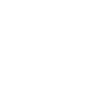 此为文字占位所用。点击输入文字，或者复制文字粘贴到此处。此为文字占位所用。点击输入文字，或者复制文字粘贴到此处.
请输入标题
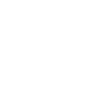 此为文字占位所用。点击输入文字，或者复制文字粘贴到此处。此为文字占位所用。点击输入文字，或者复制文字粘贴到此处.
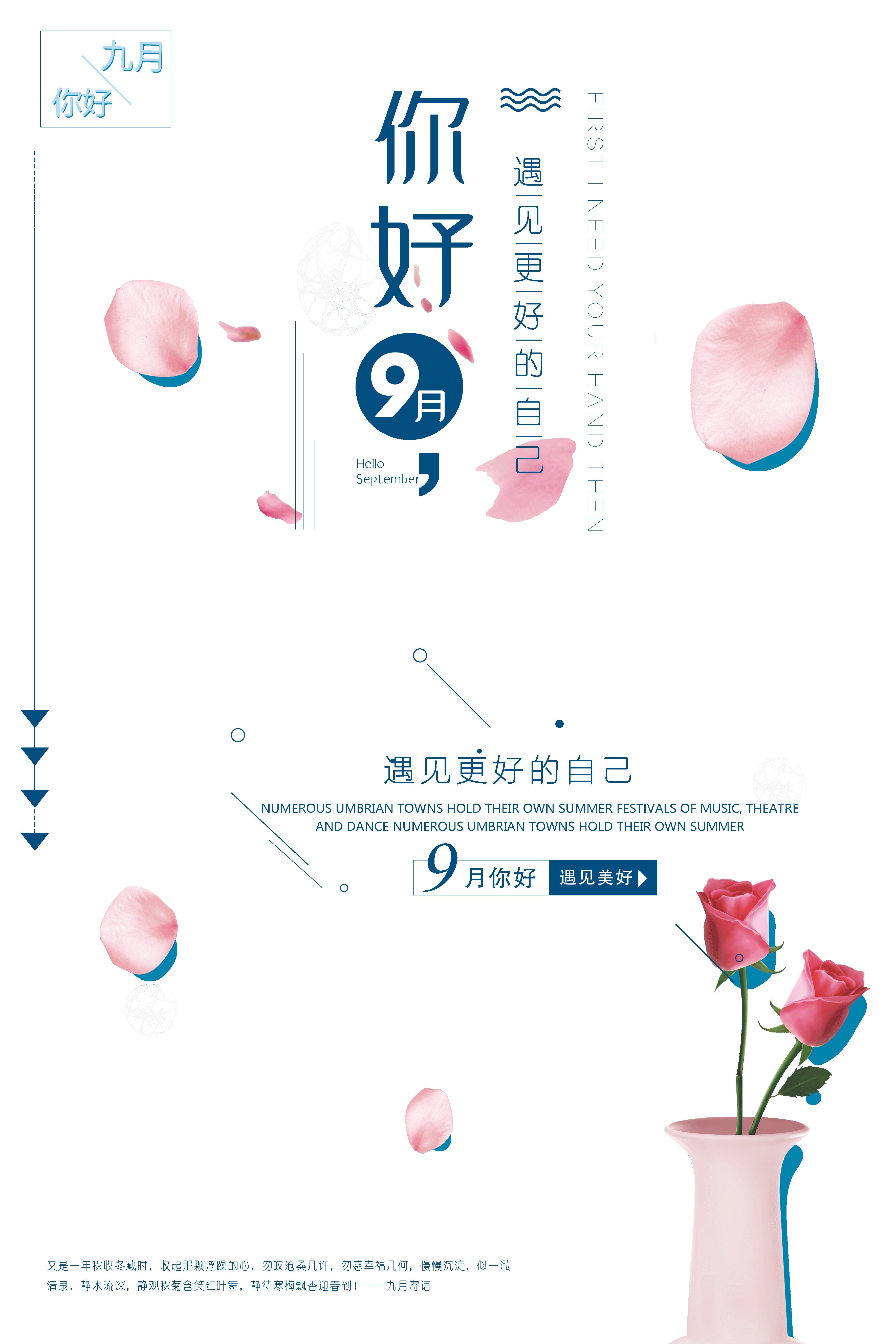 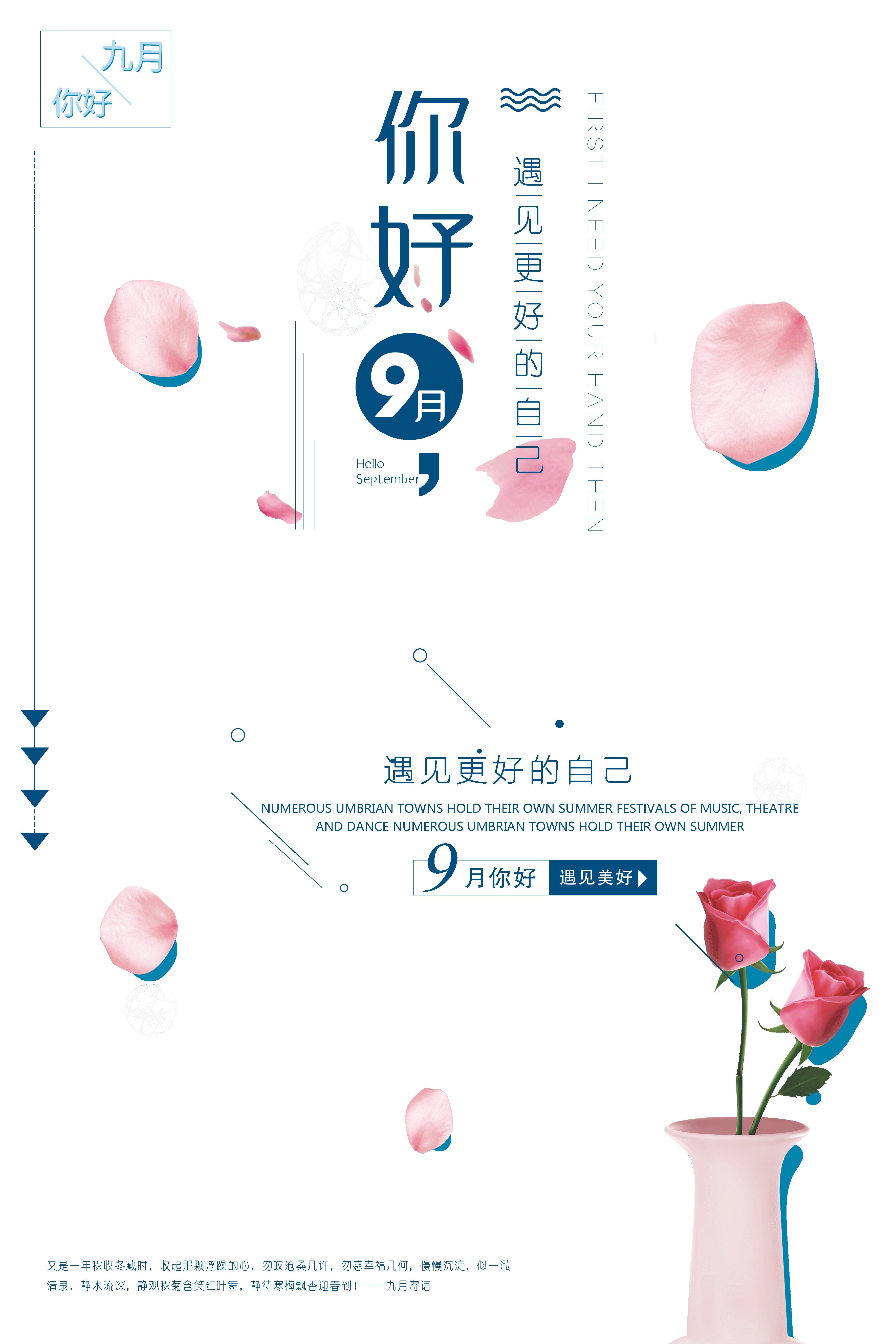 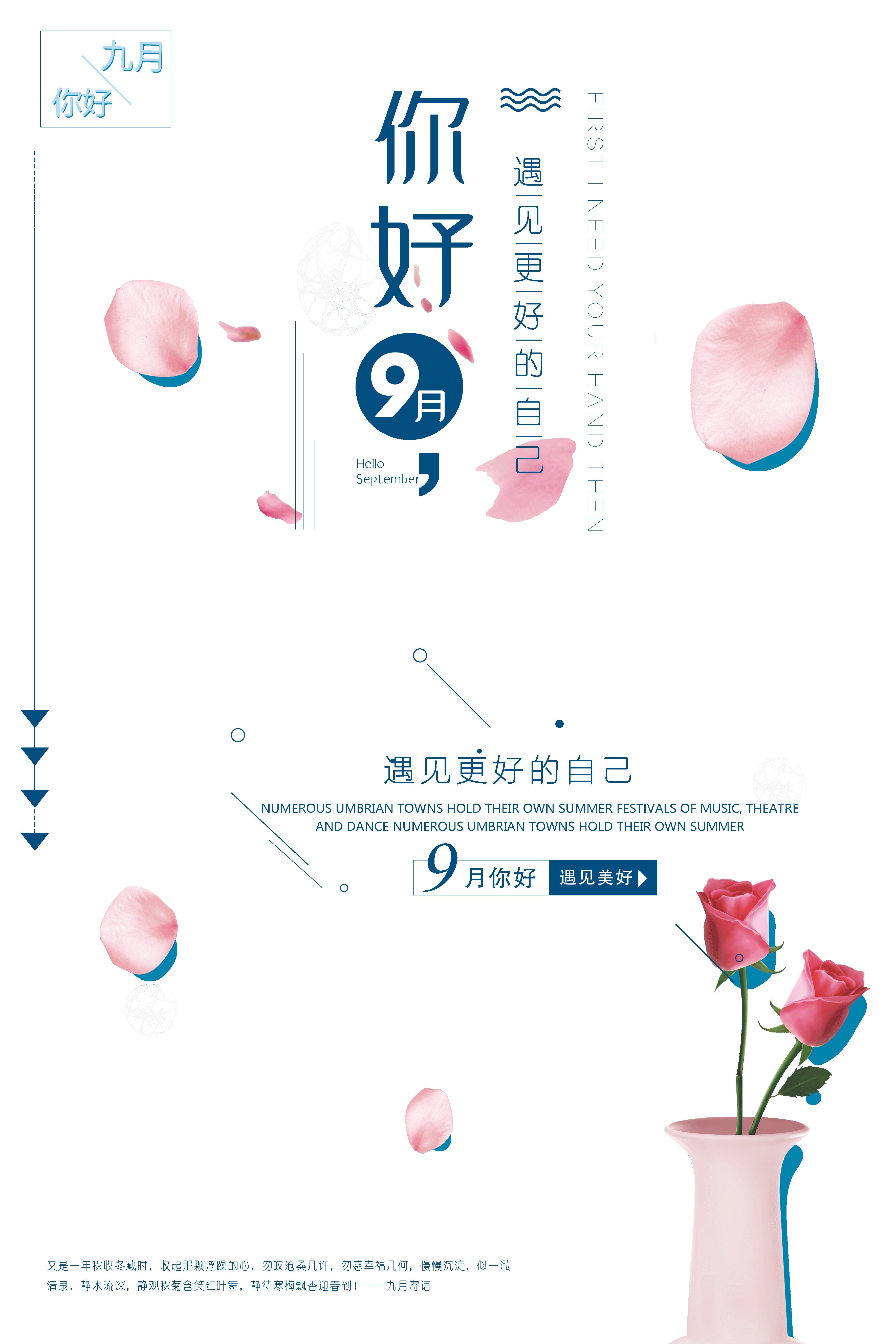 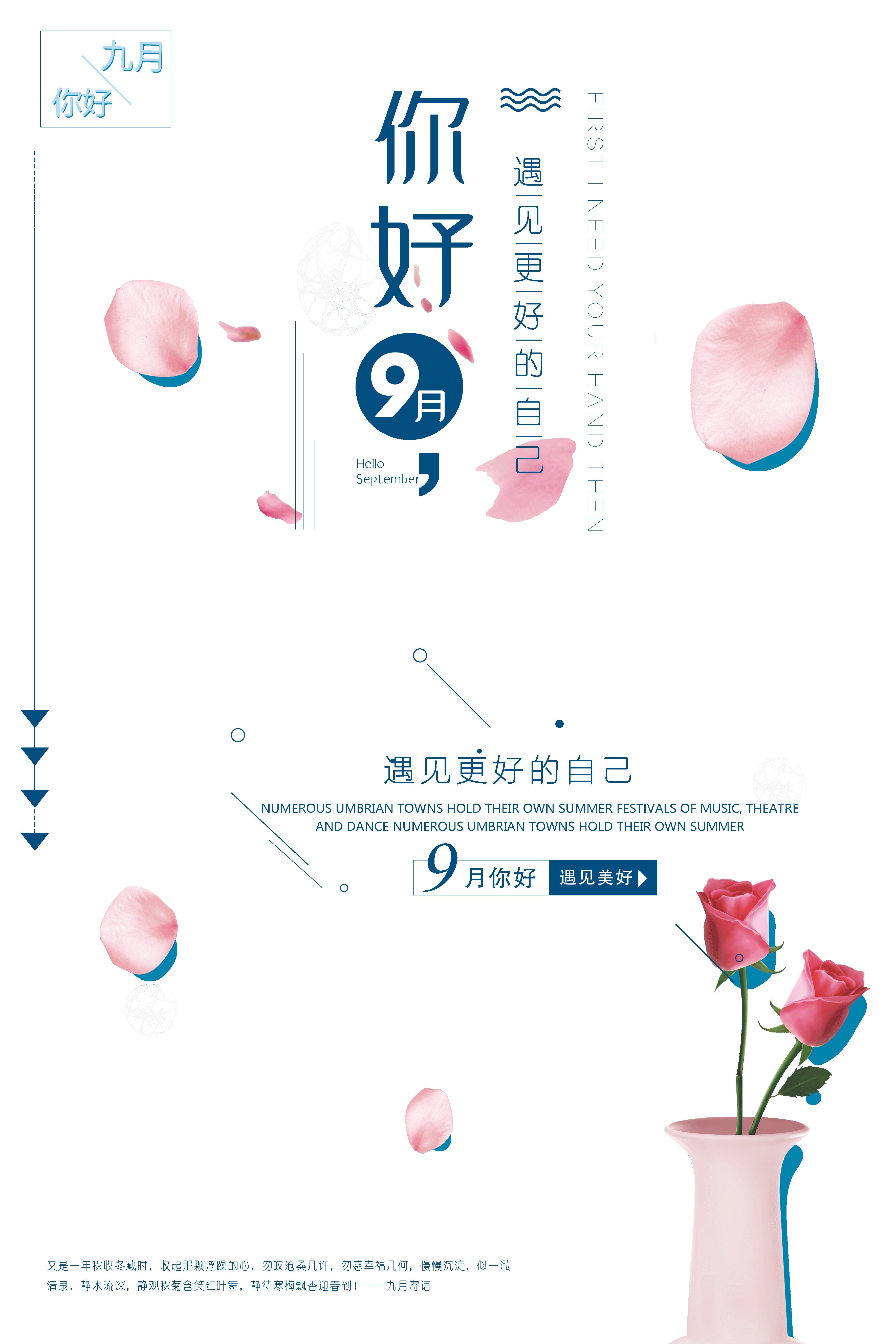 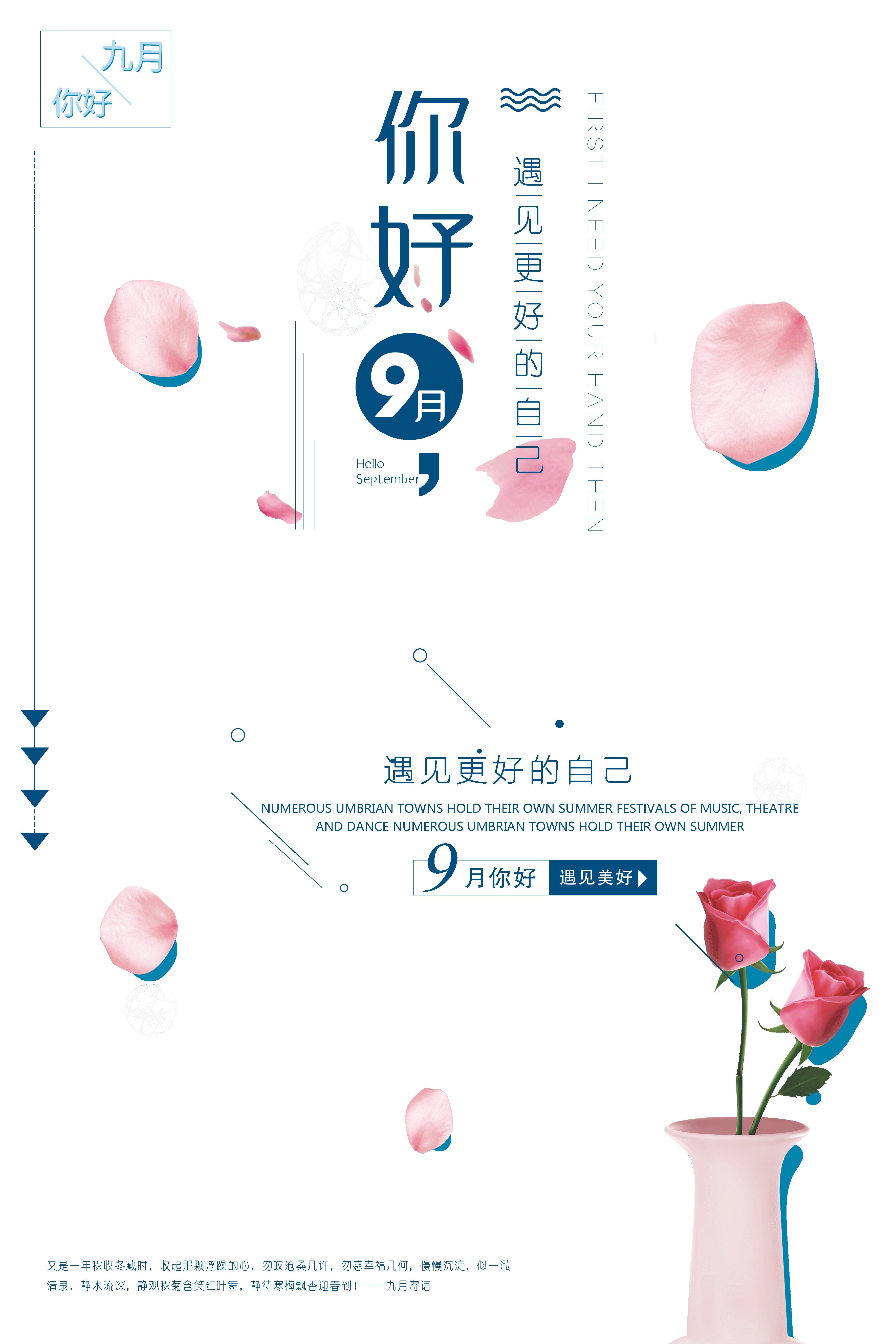 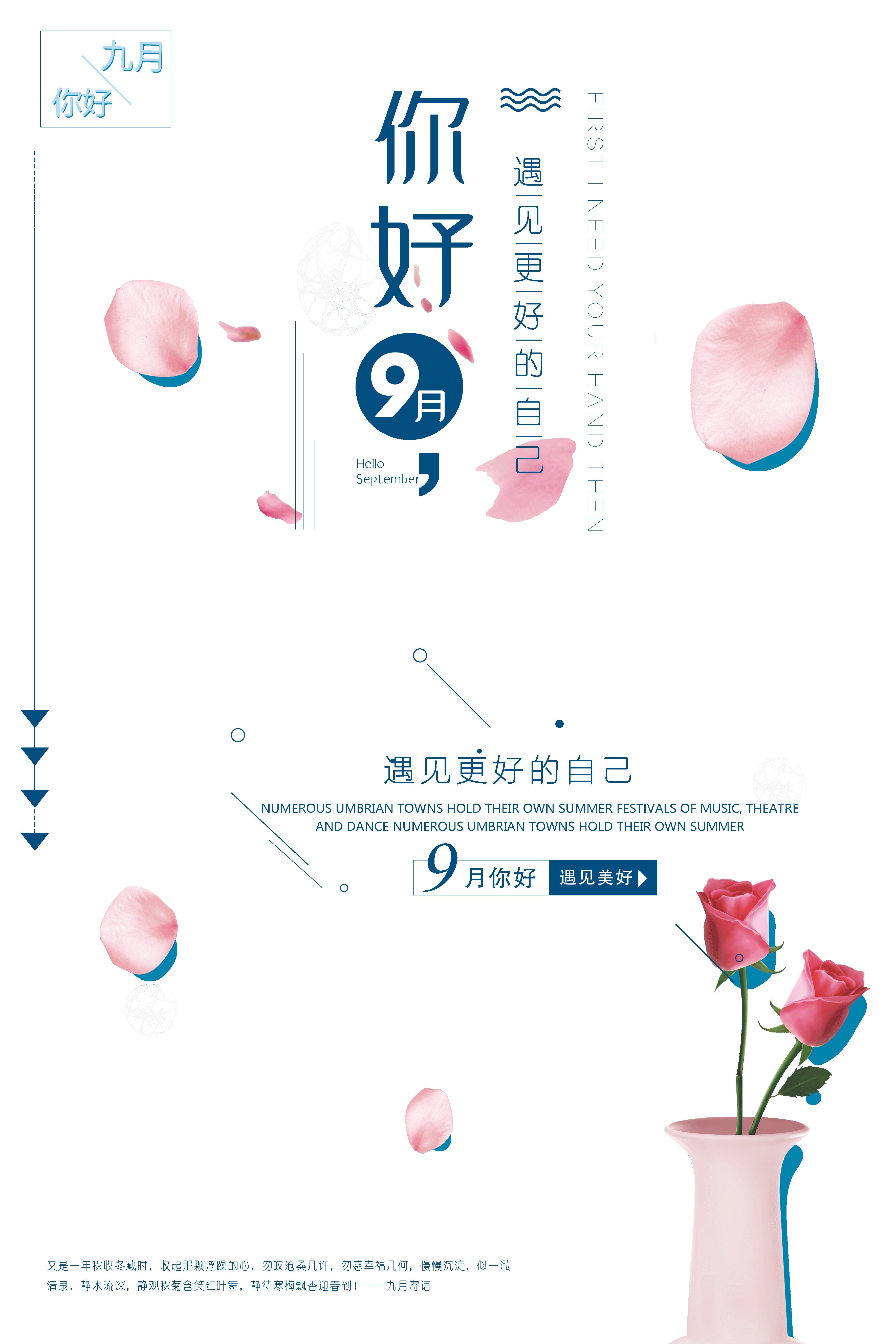 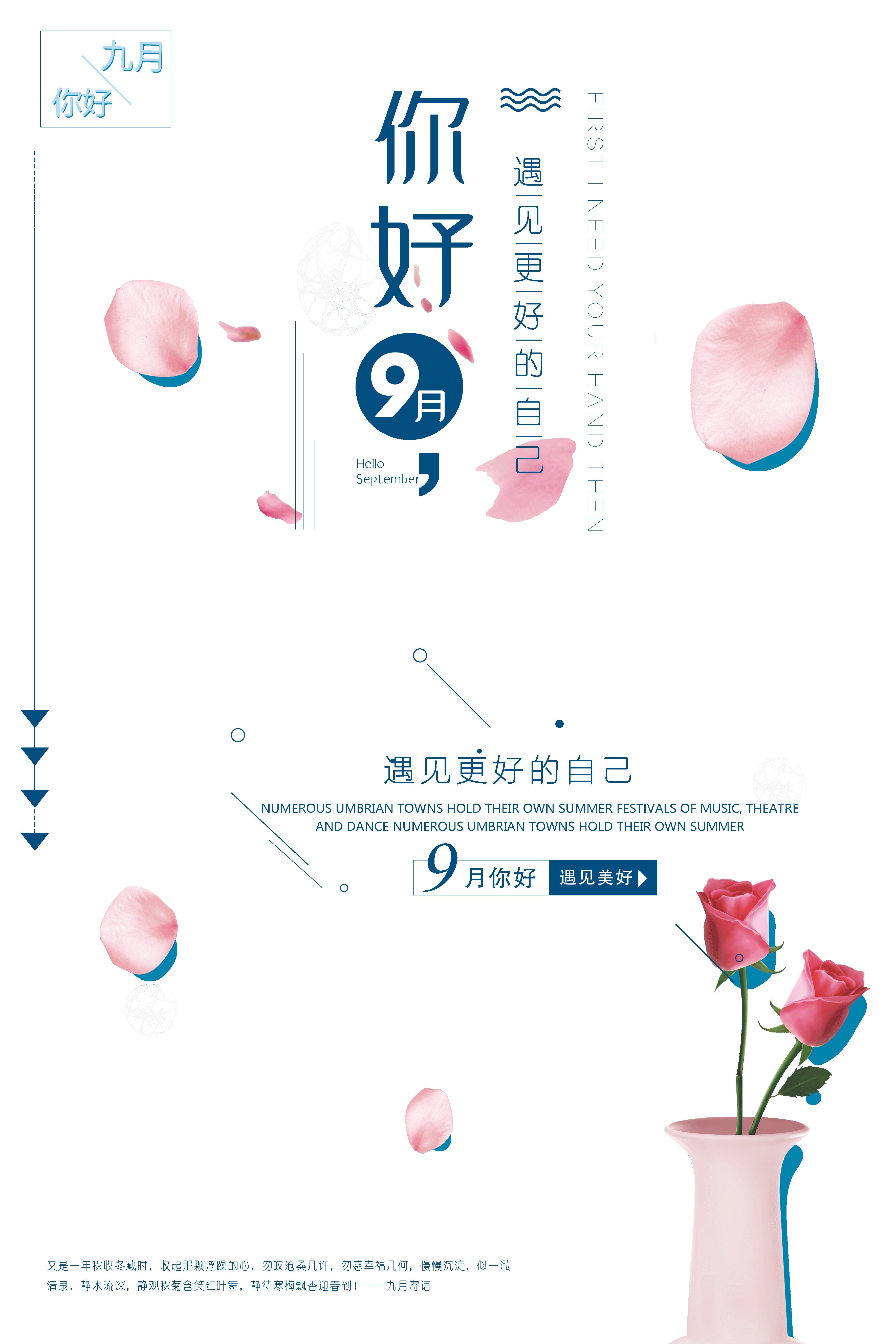 请输入标题
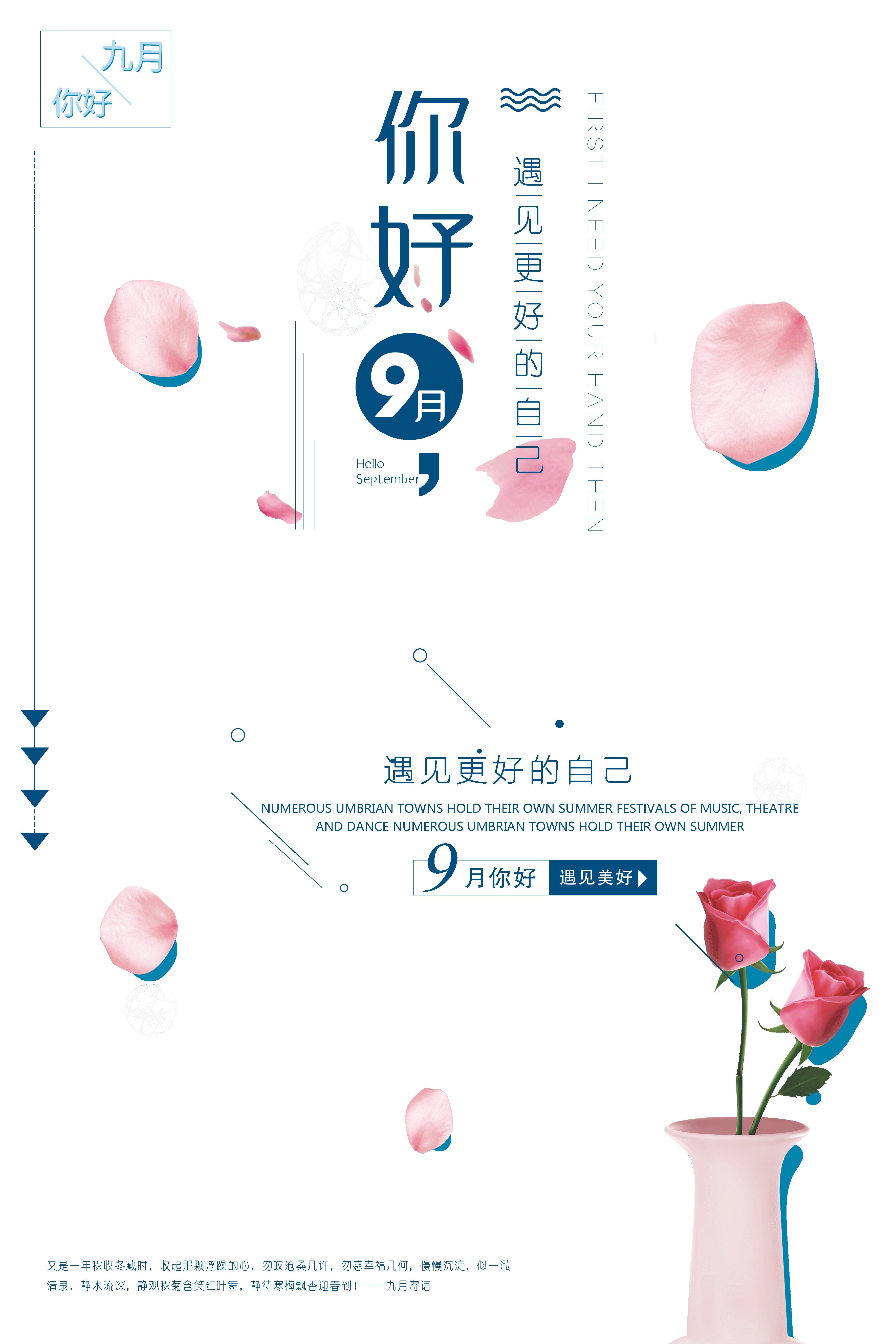 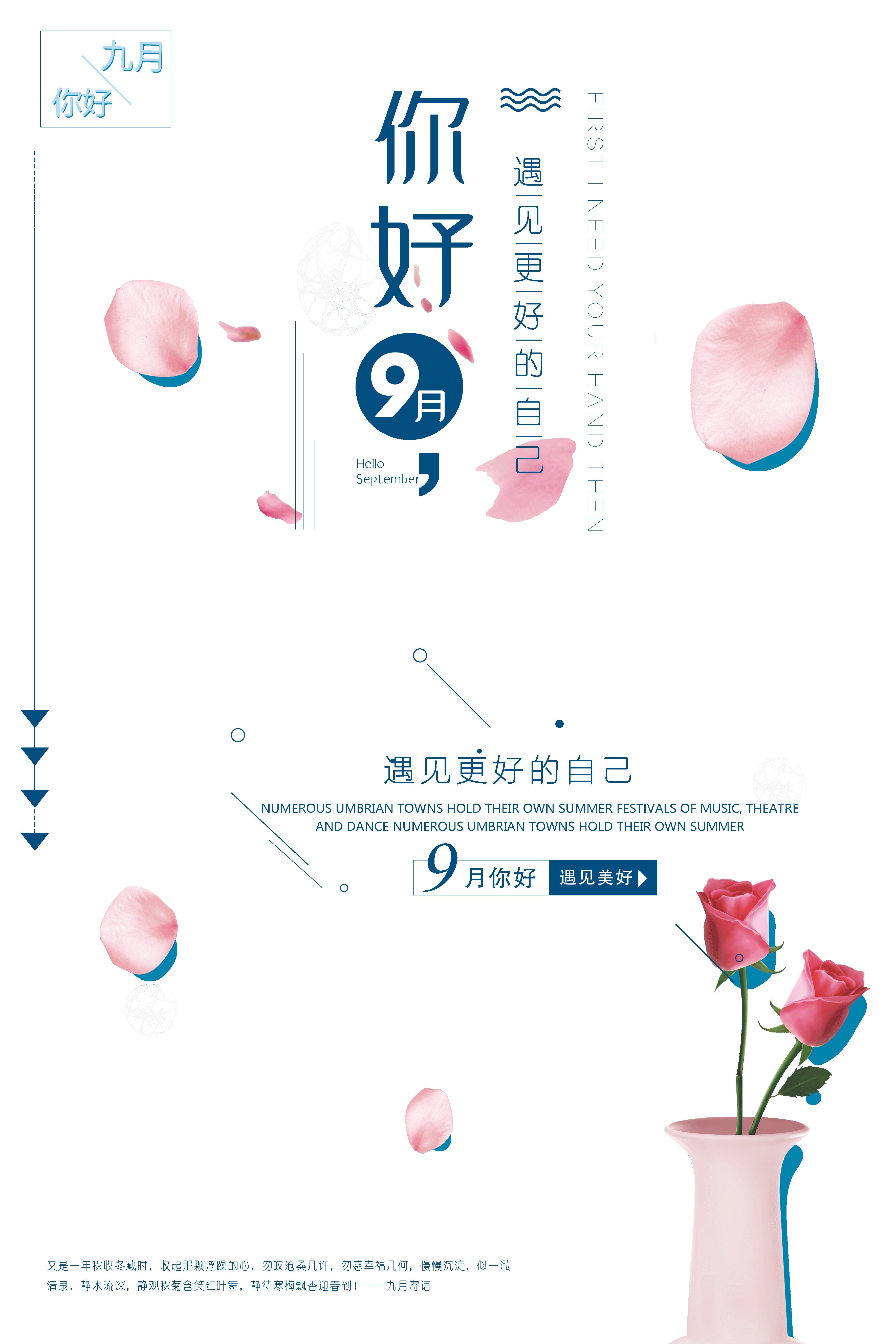 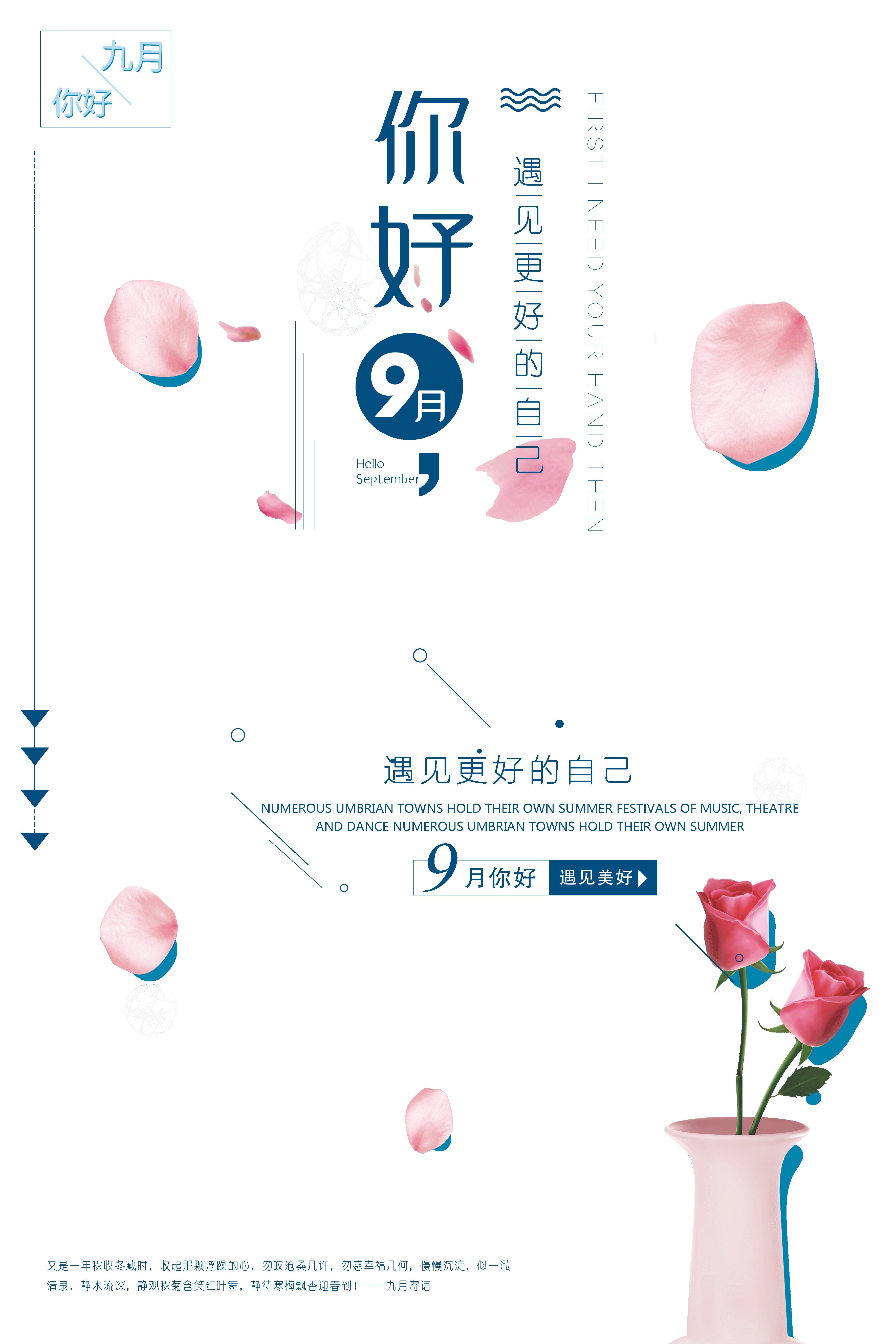 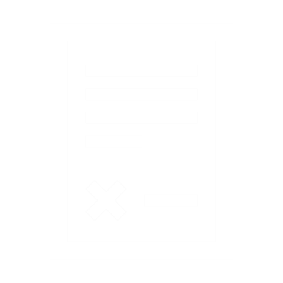 请输入标题
此为文字占位所用。点击输入文字，或者复制文字粘贴到此处。
请输入标题
此为文字占位所用。点击输入文字，或者复制文字粘贴到此处。
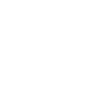 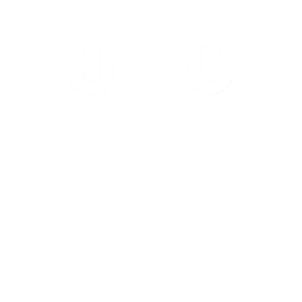 请输入标题
此为文字占位所用。点击输入文字，或者复制文字粘贴到此处。
请输入标题
此为文字占位所用。点击输入文字，或者复制文字粘贴到此处。
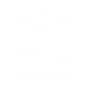 标题
请输入标题
此为文字占位所用。点击输入文字，或者复制文字粘贴到此处。
01
请输入标题
此为文字占位所用。点击输入文字，或者复制文字粘贴到此处。
06
05
02
请输入标题
此为文字占位所用。点击输入文字，或者复制文字粘贴到此处。
请输入标题
此为文字占位所用。点击输入文字，或者复制文字粘贴到此处。
04
03
请输入标题
此为文字占位所用。点击输入文字，或者复制文字粘贴到此处。
请输入标题
此为文字占位所用。点击输入文字，或者复制文字粘贴到此处。
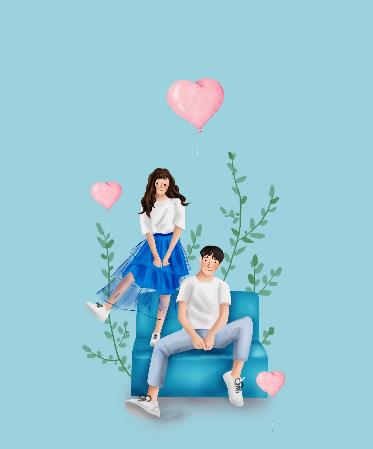 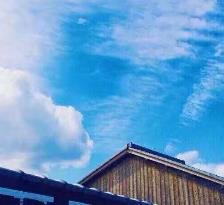 请输入标题
此为文字占位所用。点击输入文字，或者复制文字粘贴到此处。
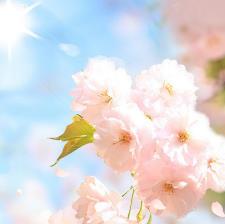 请输入标题
此为文字占位所用。点击输入文字，或者复制文字粘贴到此处。
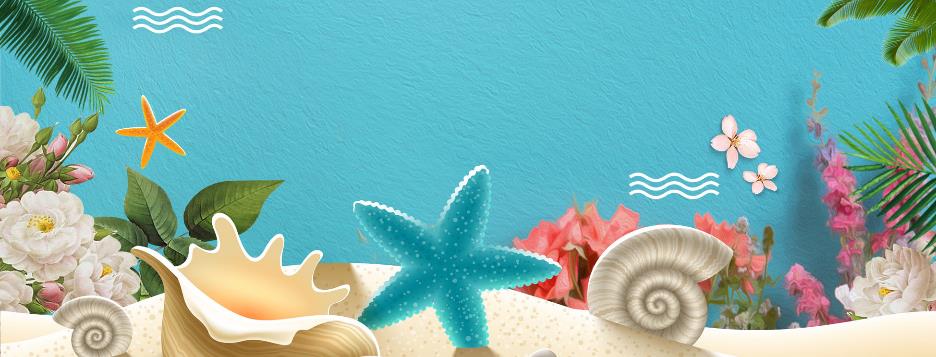 请输入标题
此为文字占位所用。点击输入文字，或者复制文字粘贴到此处。此为文字占位所用。点击输入文字，或者复制文字粘贴到此处。此为文字占位所用。点击输入文字，或者复制文字粘贴到此处。
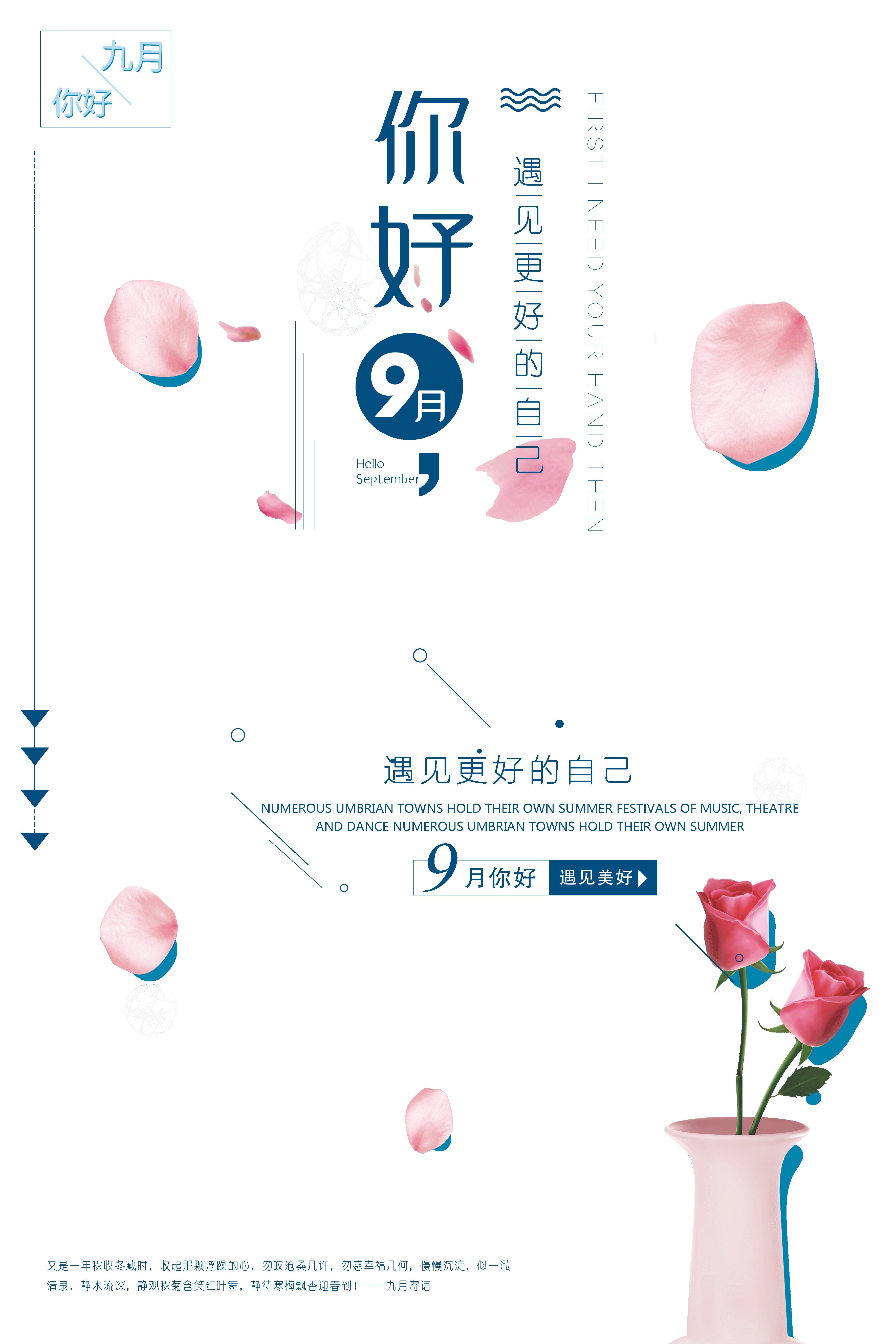 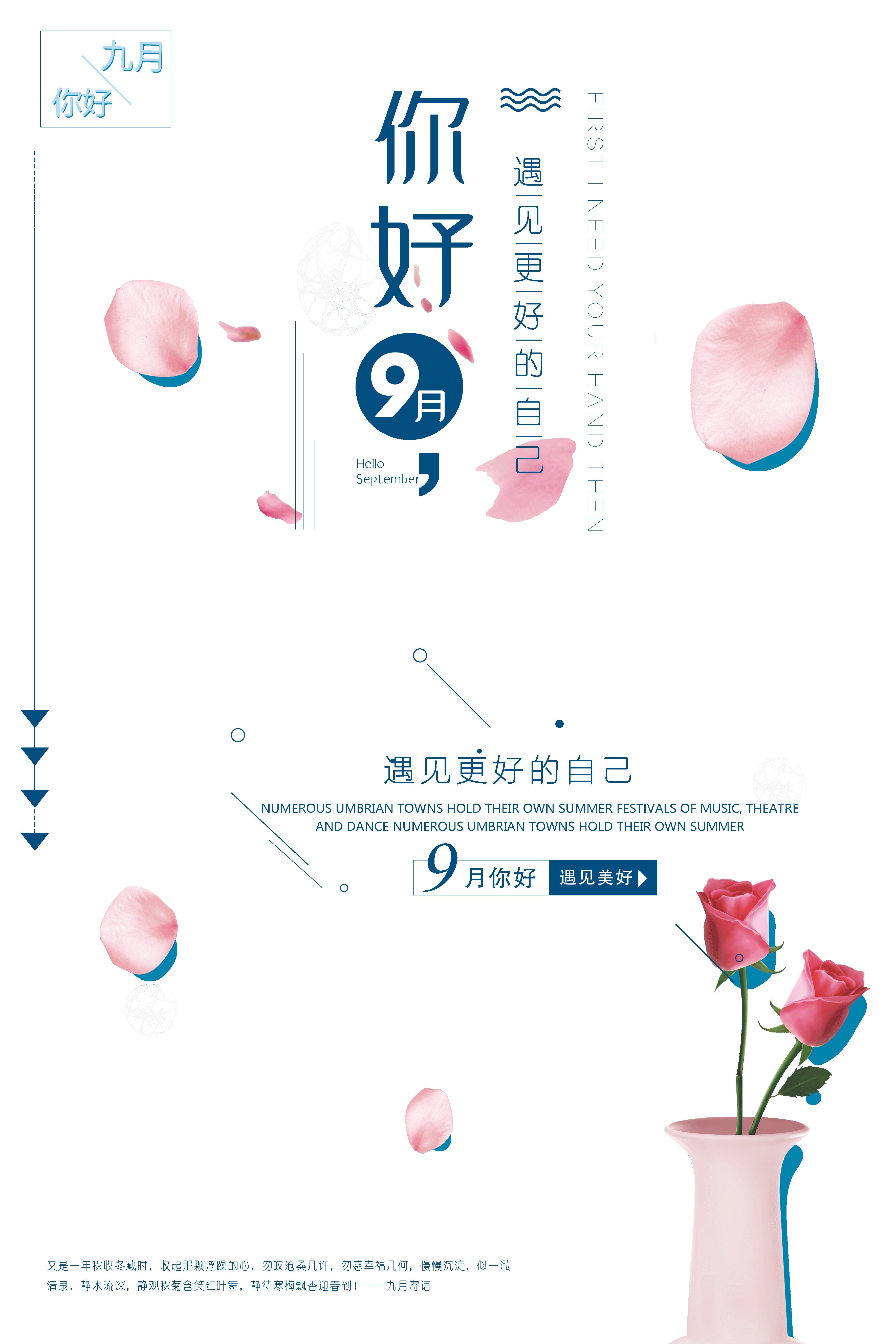 This template is provided by mi net. Please download more and better templates in mi net
你
好
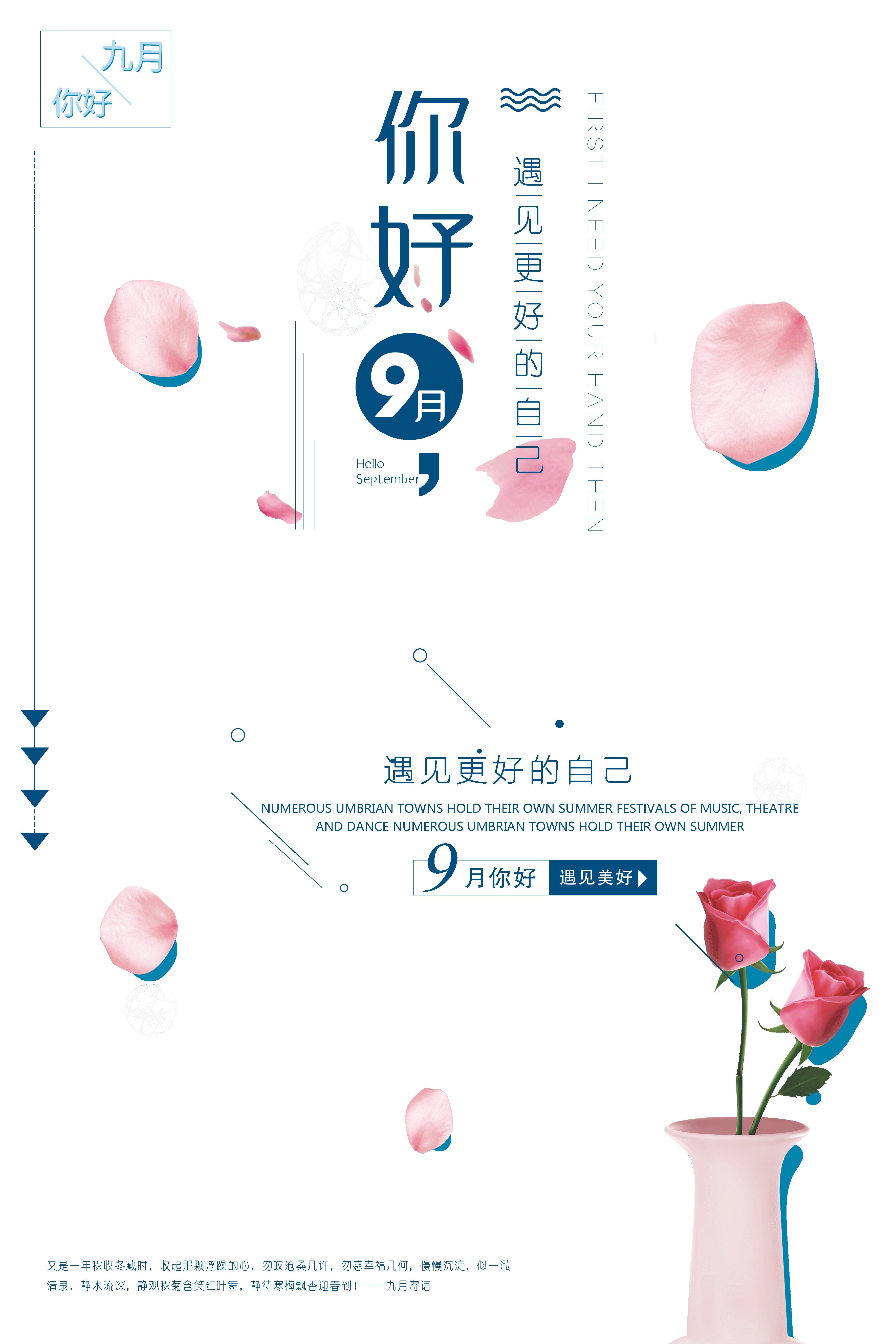 遇见更好的自己
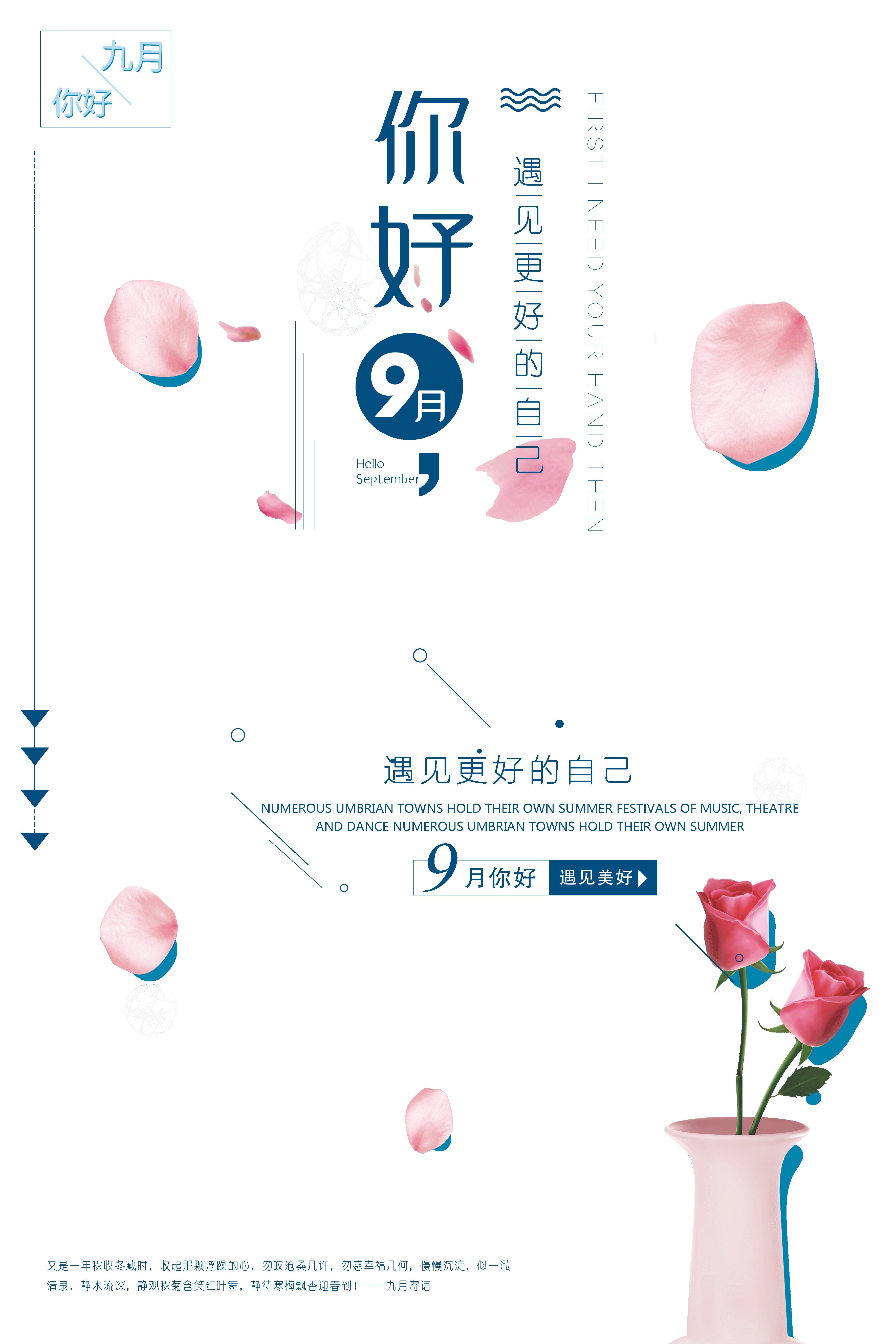 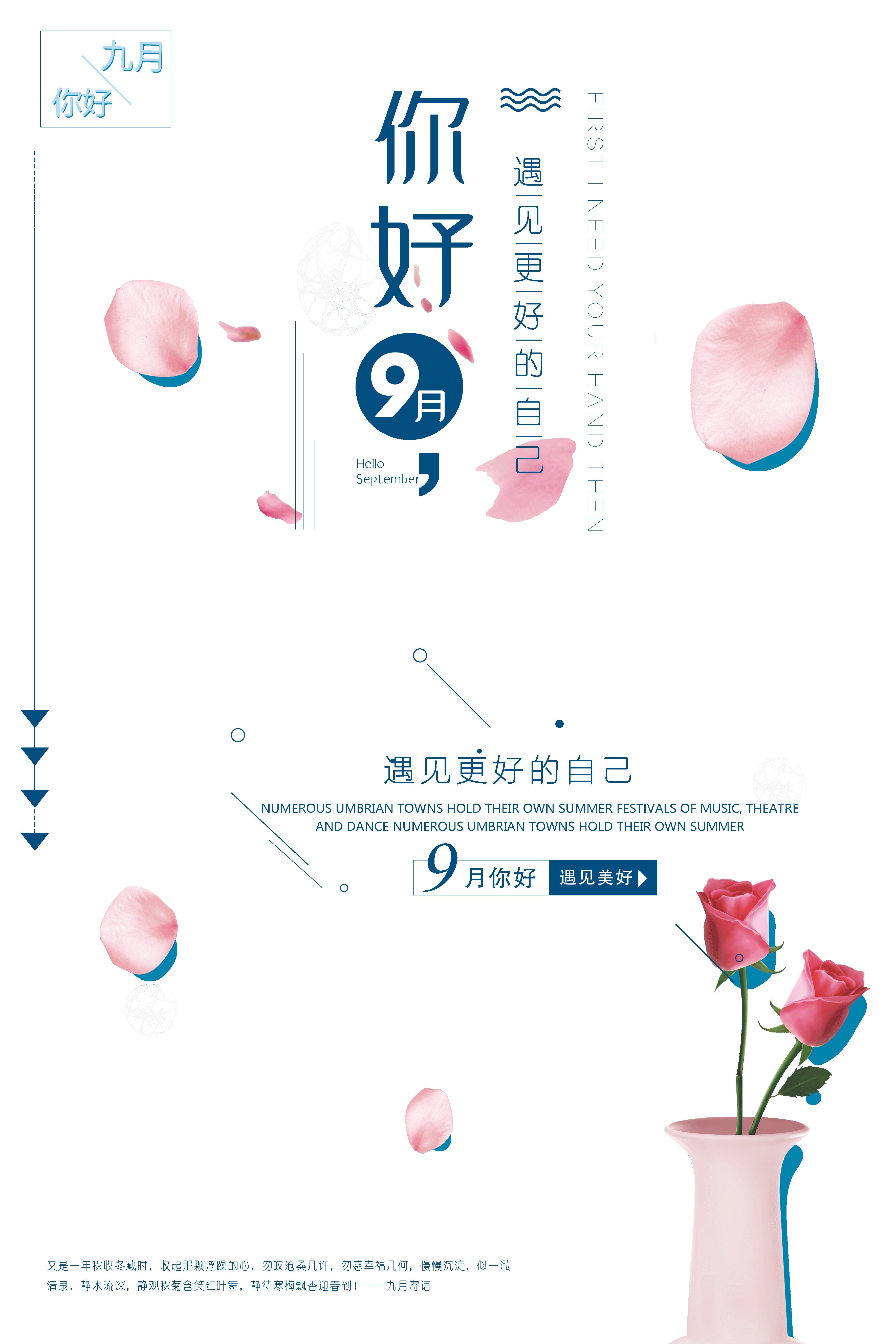 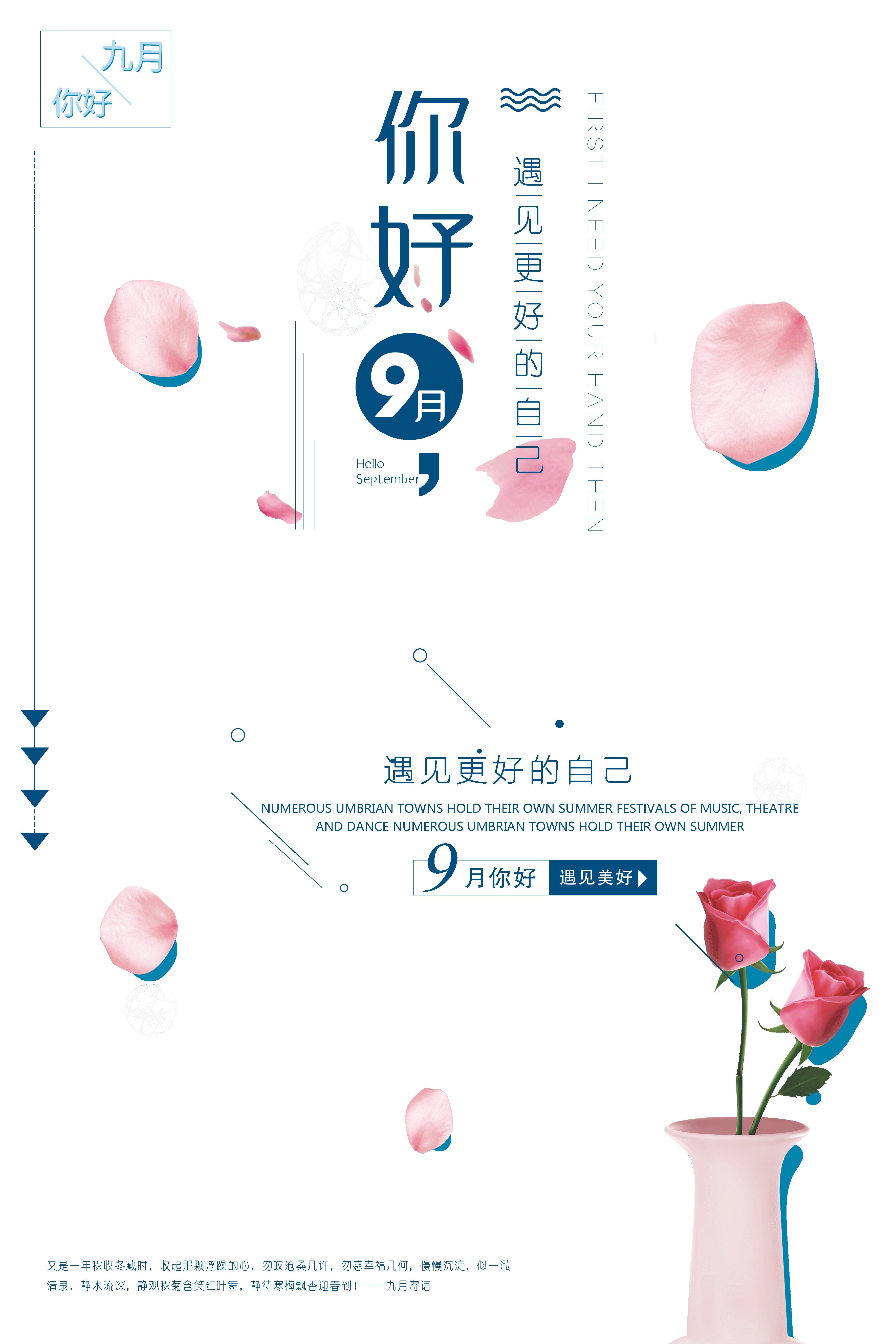 4
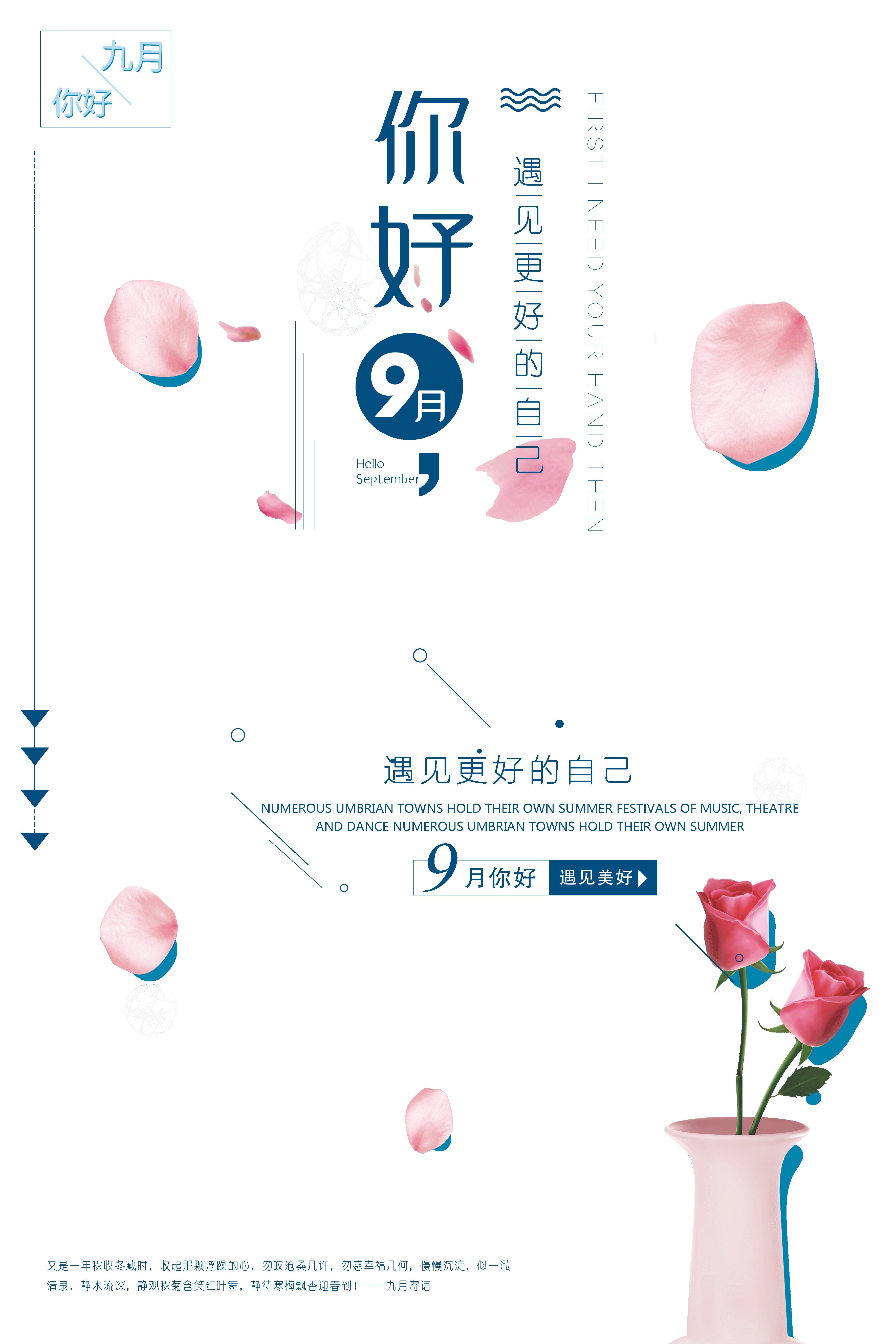 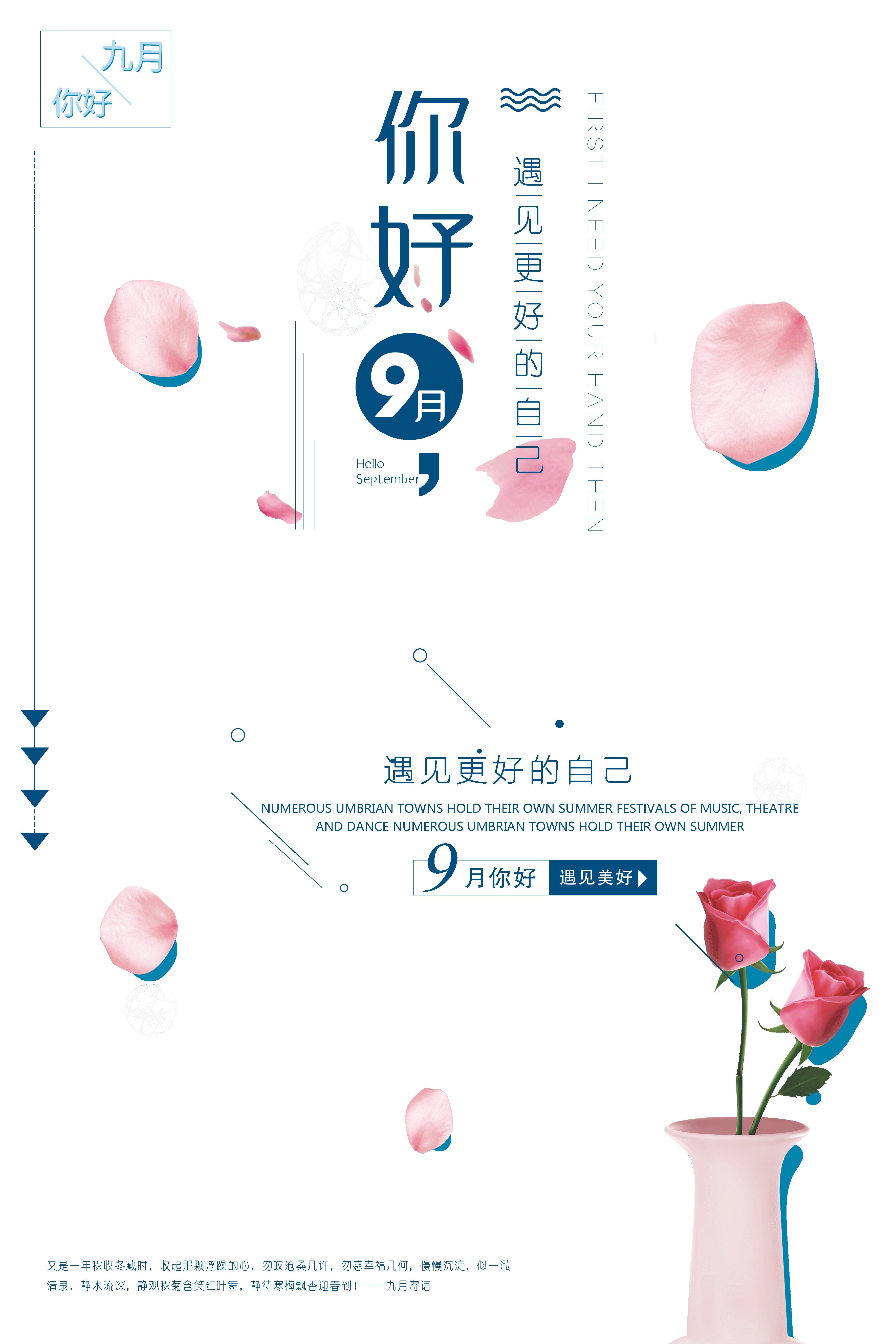 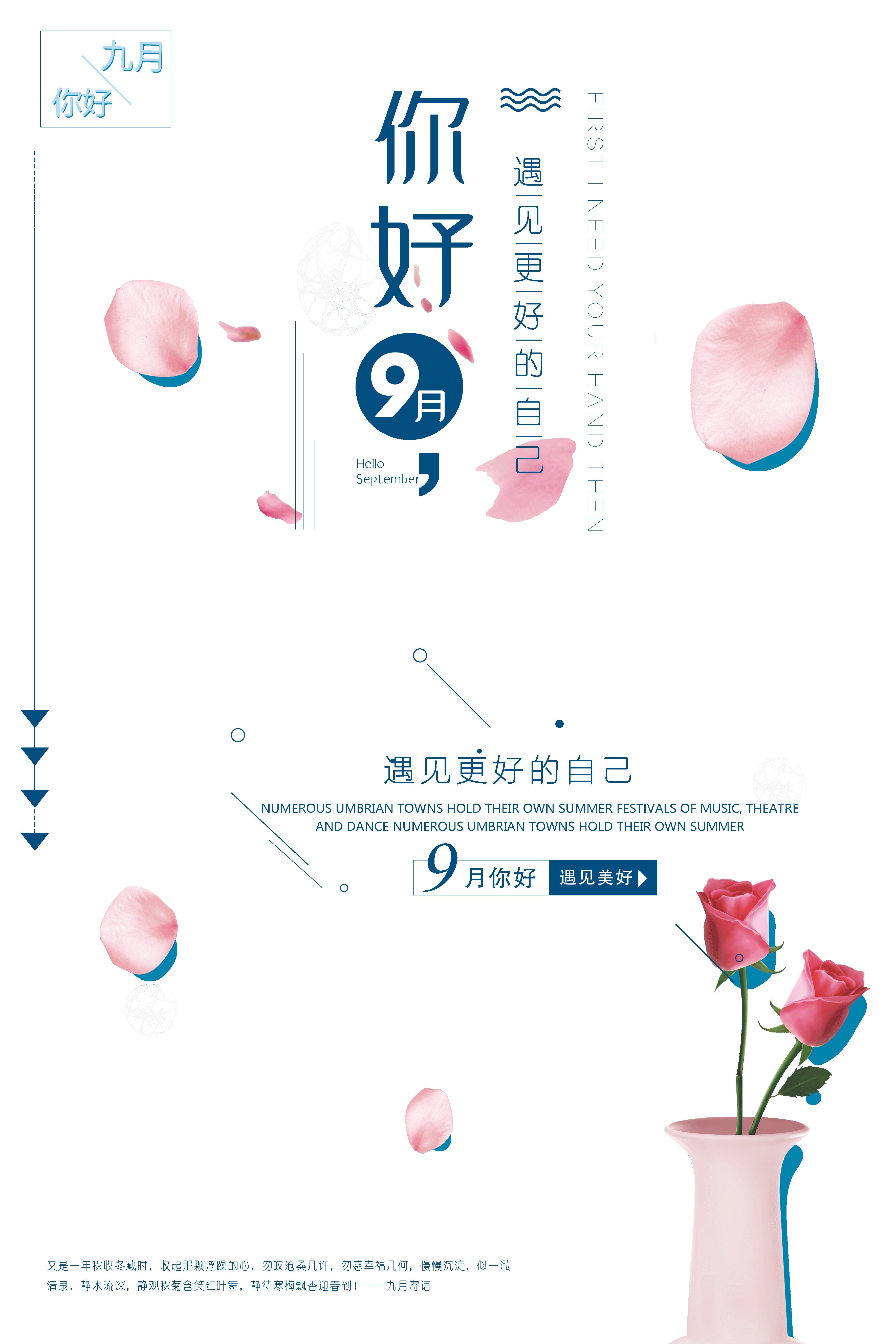 月
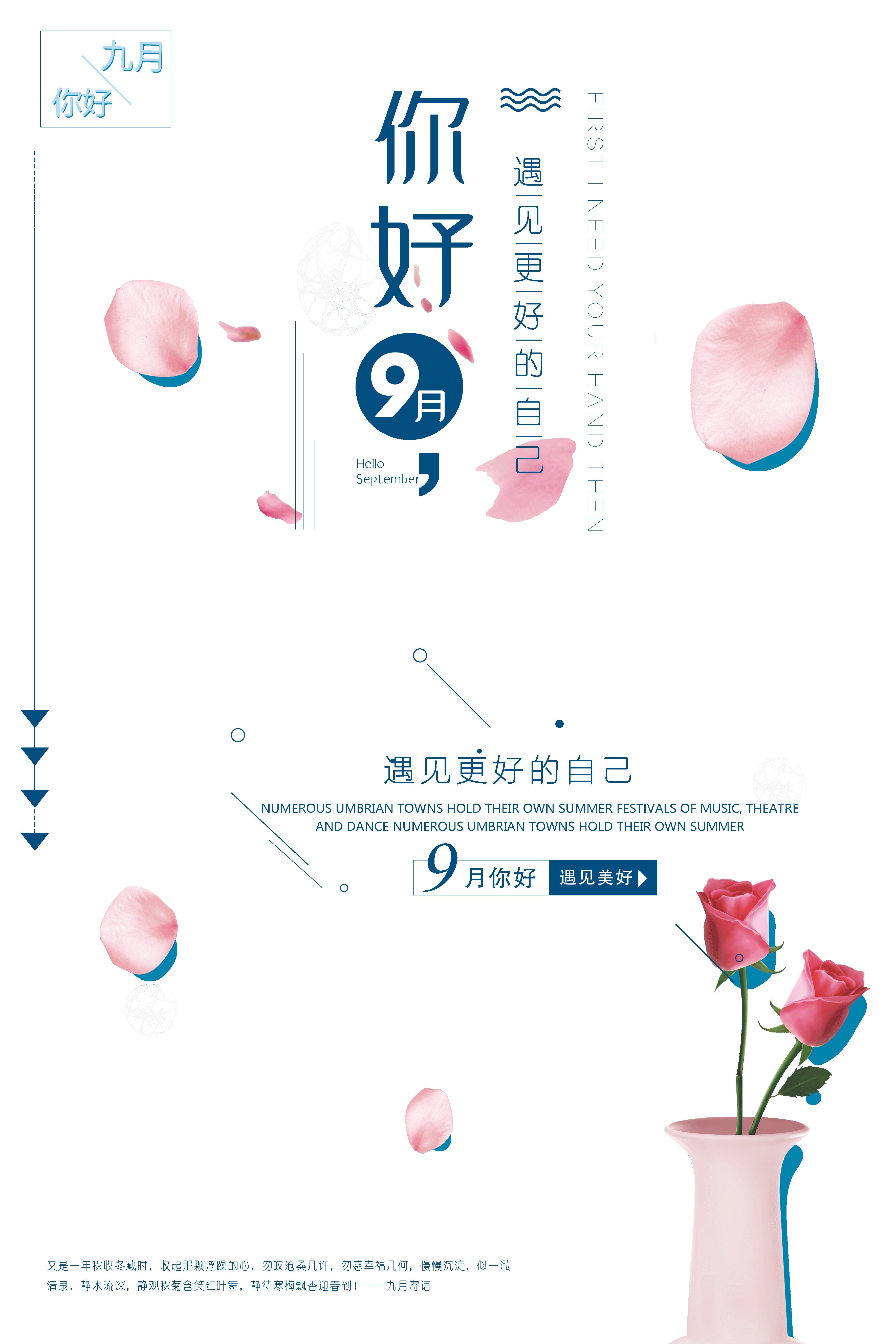 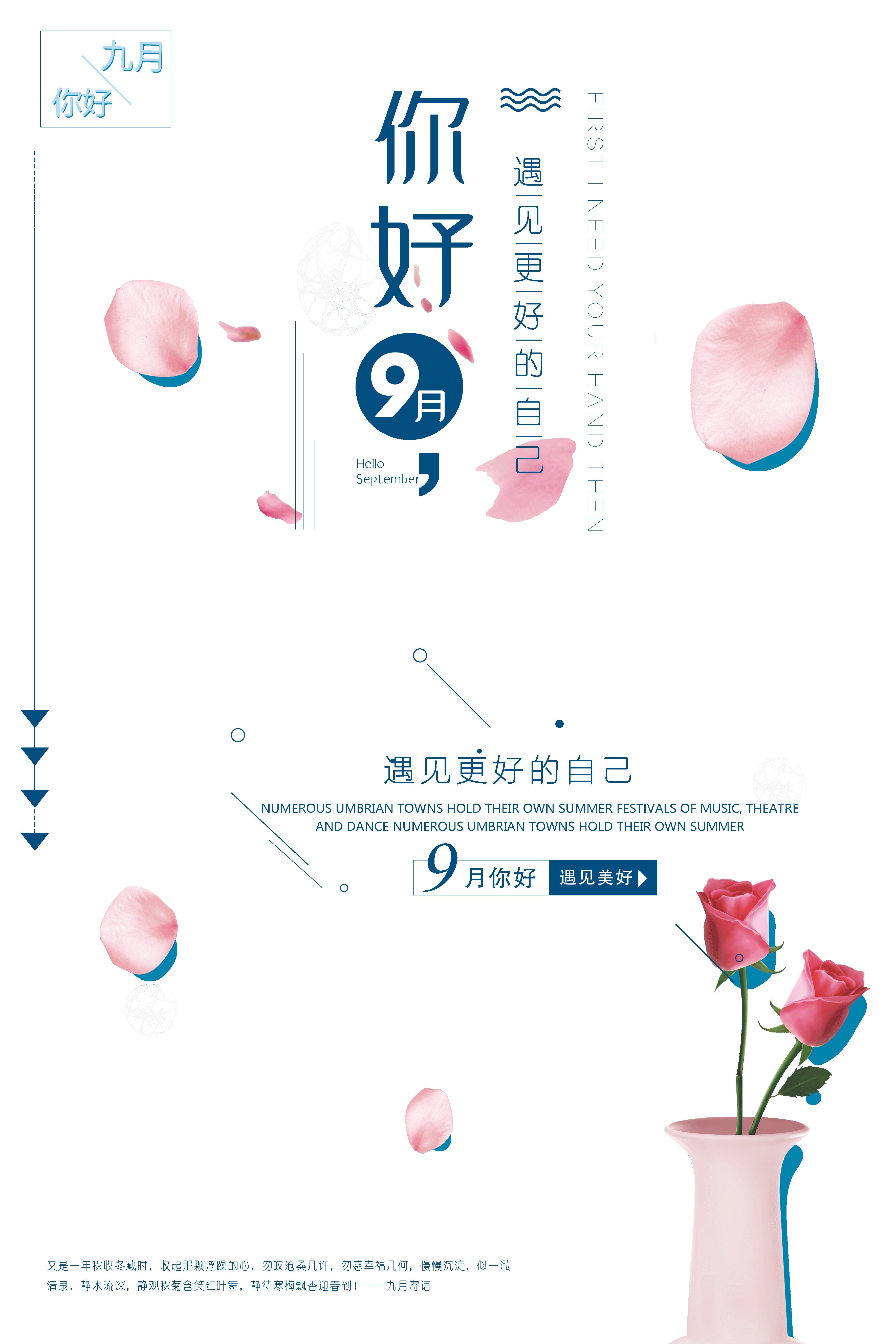